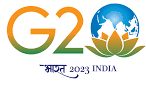 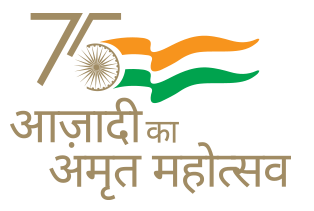 National Digital Library of India (NDLI)-
Phase III
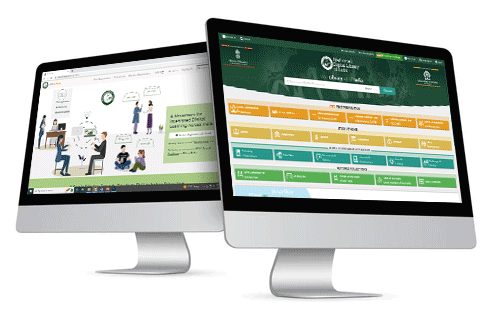 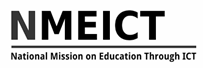 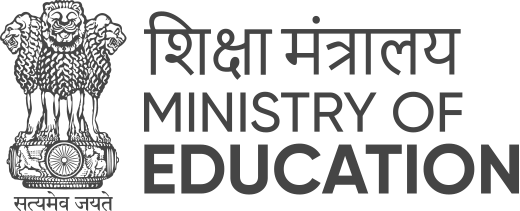 National Digital Library of India & NDLI Club
One Library All of India
Please visit to access NDLI: https://ndl.iitkgp.ac.in or https://www.ndl.gov.in
What is NDLI?
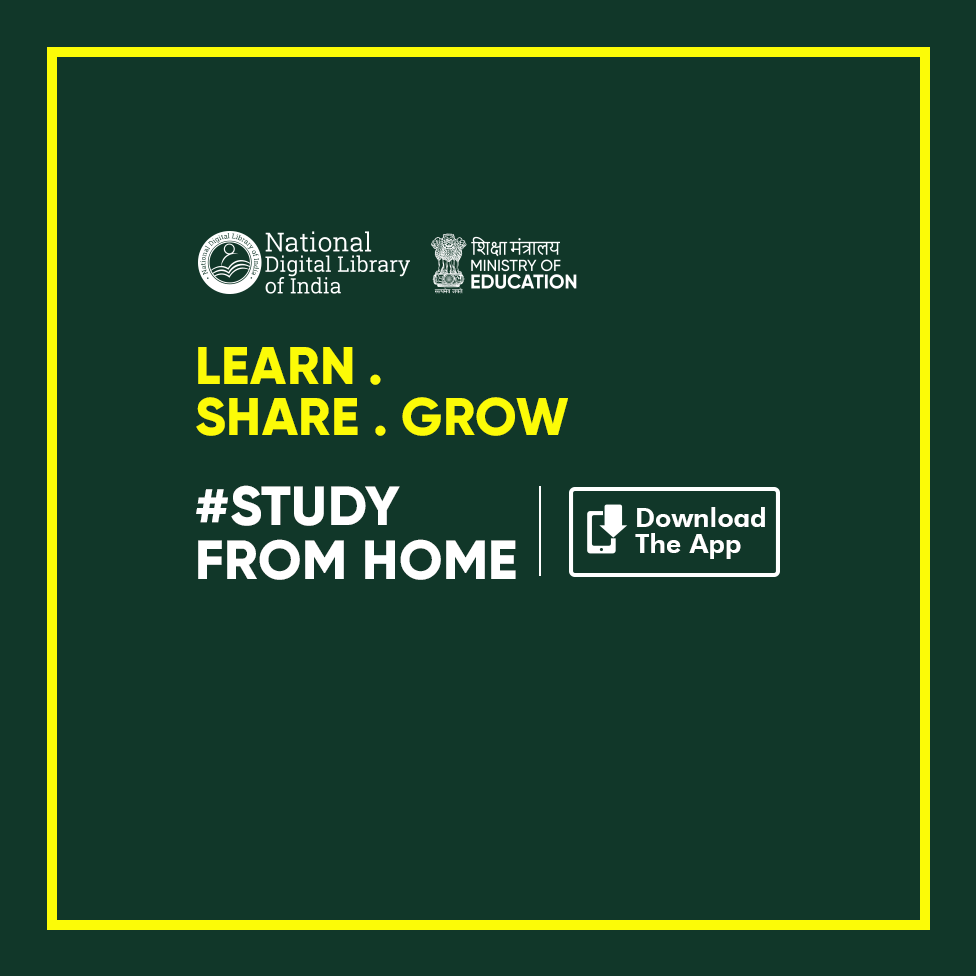 A 24X7-enabled Digital Library
A Single window search/browse facility
Covers all academic levels (KG to PG) and disciplines
Collection-wise organization: School, Career Development, Law, Medical, etc.
Hosts multimedia contents: Text, Video, Audio, Image, Simulation, Animation, etc.
User Interface language: 
Other than English it is also available in Hindi, Bangla, Gujarati, Marathi, Tamil, Kannada, Odiya, Telugu, Malayalam and Assamese
It is for: Schools, Colleges, Universities, R&D Institutions, Individual Learners, Life-long Learners
NDLI: The Library
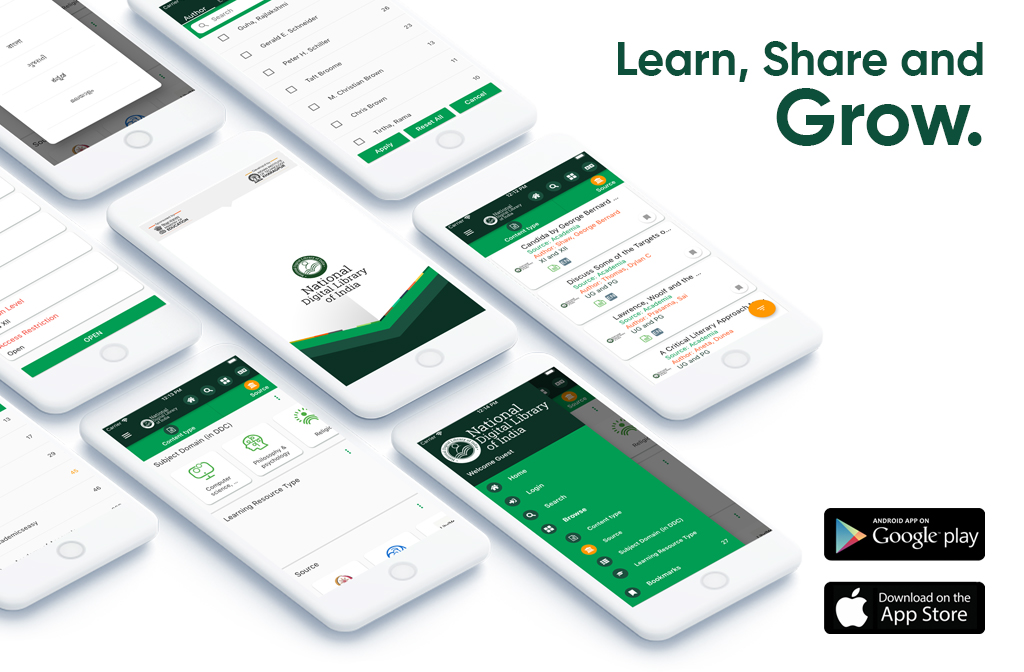 Web App
(https://ndl.iitkgp.ac.in or www.ndl.gov.in)
Mobile App
(Google™ PlayStore)
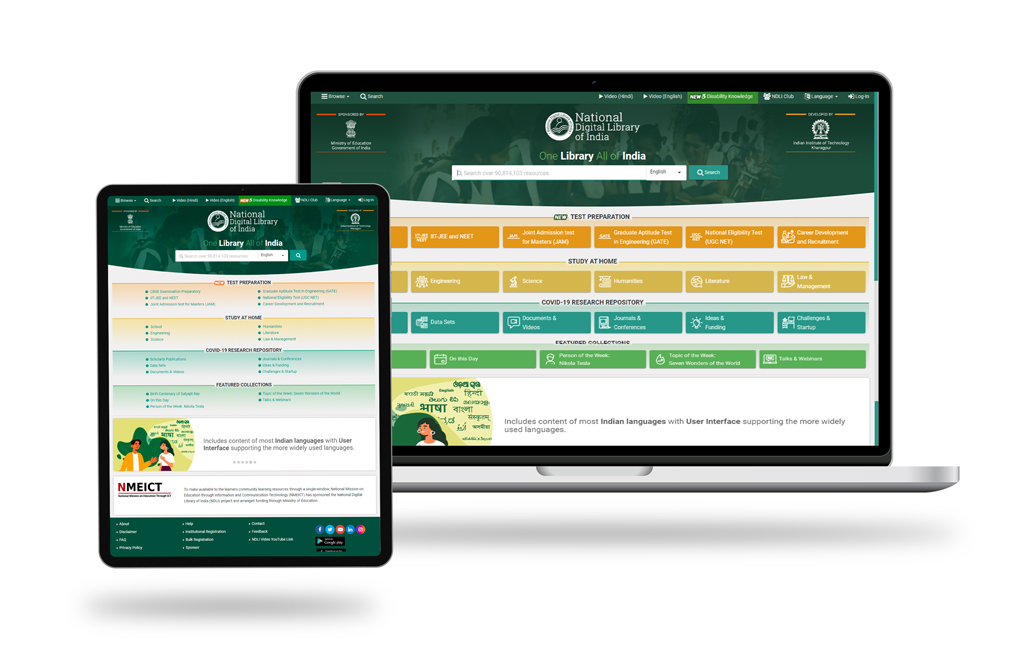 Why NDLI
Lack of additional physical infrastructure for stacking resources.
Reduction in financial and human resources for libraries.
Accessing the same resources by multiple persons at the same time.
Missing/ hidden/ damaged resources.
Democratize the education system.
A Glimpse at the NDLI Repository
Total Contents: 9.8 Cr.+; out of them Open Access Contents: 8 Cr.+, NDLI Licenced Contents: 6.5 Lakh and Partner Sources: 600+
Contents available in 39 Indian languages out of 423 languages in NDLI
Helping school students in their studies by hosting content from 21 Indian school boards (12 more are in the process of integration)
NDLI offers open access to a huge collection of study materials for school students to help in their Study At Home
NDLI offers Search Facilities in 3 languages (more to be added) and User Interface in 11 languages
Built using open architecture, open source software & open metadata

User personalization: Filtering & ranking of search results as per user profile

Conducts engagement programs to raise awareness about the NDLI & its resources (free Workshops, Training Sessions, Talks & Webinars) 31 IDR workshop conducted covering all states and trained 2000 

Provides facility to Institutions to disseminate open access content through its free Institutional Digital Repository (IDR) service

 Set-up 4800+  NDLI Clubs & 150+  IDR remotely in different states.
Dedicated Examination Preparation Vertical
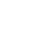 DedicatedCAREER Preparation Vertical
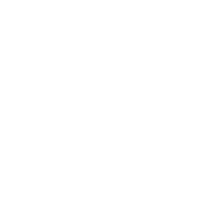 NDLI 
Club
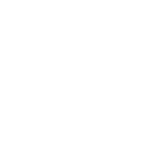 6
International Recognitions
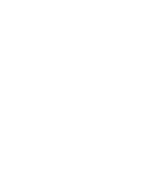 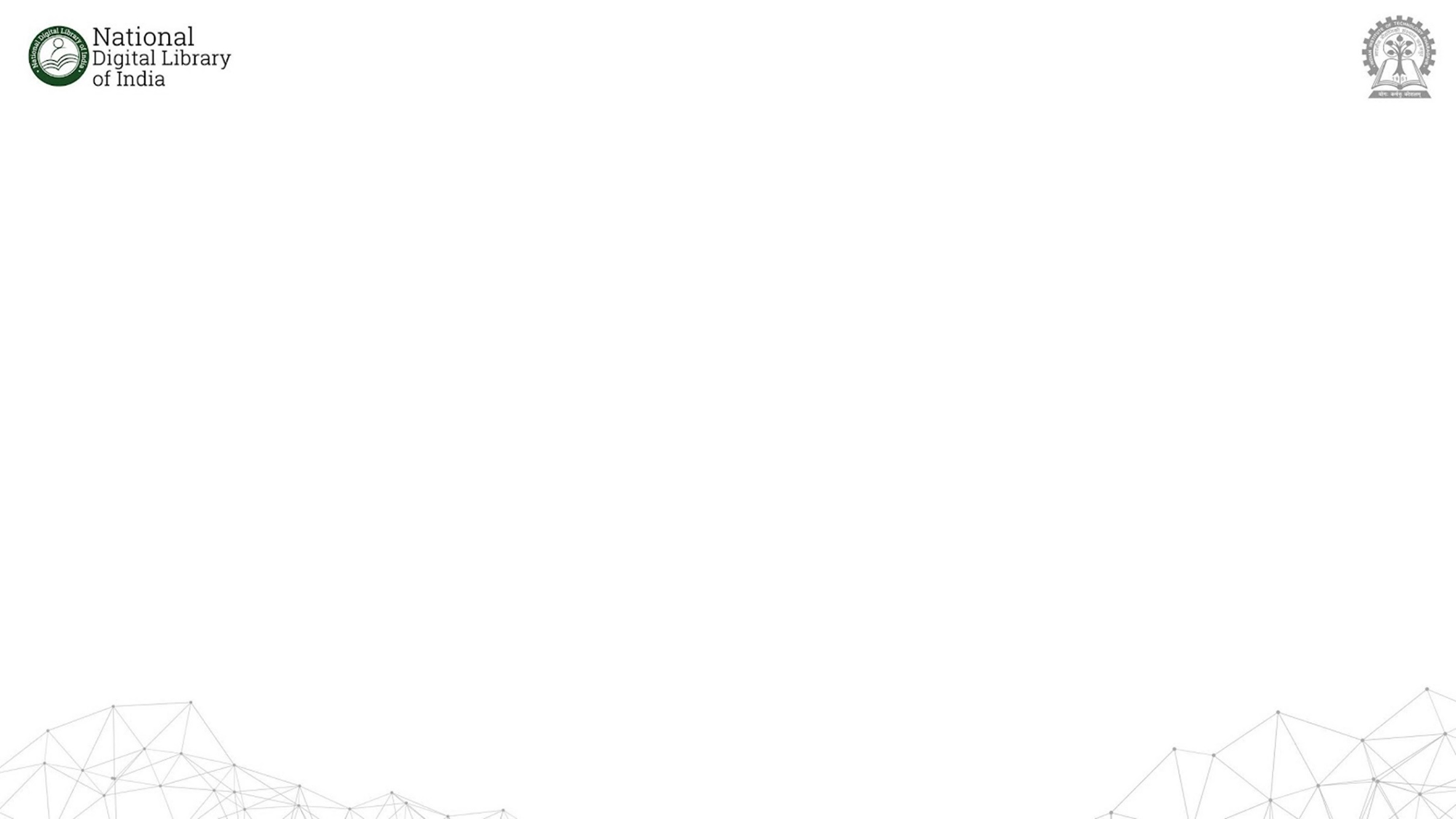 NDLI - At a Glance
Reaching physical targets set by Ministry on contents consistently maintaining data quality & timeline.
Developing quality content using NDLI own resources for Examination & Career verticals like
✪ JEE Main & Advance ✪ NEET ✪ Railway Recruitment Board ✪ IBPS ✪ SSC ✪ UPSC CDS …
Introducing Digital Library at Raj Bhavan,Telangana portal as a Pilot initiative 
Support installing IDRs (Institutional Data Repository) at all Universities, Institutes & integration to NDLI.
Setting up NDLI Club in all Schools, Universities & Institutes throughout the Country.
Outreach NDLI content to all corners of the country through NDLI Club & Social media platforms.
Improve data search facilities at the NDLI portal.
Developing automation in metadata creation & curation.
InterLibrary Loan (ILL) System - pilot phase is ready for implementation
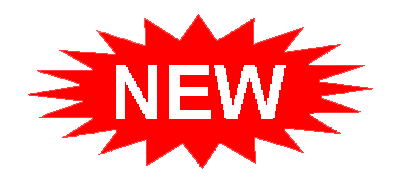 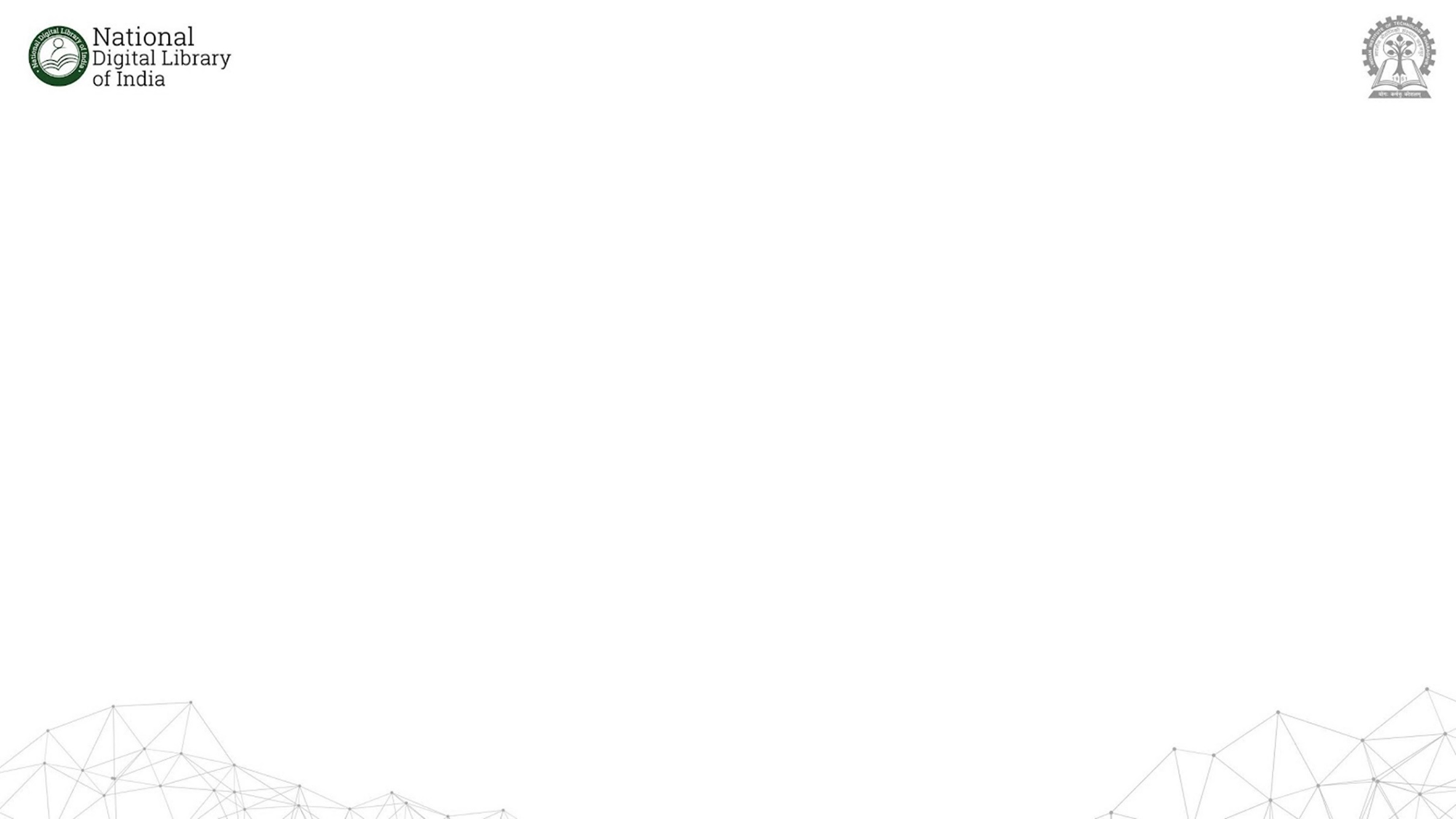 Targets & Achievements
Reaching physical targets set by Ministry on contents consistently maintaining data quality & timeline.
Users
NDLI Architecture: High Level
7.9 M+
One Live Setup (@ Kharagpur) 85 Servers
Verticals (School, College, Exam)
Multi-lingual user interface and search
Vertical specific services for school, college
Disaster Recovery Setup (Kolkata)
Search & Browse (Multi-lingual)
Services
UMANG
NDLI
Repository
Contributing Institutions
Third-Party Developers
Harvester
Curation Pipeline
Ingestion
Integration
API
Controlled Access
497
2
Outreach
User Engagement
Rich Metadata Standard (Followed by DLs in India)
Semi-automated workflow
Institution-level clubs: 4445 +
Partner in reading month
Engagement with teacher community
NDLI Club
11.5L+
Participating User
NDLI Metadata Schema
title
type
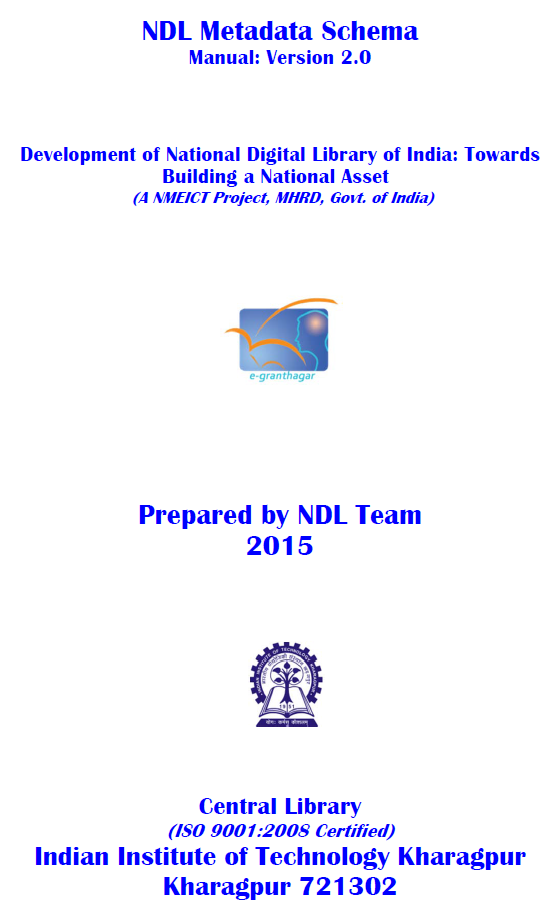 subject
Typical LT
language
description
Prerequisite Topic
Dublin Core
date
(generic)
author
LRMI
Pedagogic Objective
(educational)
NDLI Metadata
Education Level
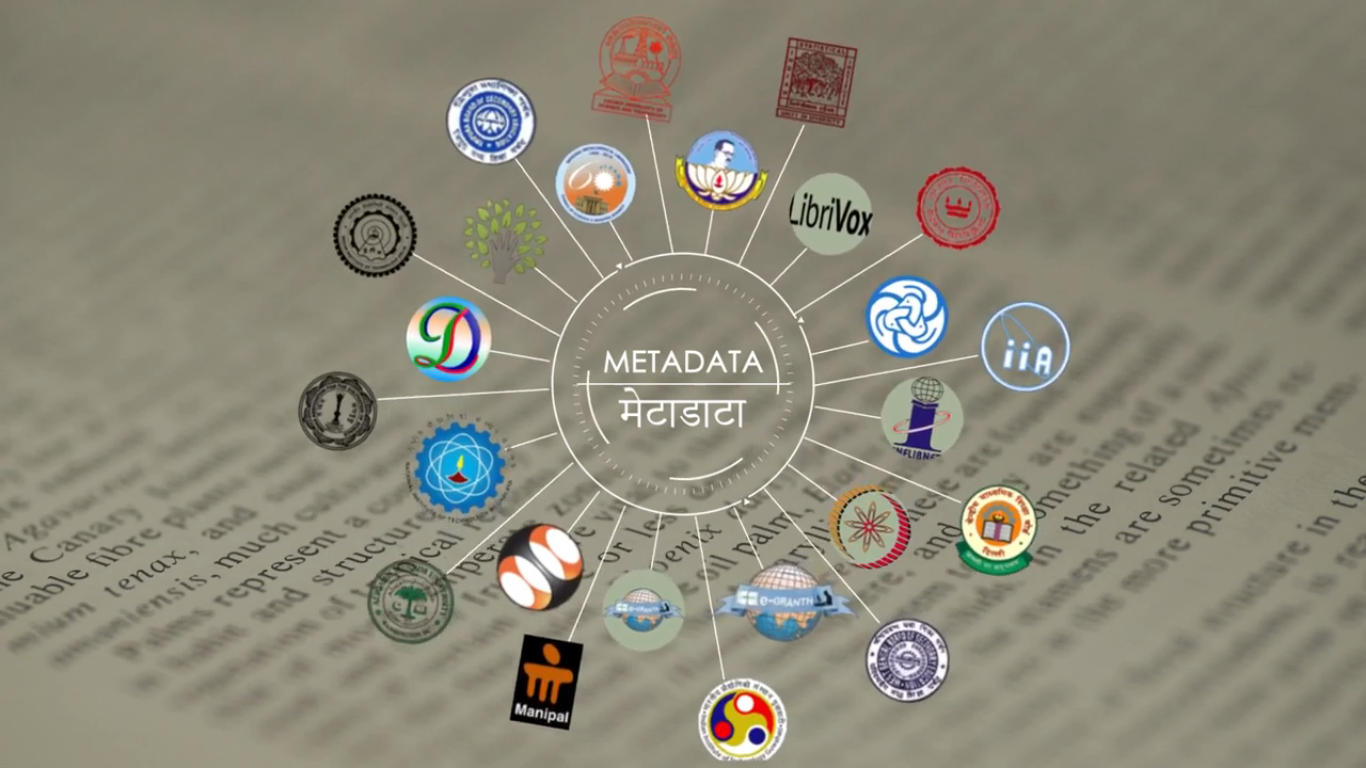 researcher
department
Shodhganga
keyword
institution
(thesis)
advisor
awarded
place
High-Level Architectureof Semi-automated Metadata Curation
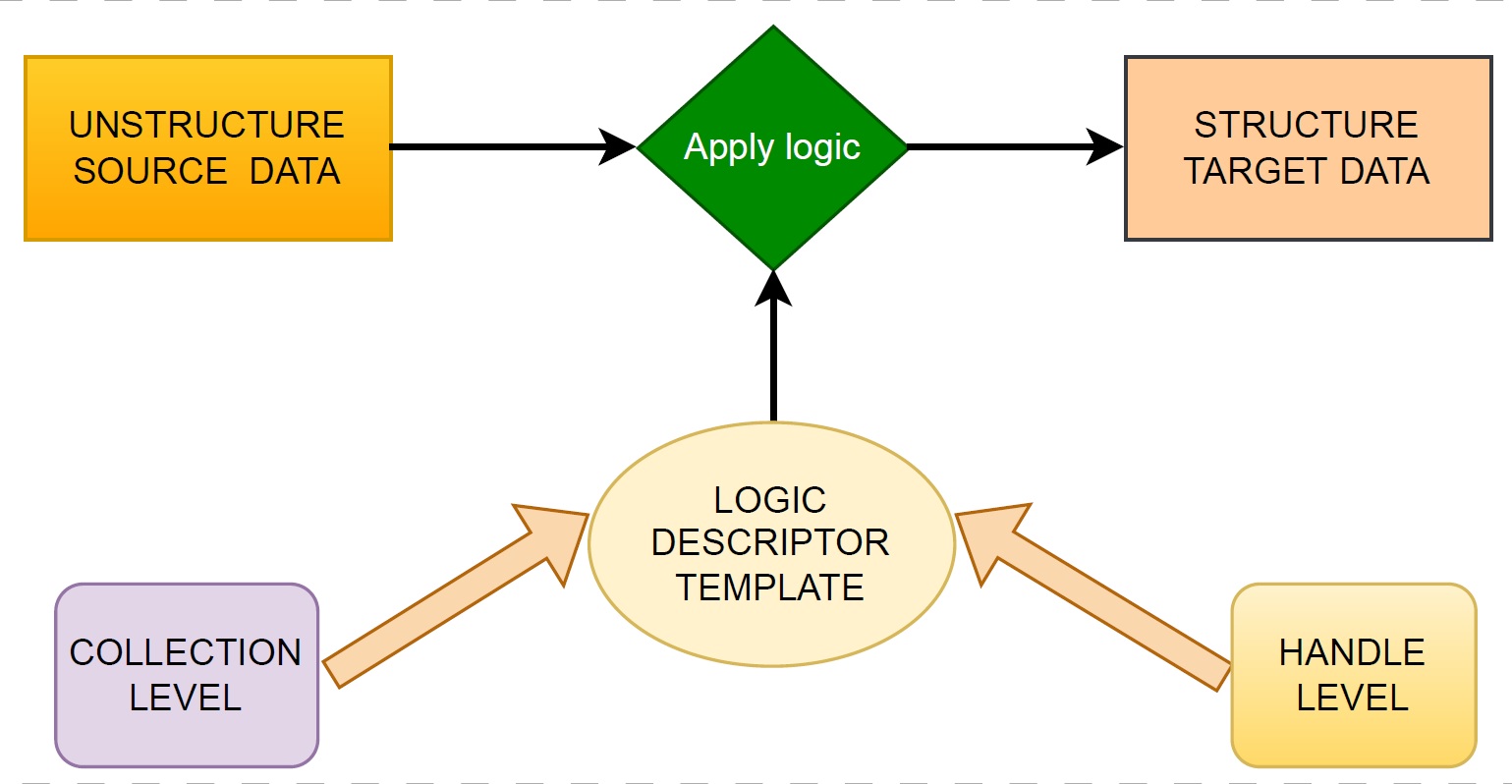 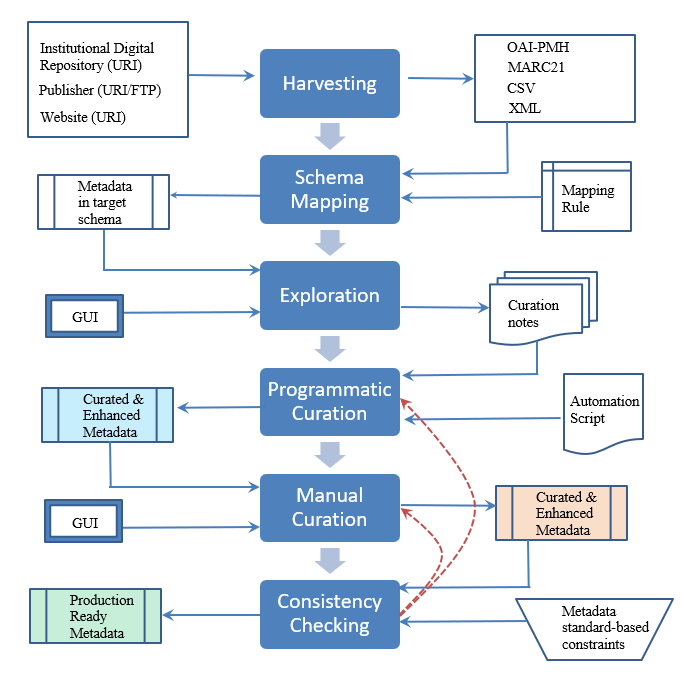 Semi-automated Metadata Curation Pipeline
(Patent Applied)
Productivity gain: Human productivity in terms of metadata curation has increased 10+ times facilitating content ingestion in large scale
[Speaker Notes: To be updated by PPD
IIT-KGP/NDLI was a forerunner in visualizing the Digital Ecosystem
NDLI was conceptualized on openness and inclusiveness and thus could transform and ensure continuation of learning during pandemic
IIT KGP/NDLI was ahead in conceiving NEP  points]
Data Curation Cycle
Reject Source
Start
Data Team Roles
MoU Templates
Data Entry & Curation Utilities
Metadata Specification
Data Source Issue Tracker
Acquisition System
Data Test Portal
Manual Curation Portal
User QA Instructions
LIVE Data Count Tracking Sheet
No
Source Identification
Source meets NDLI prerequisites
Pre-acquisition Data Analysis
Yes
Data Acquisition
Ingestion in test Portal
Data Analysis
No
Yes
QA Validation
LIVE Ingestion
Programmatic Curation
Programmatic Curation Validation
End
Manual Curation
QA Checking
No
Yes
General Application Across Sources
Metadata fields curation (Example- dc.contributor.author, dc.identifier.other@lccn, ndl.sourceMeta.additionalInfo@note, dc.description, ndl.sourceMeta.additionalInfo@references etc.).
Source value normalization for conforming to metadata standards. (E.g., dc.title, dc.description.abstract)
Fields add with the respective values.
Fields delete with the respective values.
With the help of this tool CSV files generate when we have required.
HID Script Generate & Syntactical Error checking
Content Stitching
Curation templates captures the steps and details of a curation round.
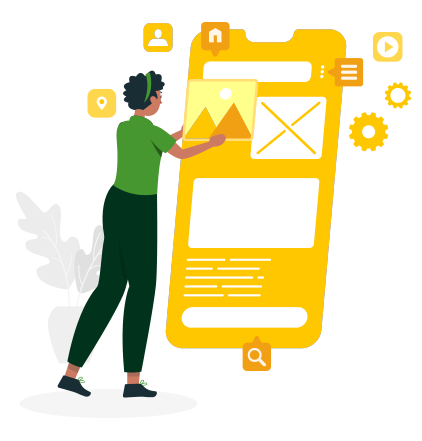 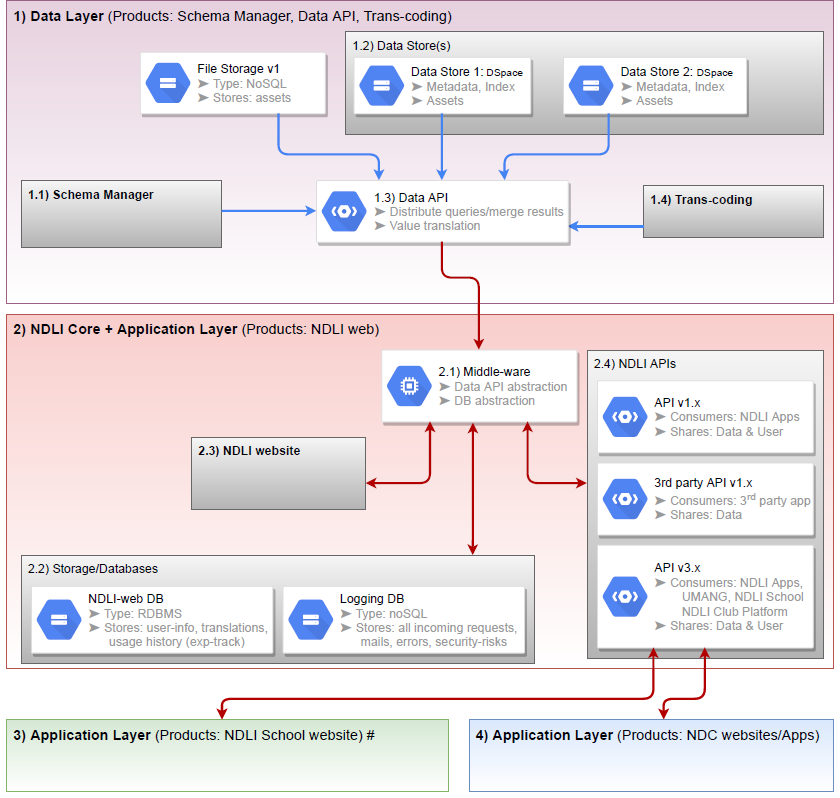 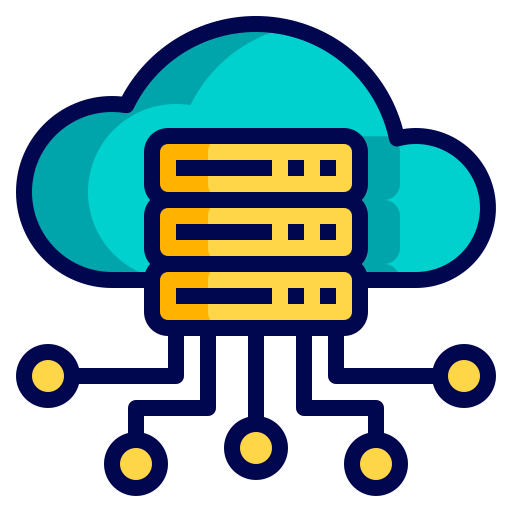 Scalable and fault-tolerant design
Hardware
NDLI has 85 Servers
Designed to support 10K concurrent connections
Layered architecture to ensure security
Live System Architecture
Content store size: 25TB
[Speaker Notes: To be updated by PPD
IIT-KGP/NDLI was a forerunner in visualizing the Digital Ecosystem
NDLI was conceptualized on openness and inclusiveness and thus could transform and ensure continuation of learning during pandemic
IIT KGP/NDLI was ahead in conceiving NEP  points]
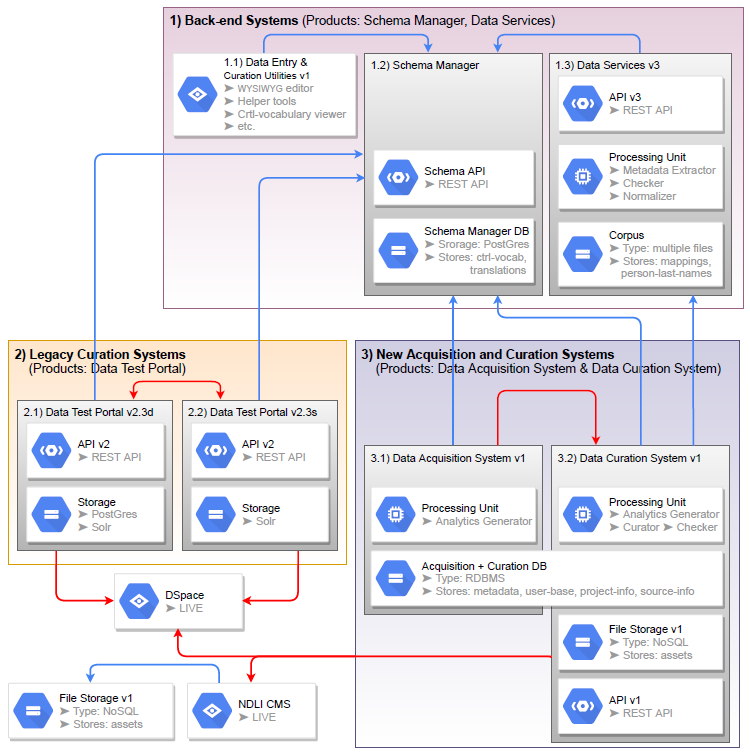 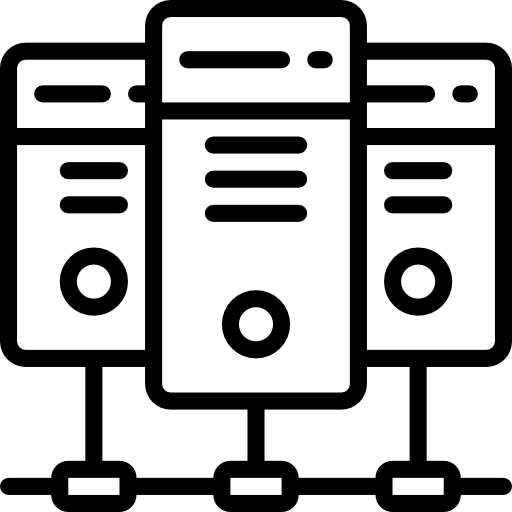 Tools Developed:
Back-Office Architecture
Data acquisition system
Data entry and curation utilities
Data test portal
Metadata schema manager
Syntactic error analyzer
[Speaker Notes: To be updated by PPD
IIT-KGP/NDLI was a forerunner in visualizing the Digital Ecosystem
NDLI was conceptualized on openness and inclusiveness and thus could transform and ensure continuation of learning during pandemic
IIT KGP/NDLI was ahead in conceiving NEP  points]
Vertical-oriented Content View Service
User Models
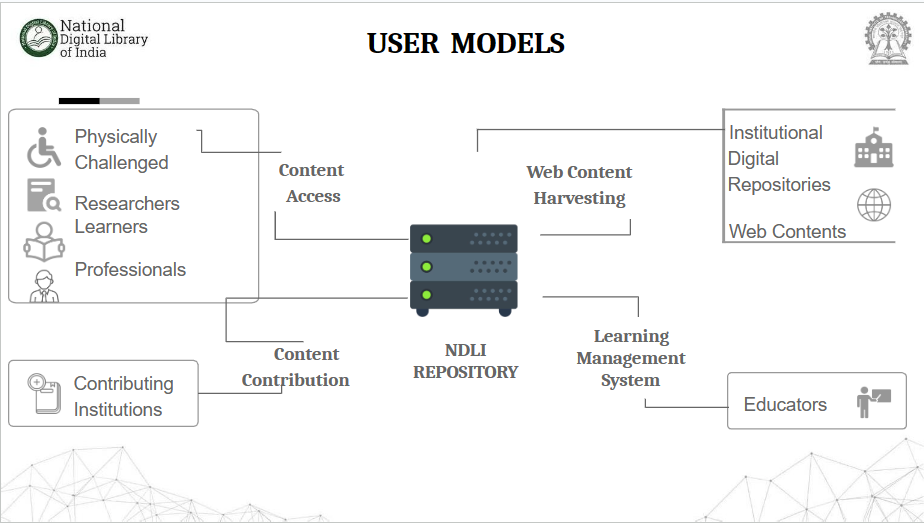 Featured Contents 
(Children and Adolescents)
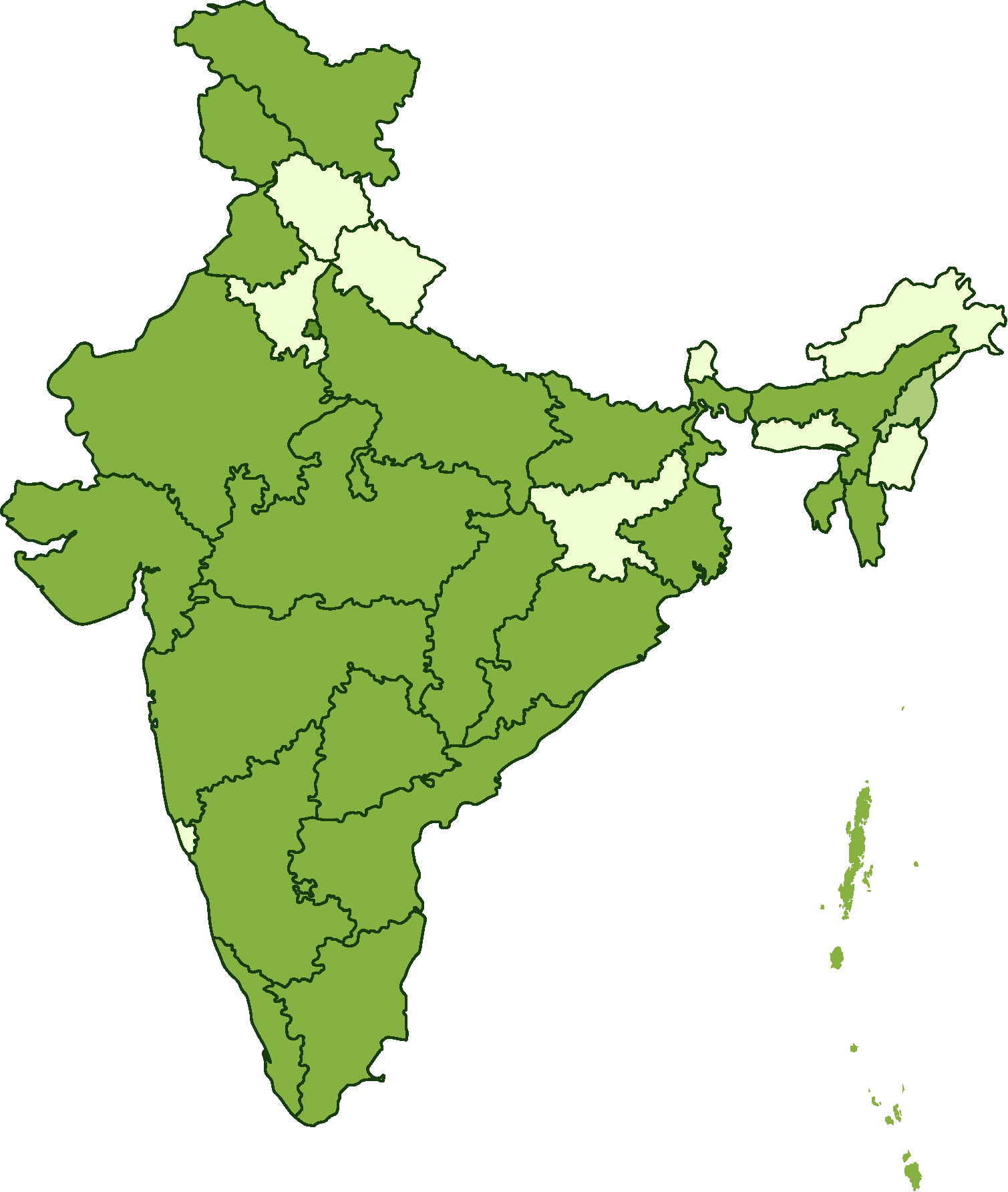 Government Bodies: 
CBSE, NCERT, IIT-Professor Assisted Learning (IIT-PAL), Raj-eGyan, SCERT Telengana, SCERT Andhra Pradesh, SCERT Kerala etc.

Kendriya Vidyalayas (KVs):
Kendriya Vidyalaya ASC Centre(S), Bengaluru; KV-IFFCO, Gandhidham Library; Kendriya Vidyalaya Sangathan Agra Region, Kendriya Vidyalaya Sangathan etc.

Non-Government Organizations:
Alyss Edusolutions, cK-12, ComPADRE - Resources and Services for Physics Education, ExamFear, Science Kids, Khan Academy, Jagran Josh, Learn CBSE, Lit2Go Educational Technology Clearinghouse, s2s Classes, StemEZ etc.

Examination Vertical:
           NDLI Tutor: JEE Advanced, JEE Main, NEET

Career Vertical:
NDLI Tutor: IBPS, RRB, SSC, UPSC etc.
Integrated State
School Boards (21 nos)
To be Integrated State School Boards (12 nos)
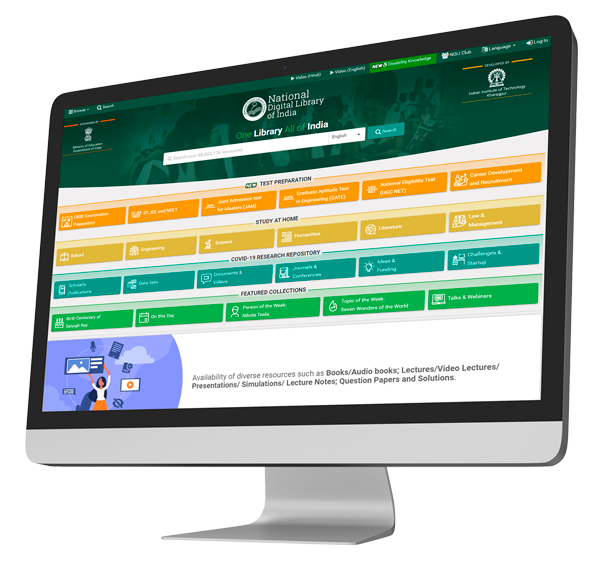 How to Search NDLI
THE SEARCH PROCESS 
REFINE YOUR SEARCH: By Access Restriction
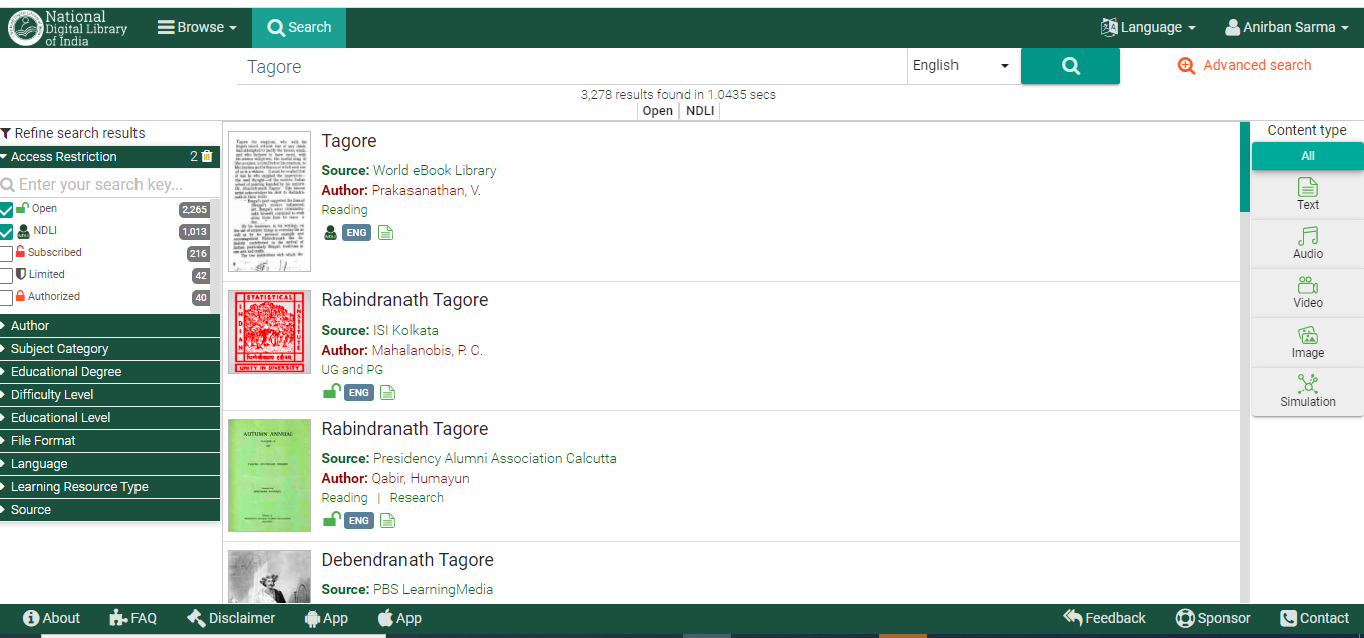 Access Options
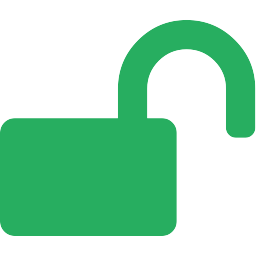 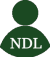 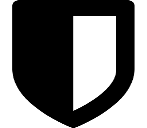 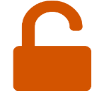 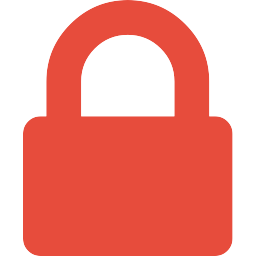 REFINE SEARCH: 
By Author  and Content-Type
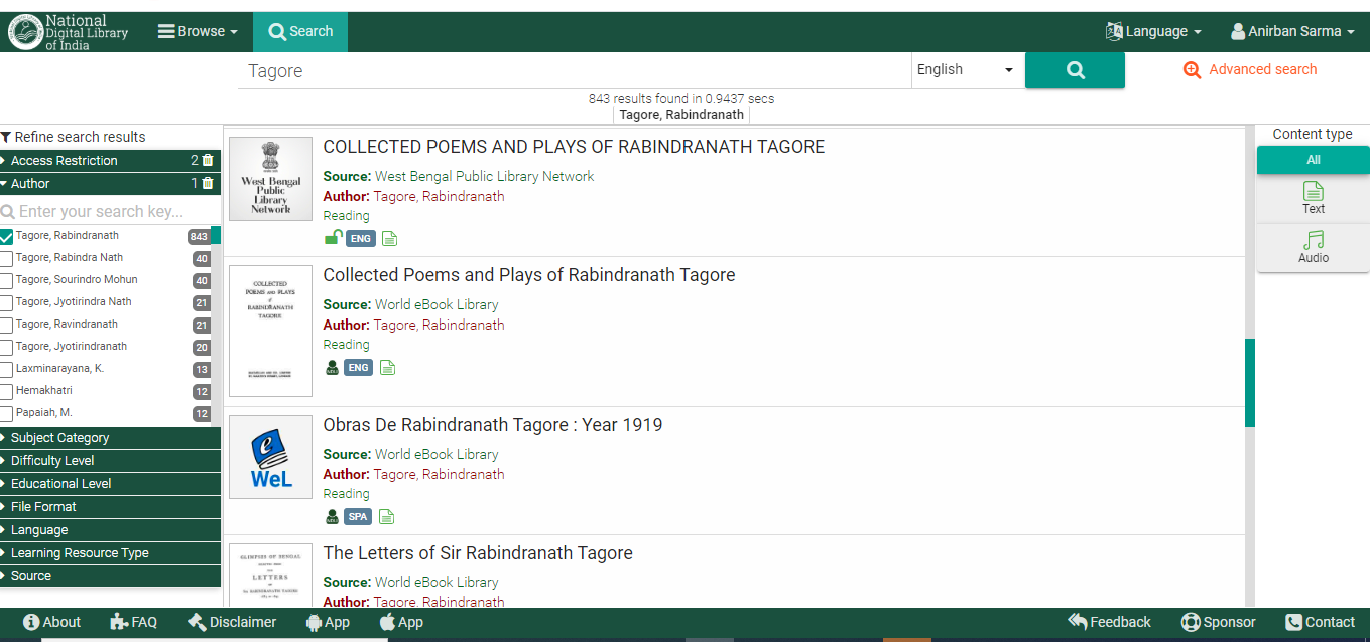 REFINE SEARCH: 
By Subject Category
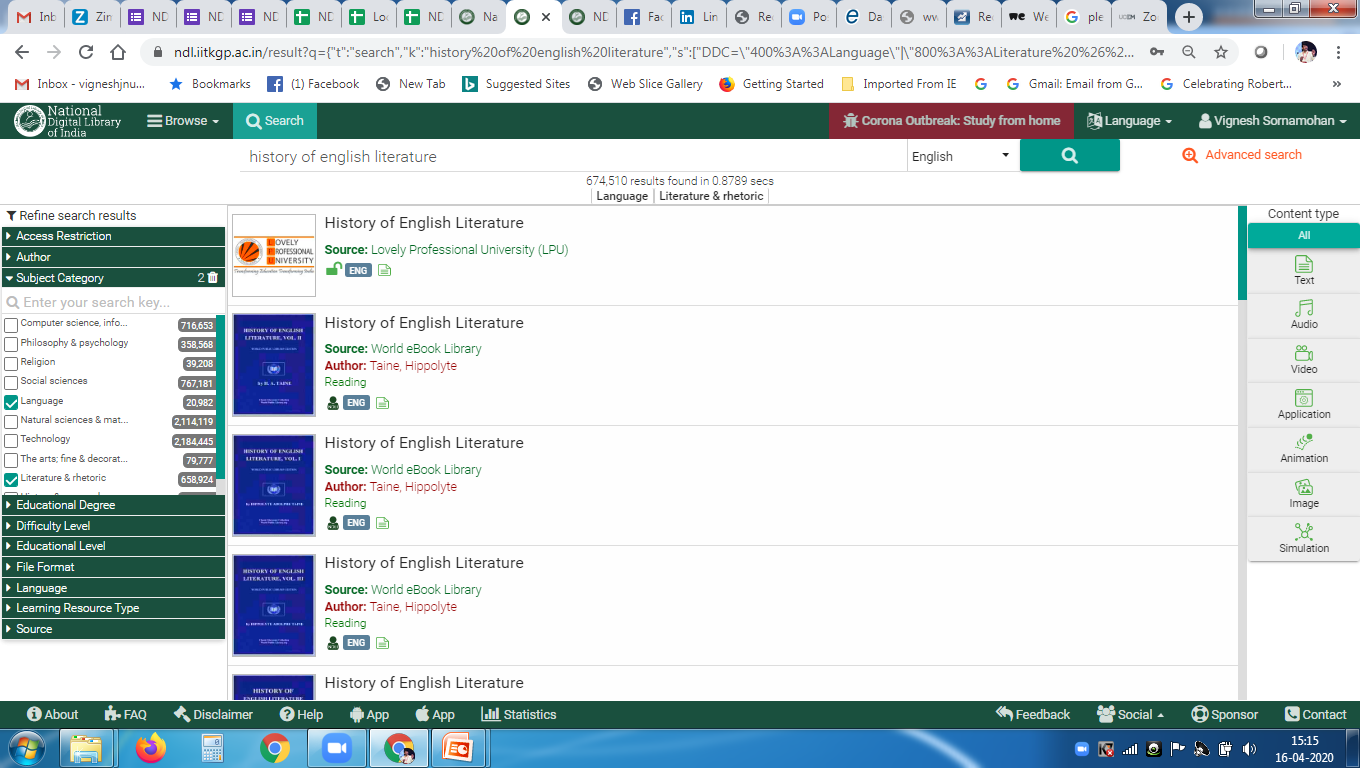 REFINE SEARCH:
 By Educational Level
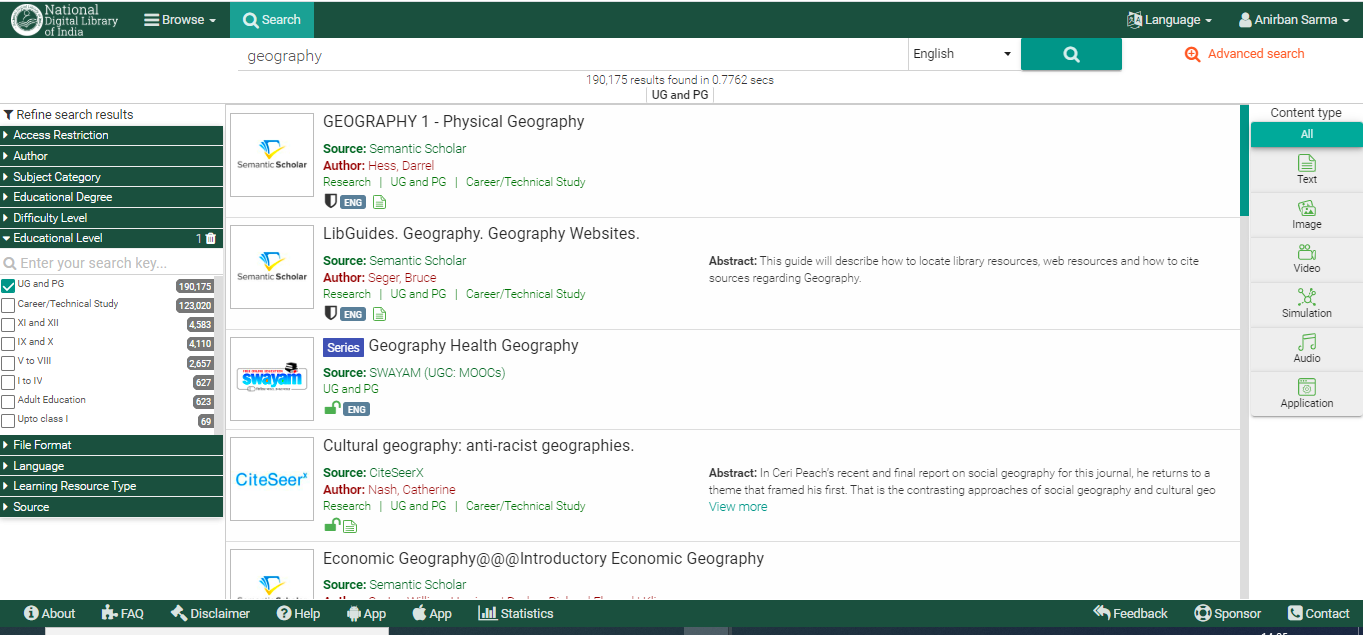 REFINE SEARCH: 
By Source
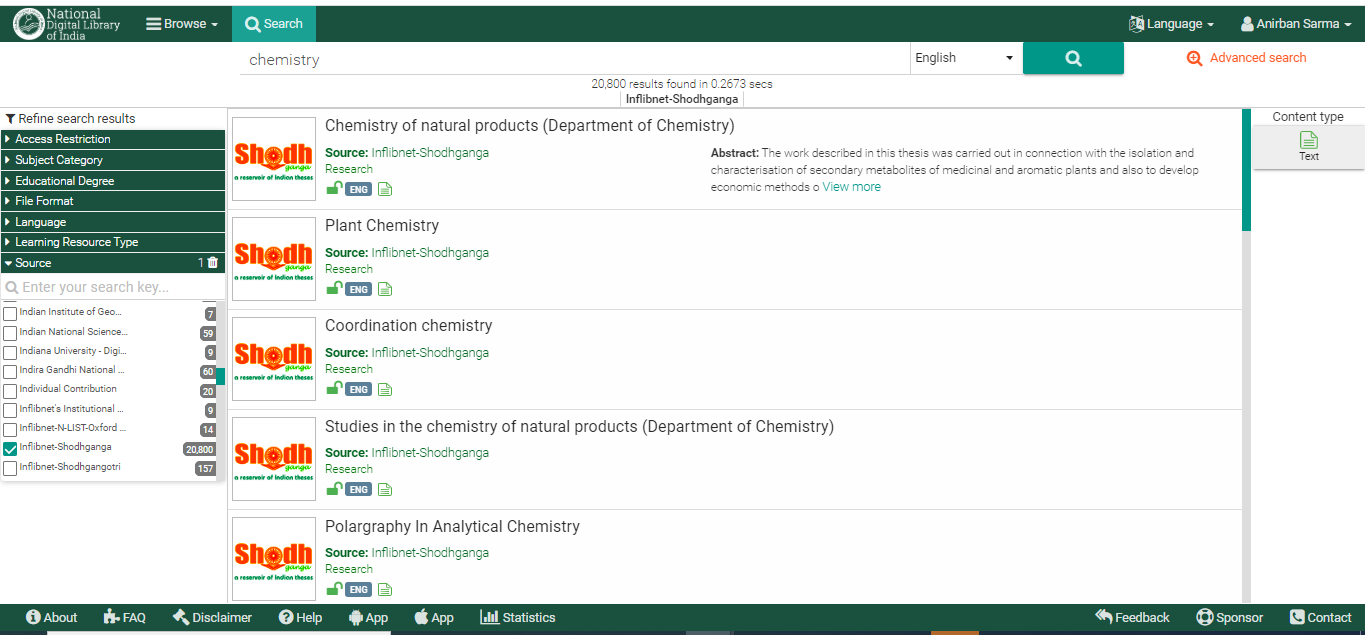 REFINE SEARCH (Comb.1):  
By Subject Category, Access Restriction and Source
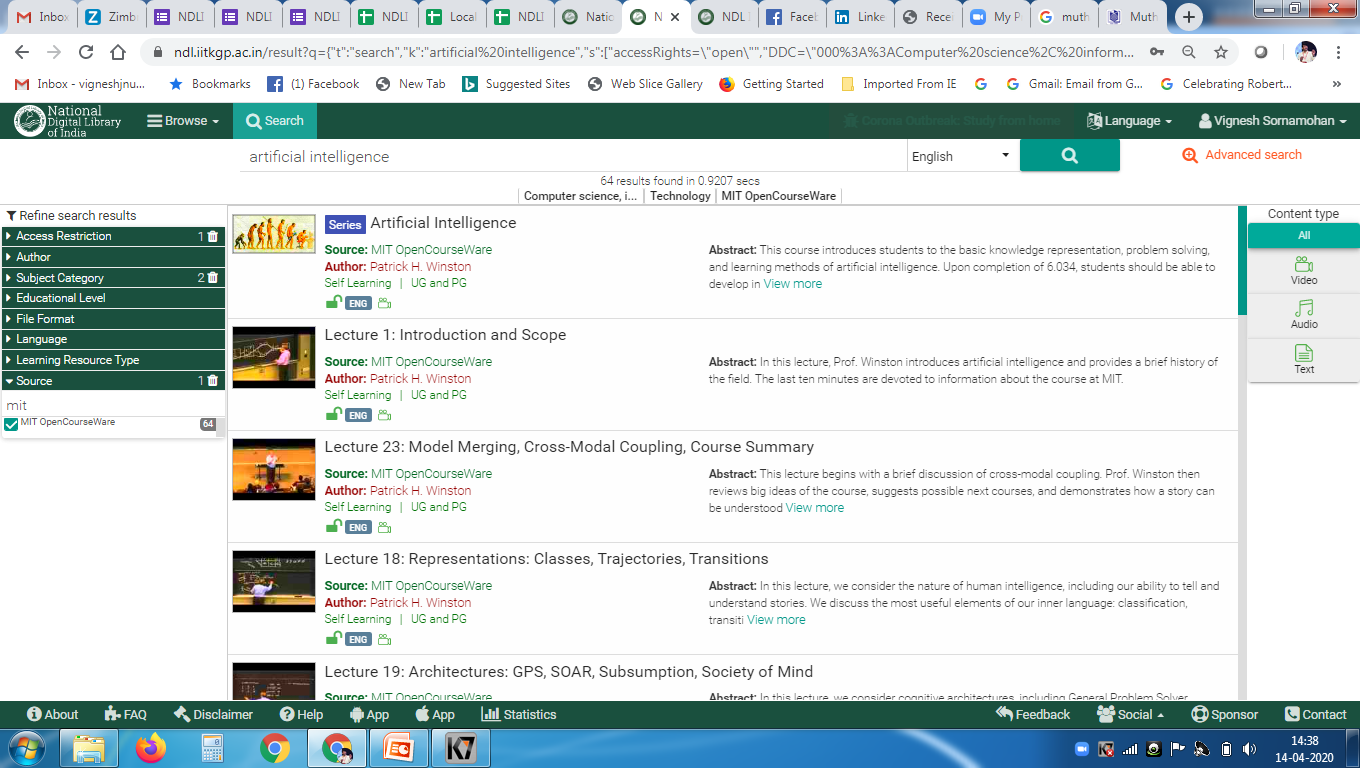 REFINE SEARCH (Comb. 2):  
By Access Restriction & Content Type
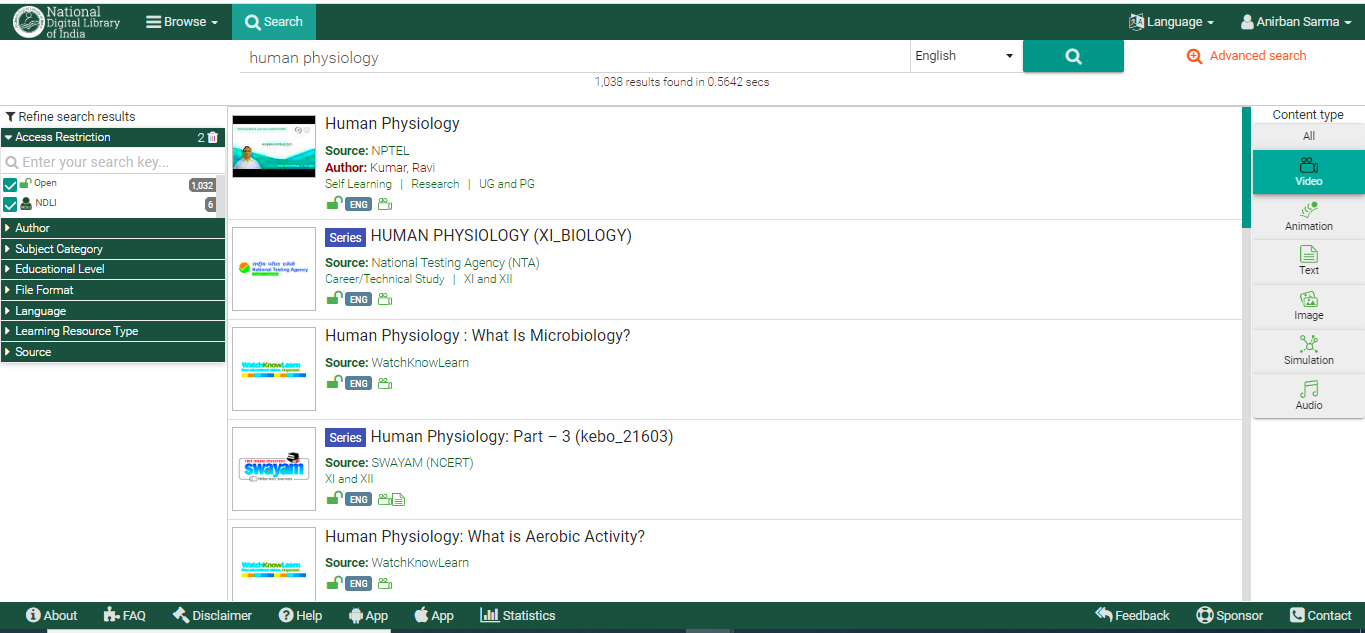 RECAP: Filter Options 1
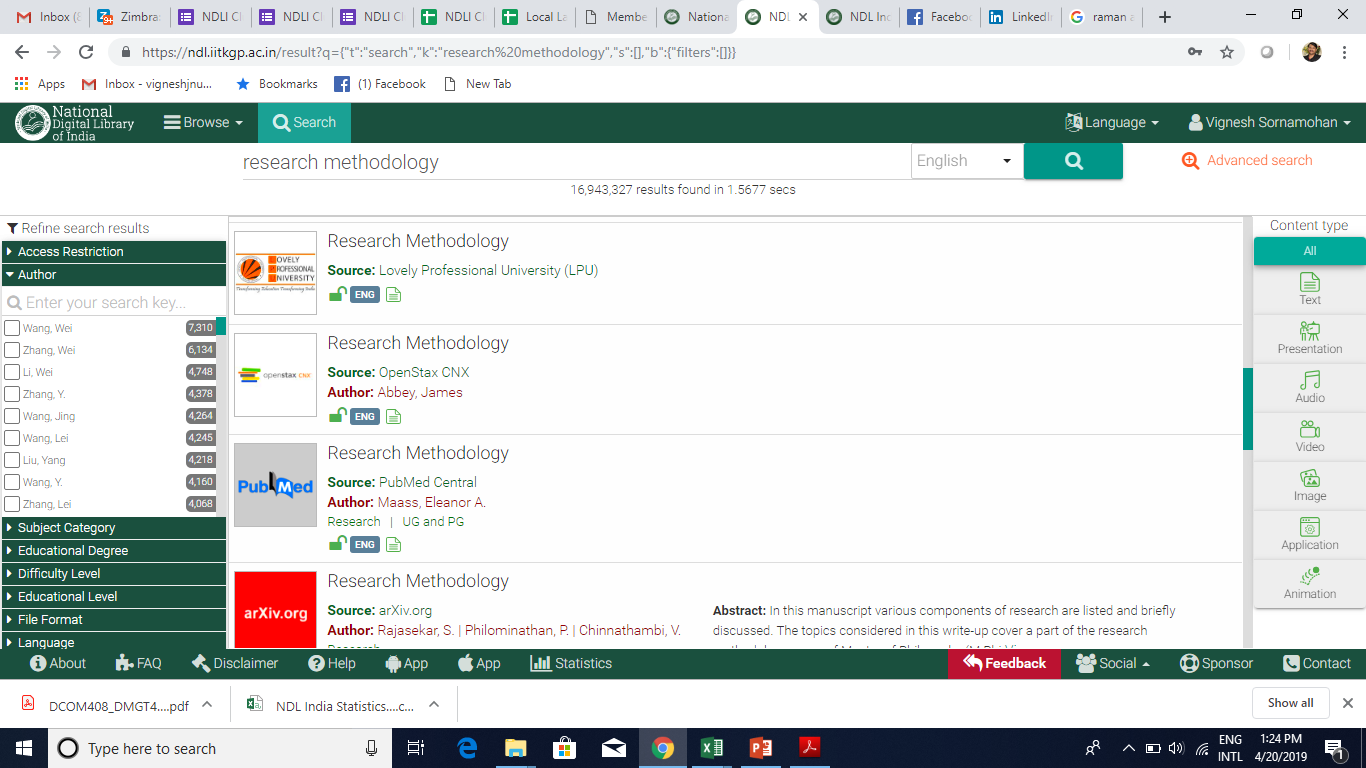 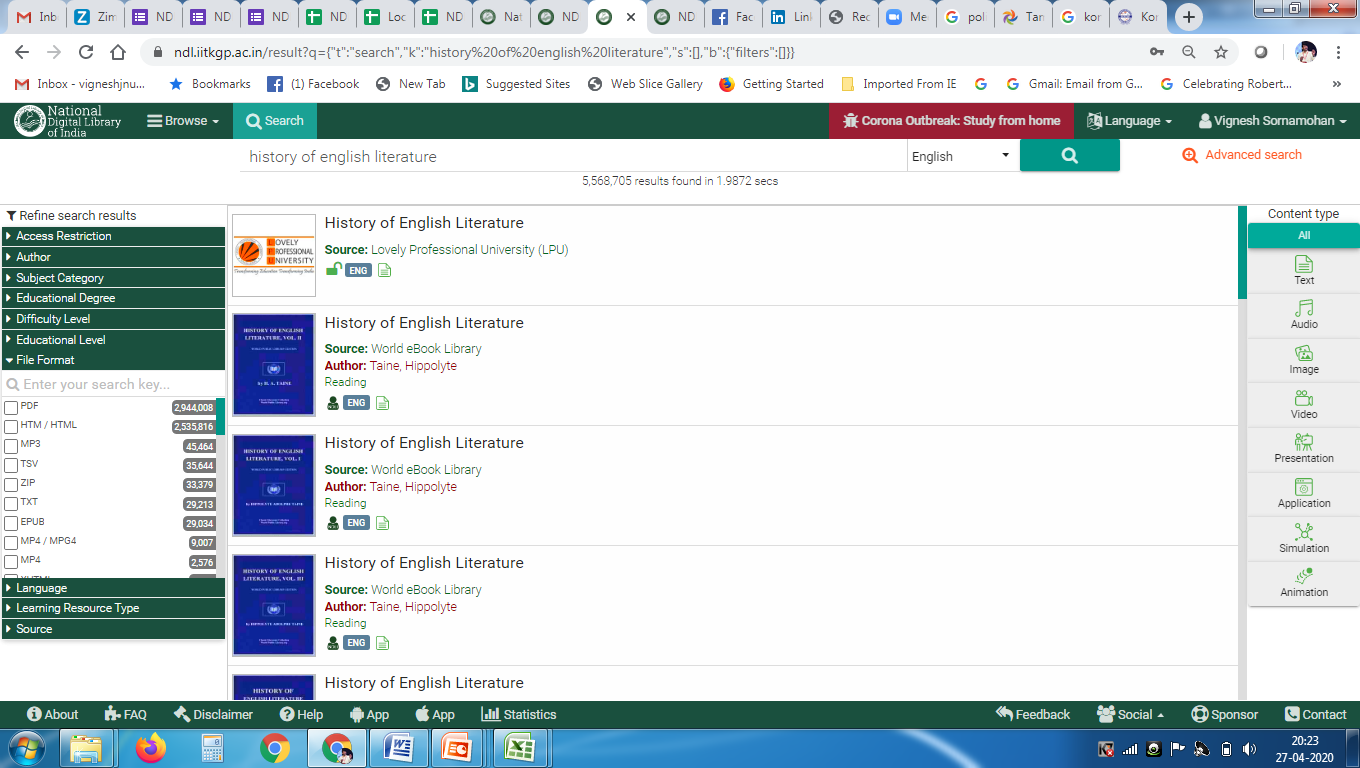 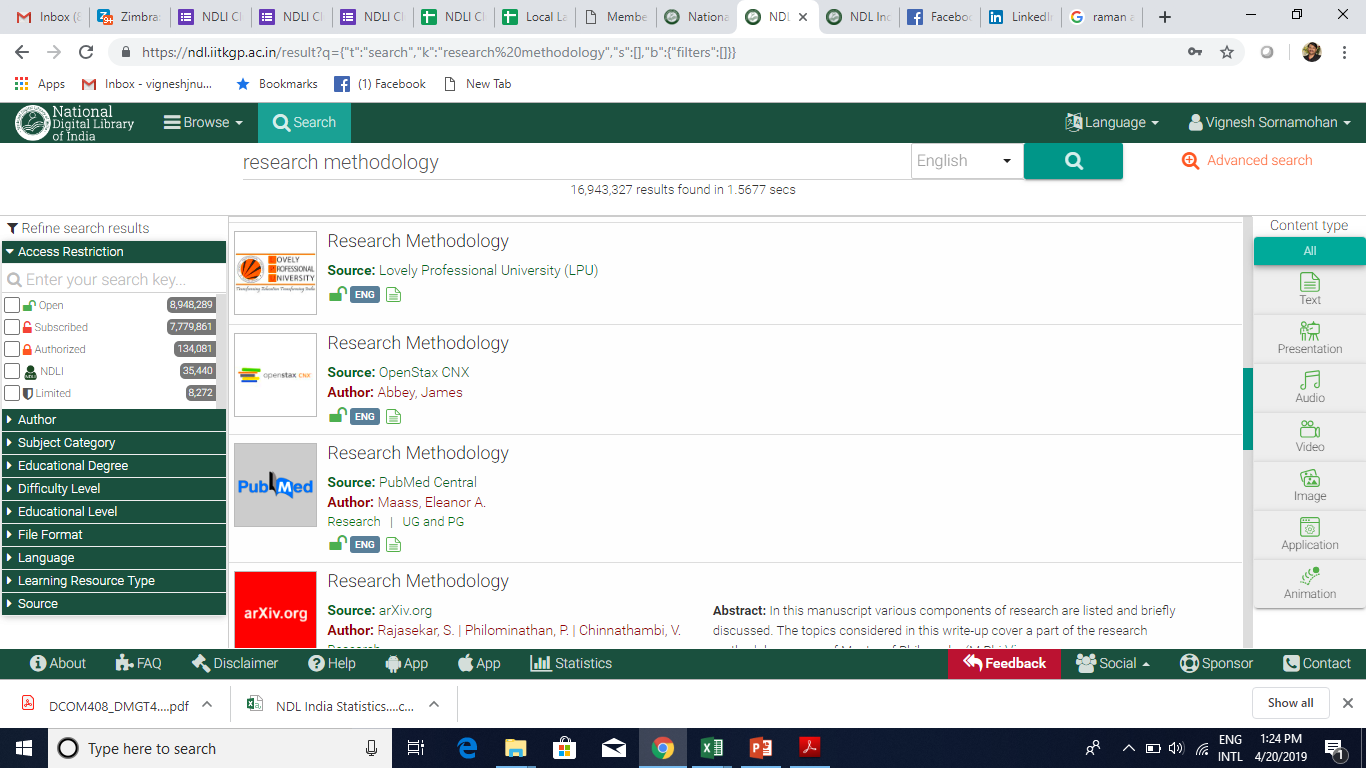 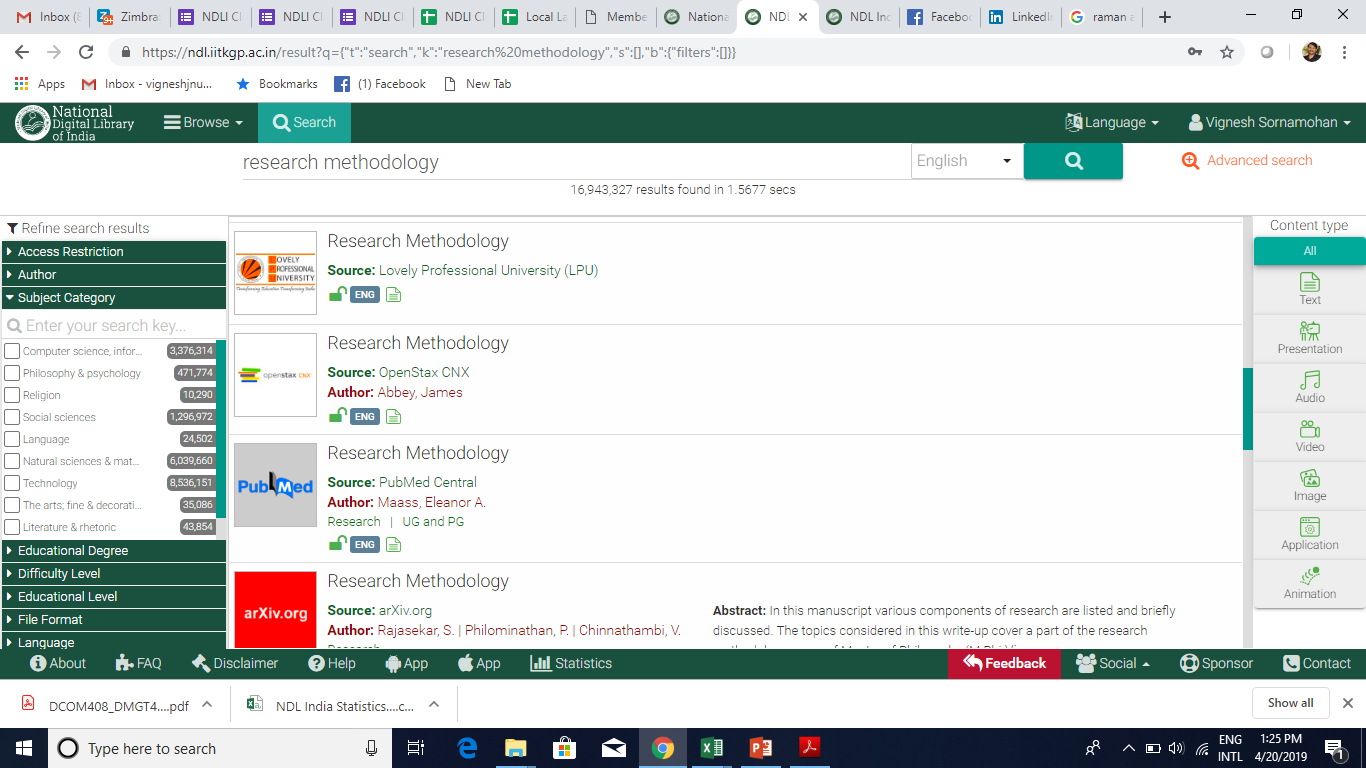 RECAP: Filter Options 2
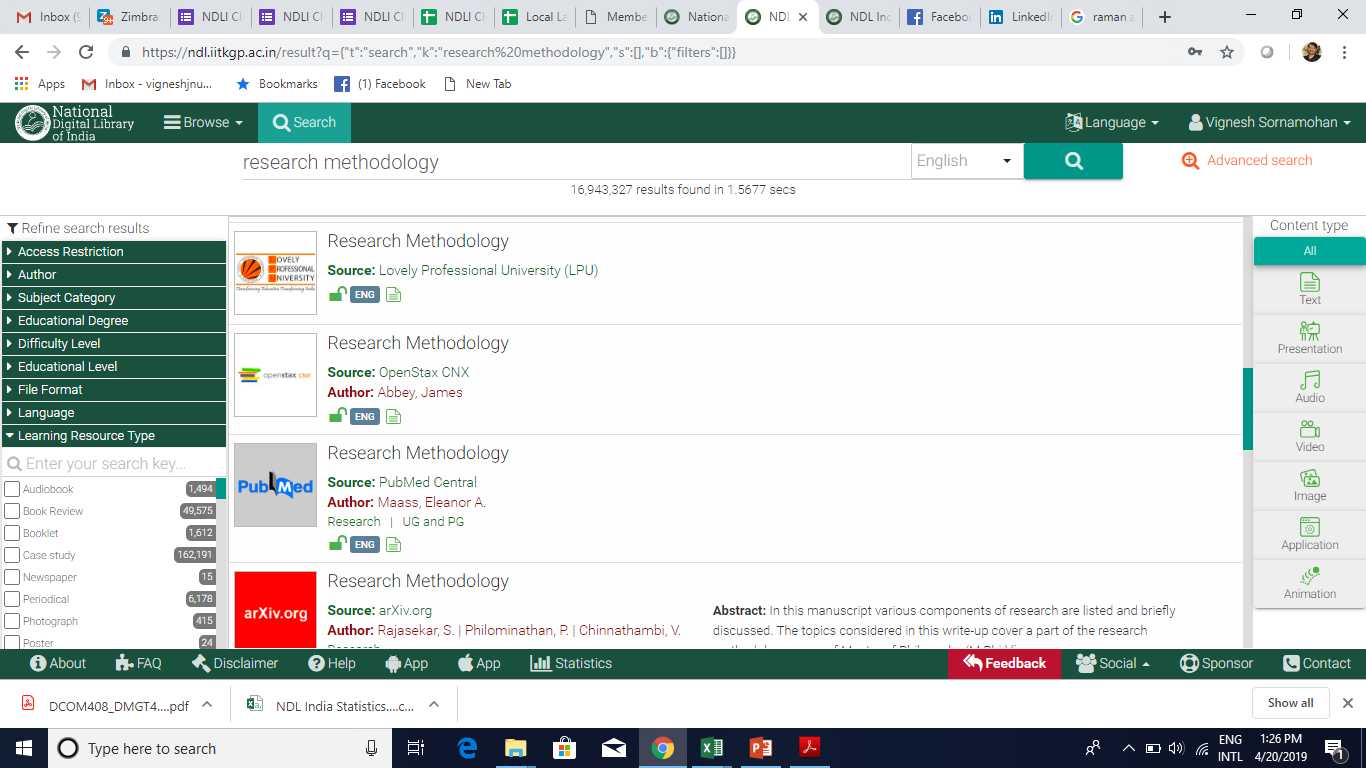 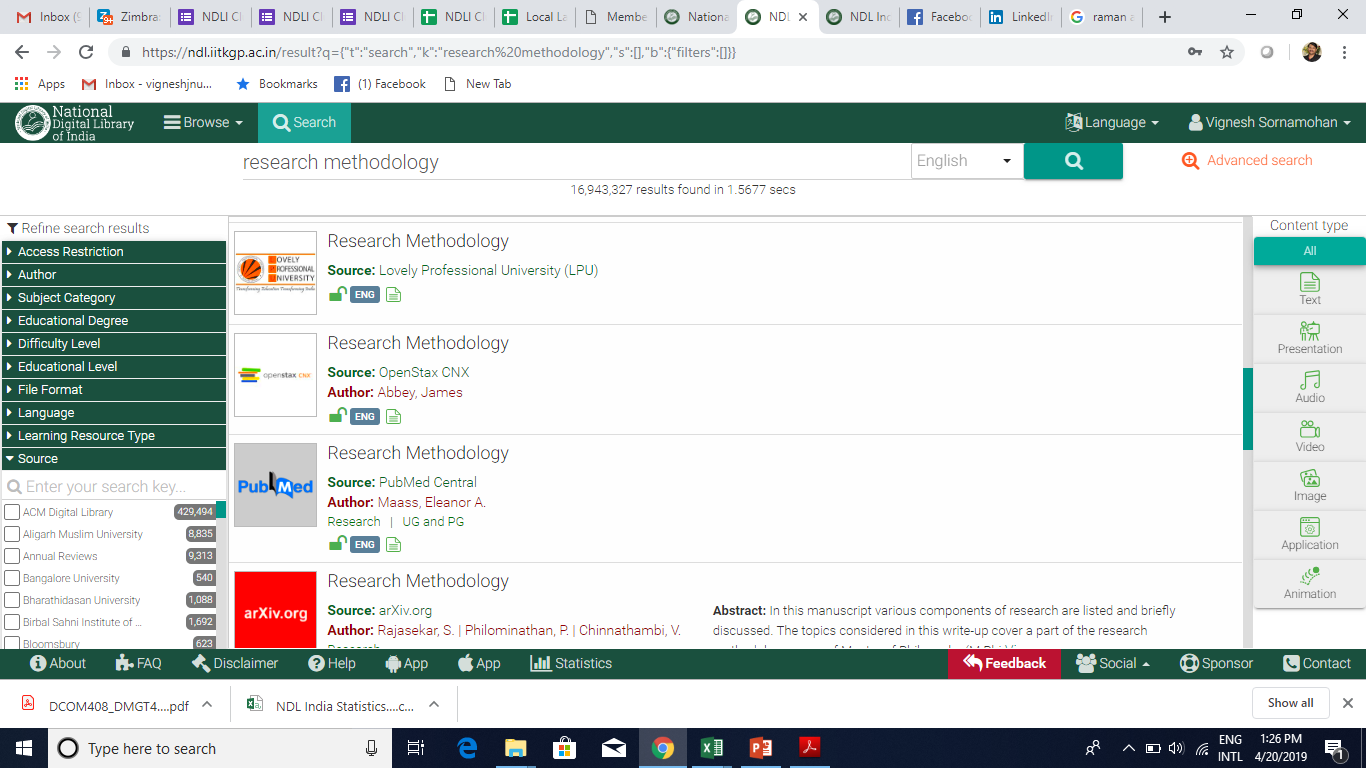 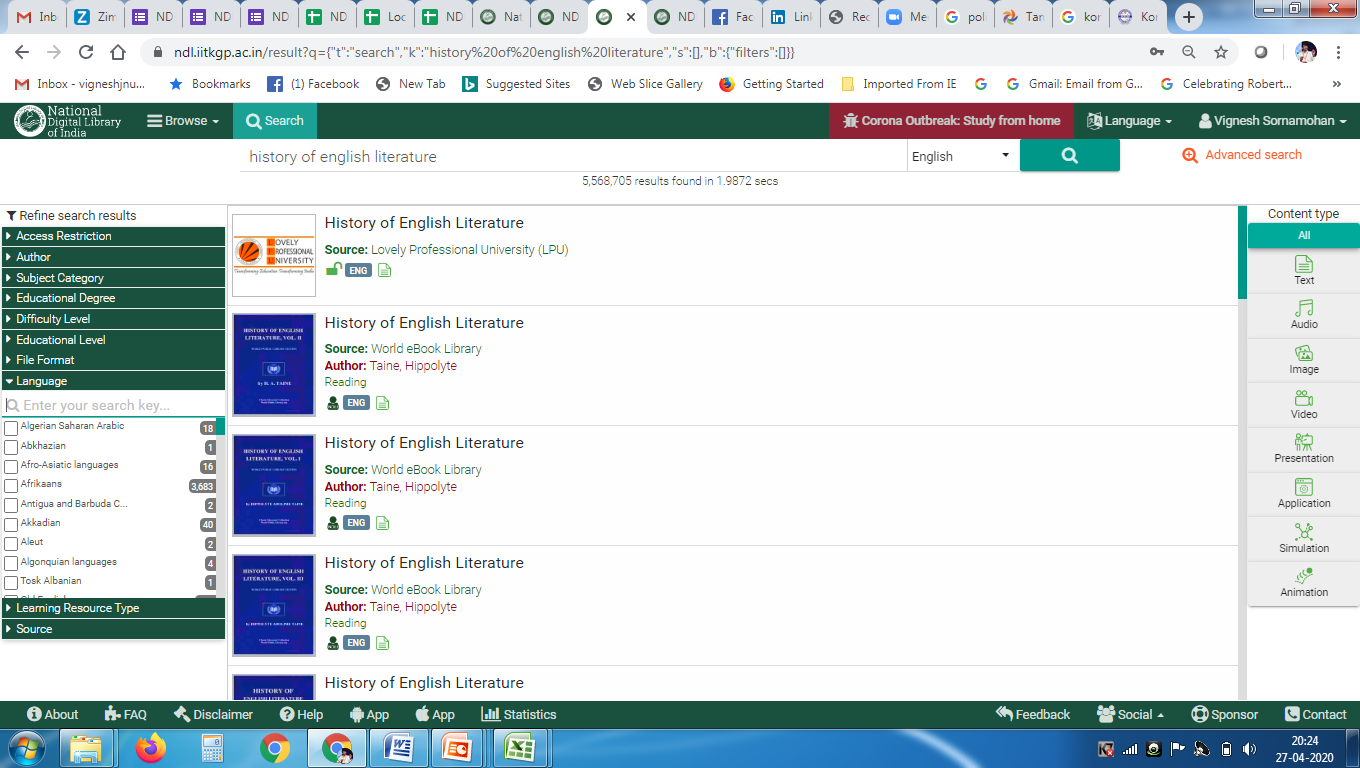 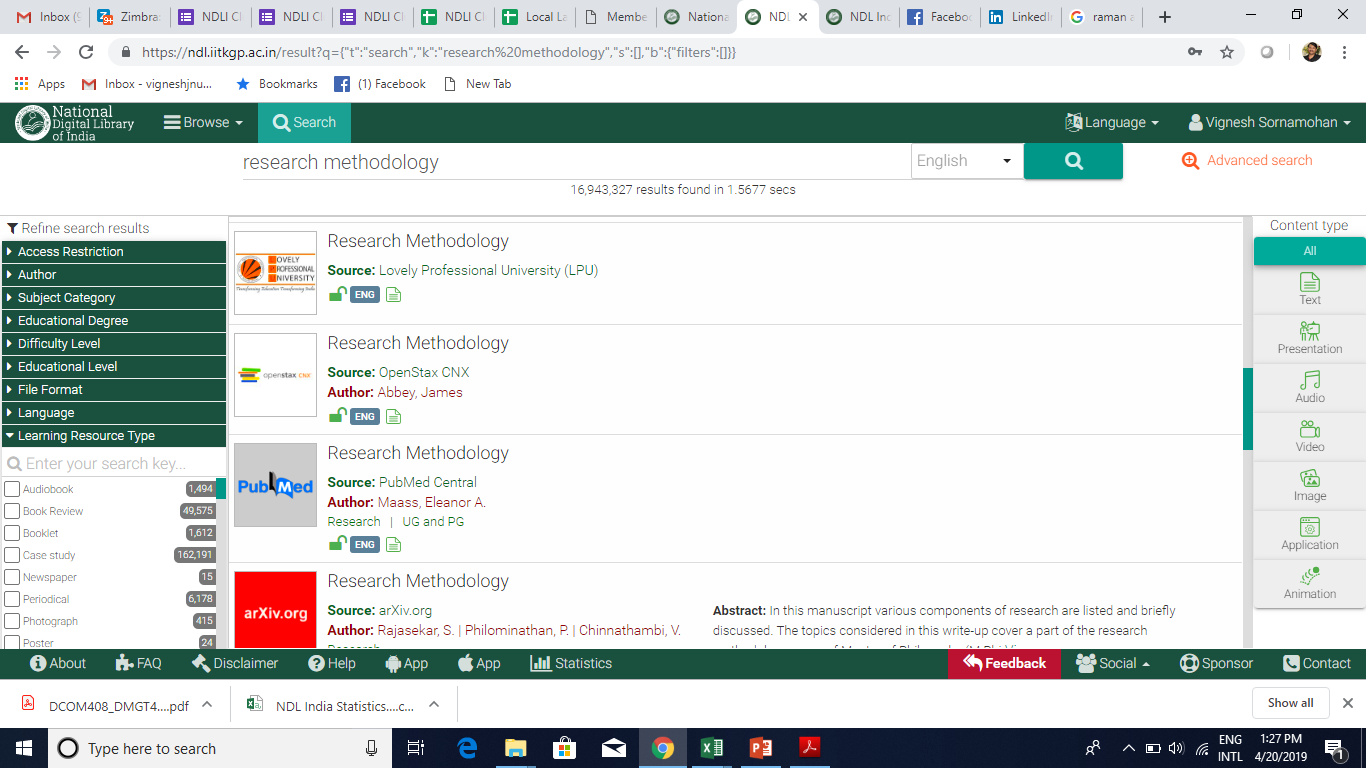 COVID-19 Research
Resources Repository
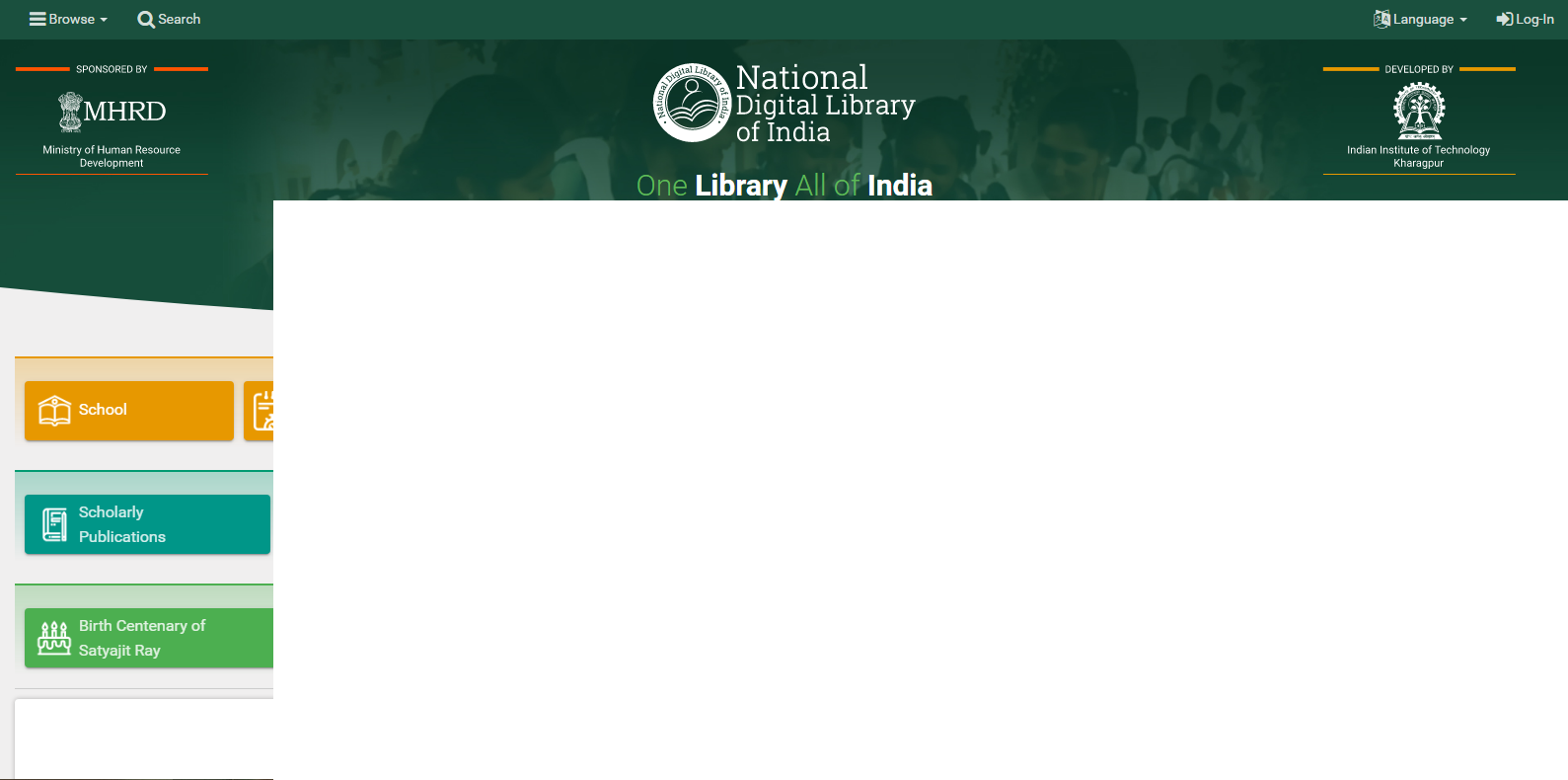 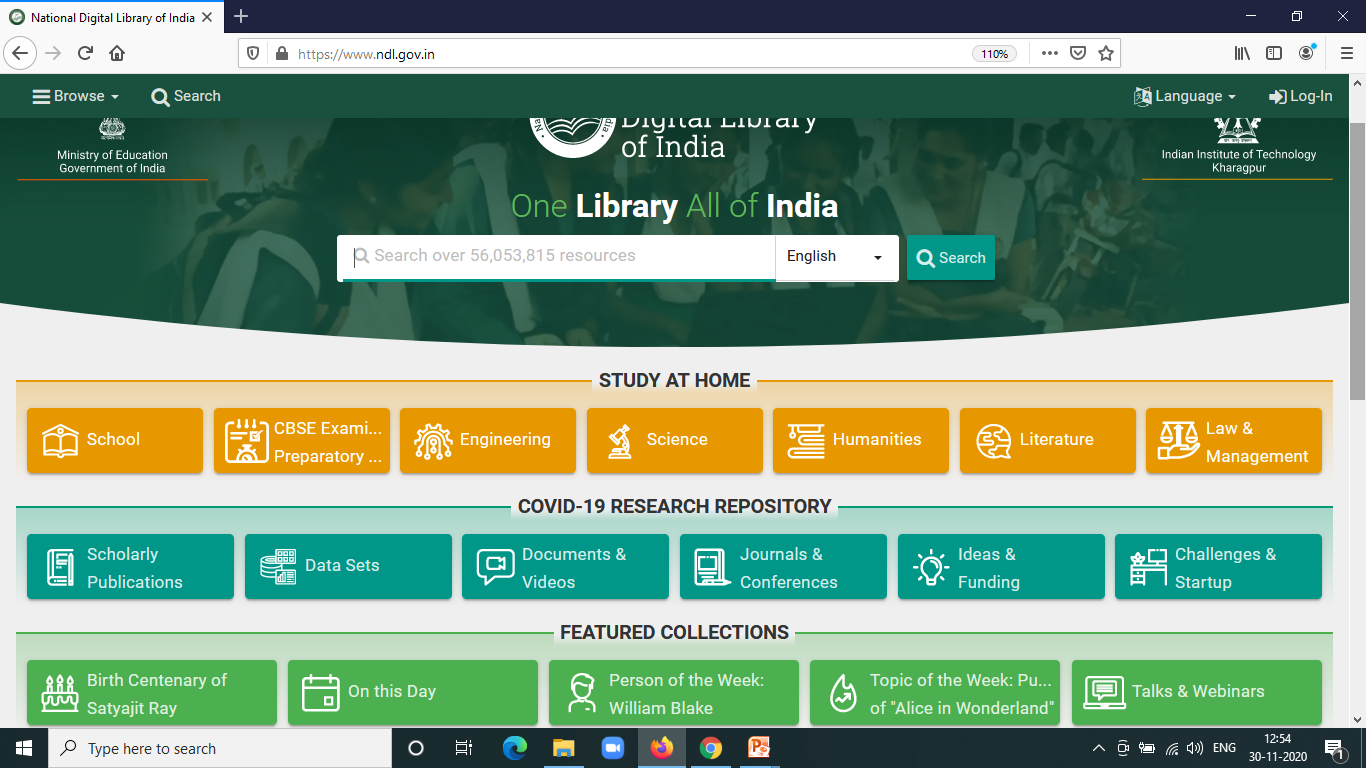 The repository contains collections on Scholarly Publications, Data Sets, Documents and Videos, Journals and Conferences, Ideas and Funding and Challenges and Startup covering all aspects of the COVID-19 research
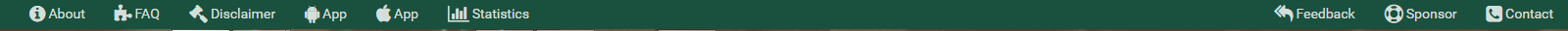 NDLI’s Support for NEP 2020
Content Repository
Search and Browse
Enhance online accessibility of library books and further broad basing of digital libraries. (Cl 21.9, p. 52)
Repository of content - coursework, Learning Games & Simulations, AR & VR (Cl 24.4 (d), p. 59)
NROC (OU / DU)
Access to downloadable and printable versions of all textbooks (Cl. 4.32, p. 17)
Collections
School, Colleges, PG
Progress of child in project-based and inquiry-based learning, quizzes, role plays, … (Cl. 4.35, p. 17)
Topic-centered & Project-based Clubs (Cl. 4.44, p. 19), Activities by students, helped by faculty (Cl. 12.3, p. 39)
Olympiads and competitions in various subjects across the country (Cl. 4.45, p. 19)
Competitive Examination JEE, NEET, UPSC
Indian Knowledge Systems - tribal knowledge and indigenous & traditional ways of learning (Cl. 4.27/4.29, p. 16)
Conservation of our heritage as well as to India’s tourism industry. (Cl 22.13, p. 55)
The preservation and promotion of India ’s cultural wealth (Cl 22.1, p. 53)
Search Research
All languages in India, and their associated arts and culture to be documented (Cl 22.19, p. 56)
National Licensing
Smart classrooms, digital pedagogy & enriched teaching-learning process with online resources  (Cl. 4.46, p. 20)
Technological interventions in teaching-learning & evaluation to enhance educational access (Cl 23.5, p. 57)
Educational Software and Contents (Cl. 23.6, p. 57)
NDLI Club: Competitions, Peer Study, Coaching
Adult Learning - apps, online courses, TV channels, online books, and ICT-equipped libraries (Cl 21.10, p. 52)
Digital Heritage
Classrooms with Appropriate Technology, Flexible Curriculum &, Assessment & Certification (Cl. 6.13, p. 27)
Multi-linguality
Contents, UI & Search
Equitable and Inclusive Education: Learning for All (Cl. 6, p. 24), Equity and Inclusion in HE (Cl. 14, p. 41)
Enabling mechanisms for CWSN or Divyang (Cl. 6.2.5, p. 25), RPWD Act 2016 & NEP 2020 (Cl. 6.10. p. 26) 
Disability-friendly School (Cl. 6.11, p. 26), Regular or Special Schooling: Home-based Education (Cl. 6.12. p. 27)
Pedagogy Research
Disability Knowledge
Appropriate Pedagogy and Teacher Education (Cl. 6.14, p. 27)
User Interface
Available in English and 10 most widely used Indian languages
English
  Hindi Bengali Telugu (తెలుగు)
Tamil (தமிழ்)
   Marathi Gujarati `Kannada (ಕನ್ನಡ)
Malayalam (മലയാളം)
   Odiya (ଓଡିଆ)
Assamese (অসমীয়া)
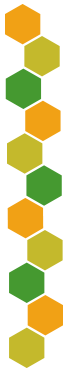 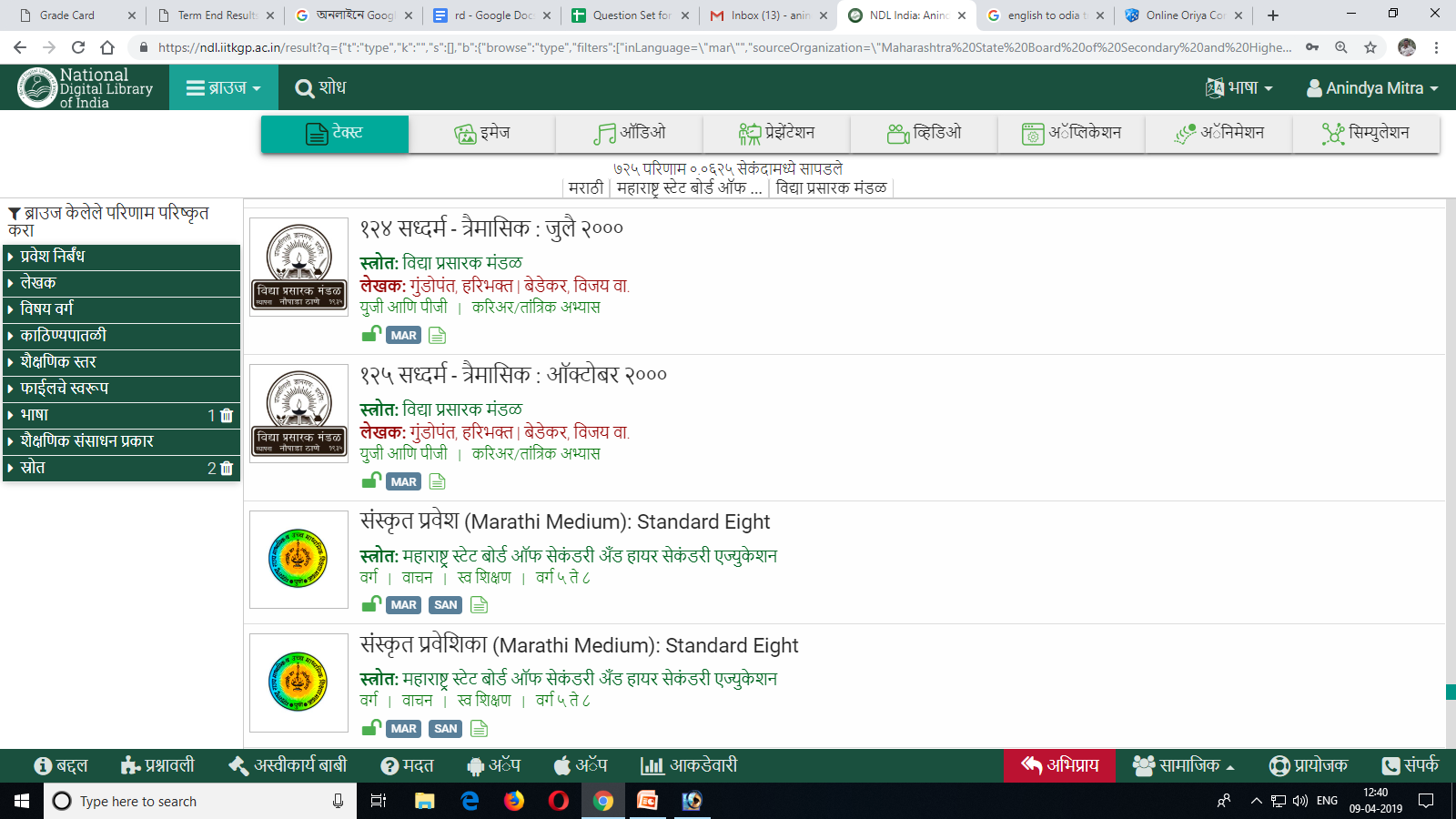 (हिंदी)
(বাংলা)
NDLI MARATHI
(मराठी)
(ગુજરાતી)
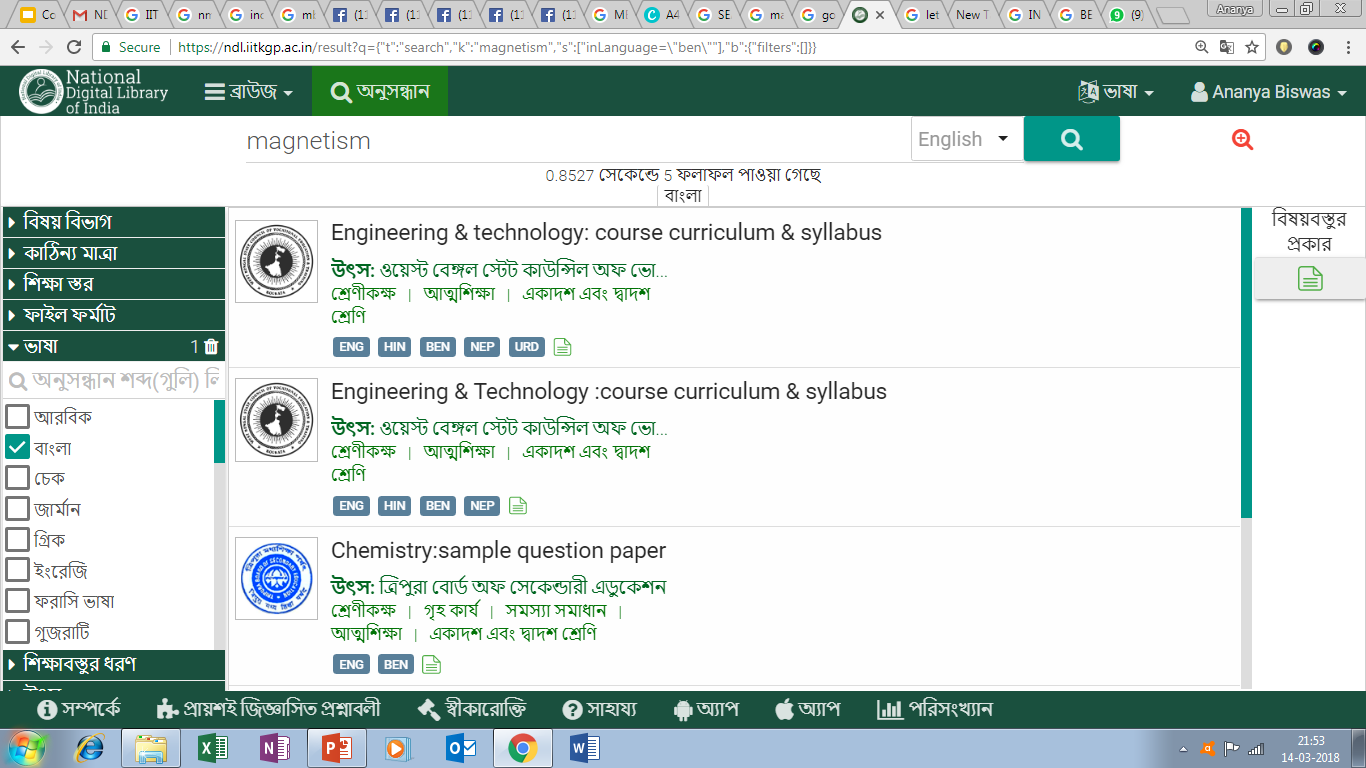 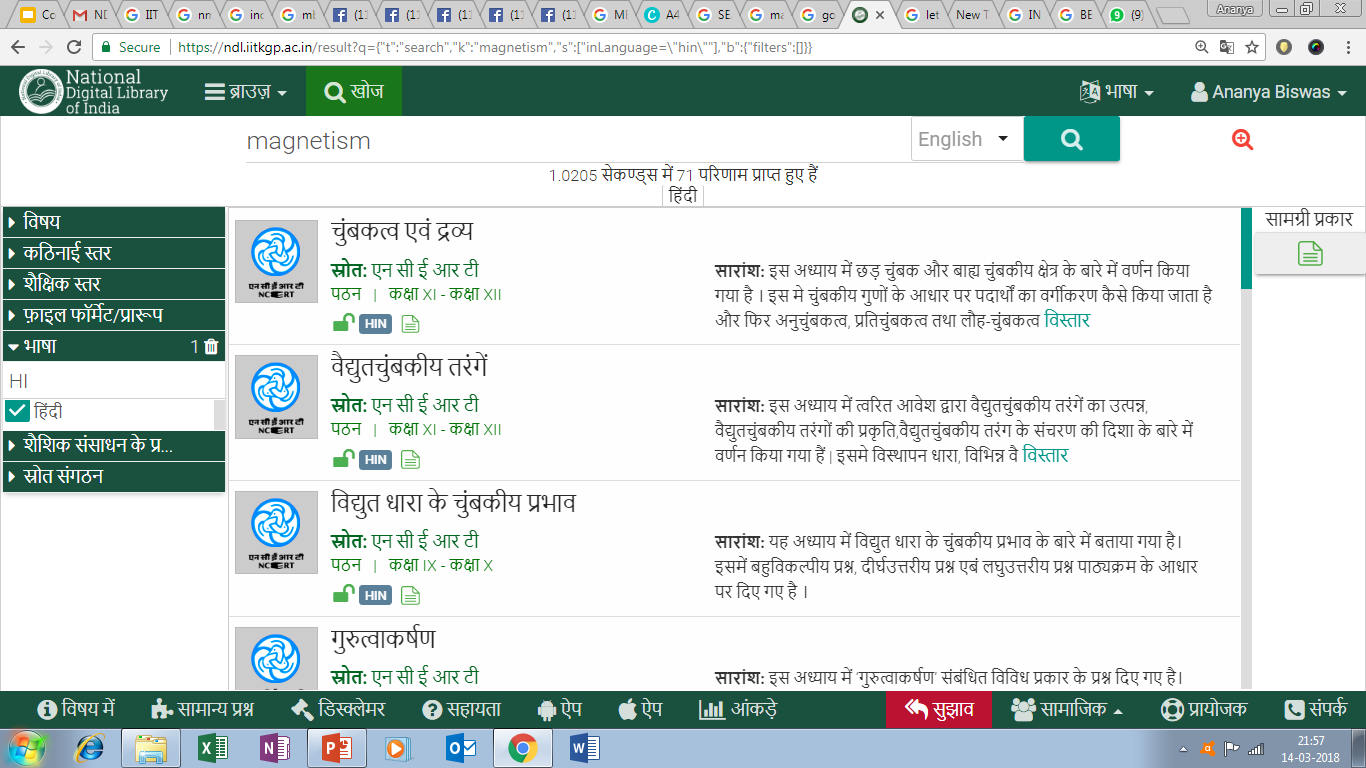 NDLI BENGALI
NDLI HINDI
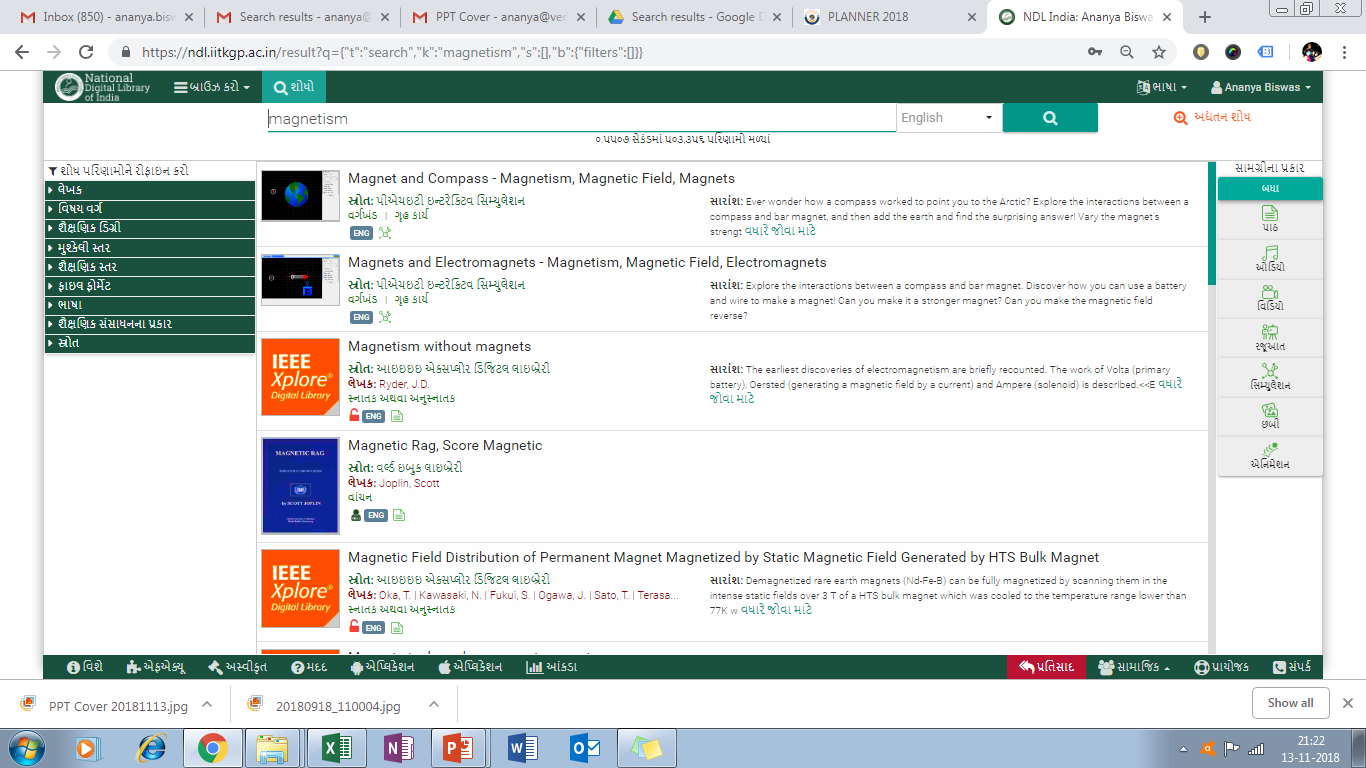 NDLI GUJRATI
JEE Main: From 2021 to 2014JEE Advanced: From 2020 to 2007NEET: From 2022 to 2019
JEE Main and JEE Advanced & NEET question papers and solutions:Conducting mock tests for JEE main and JEE advance 
Competitive examination solutions like UPSC, SSC, etc. are available for how many years from 2022 to back

		SSC CGL (TIER I Question + Solution): 2021 (05 SETs); 2017 (20 SETs)
		SSC CHSL (TIER I Question + Solution): 2021 (10 SETs); 2011 (01 SET); 2010 (03 SETs); 2009 (01 SET); 2008 (01 SET).
		UPSC (CDS I and CDS II Question + Solution): 2022
		UPSC (CDS I and CDS II Questions only): From 2016 to 2009.
		IBPS Clerk Prelims: 2021 (03 SETs); 2020 (07 SETs); 2018 (03 SETs); 2017 (03 SETs).
		IBPS Clerk Mains: 2021 and 2020
		IBPS PO Prelims: 2021 (03 SETs); 2020 (06 SETs); 2018 (03 SETs); 2017 (03 SETs).
		IBPS PO Mains: 2021
		RRB Group D: 2018 (10 SETs)
		RRB ALP: 2018 (10 SETs)
		RRB NTPC: 2015 (09 SETs)
SSC
UPSC
IBPS
RRB
NDLI Tutor
JEE Main,  JEE Advanced & NEET Questions & Solutions
JEE Advanced
JEE Main
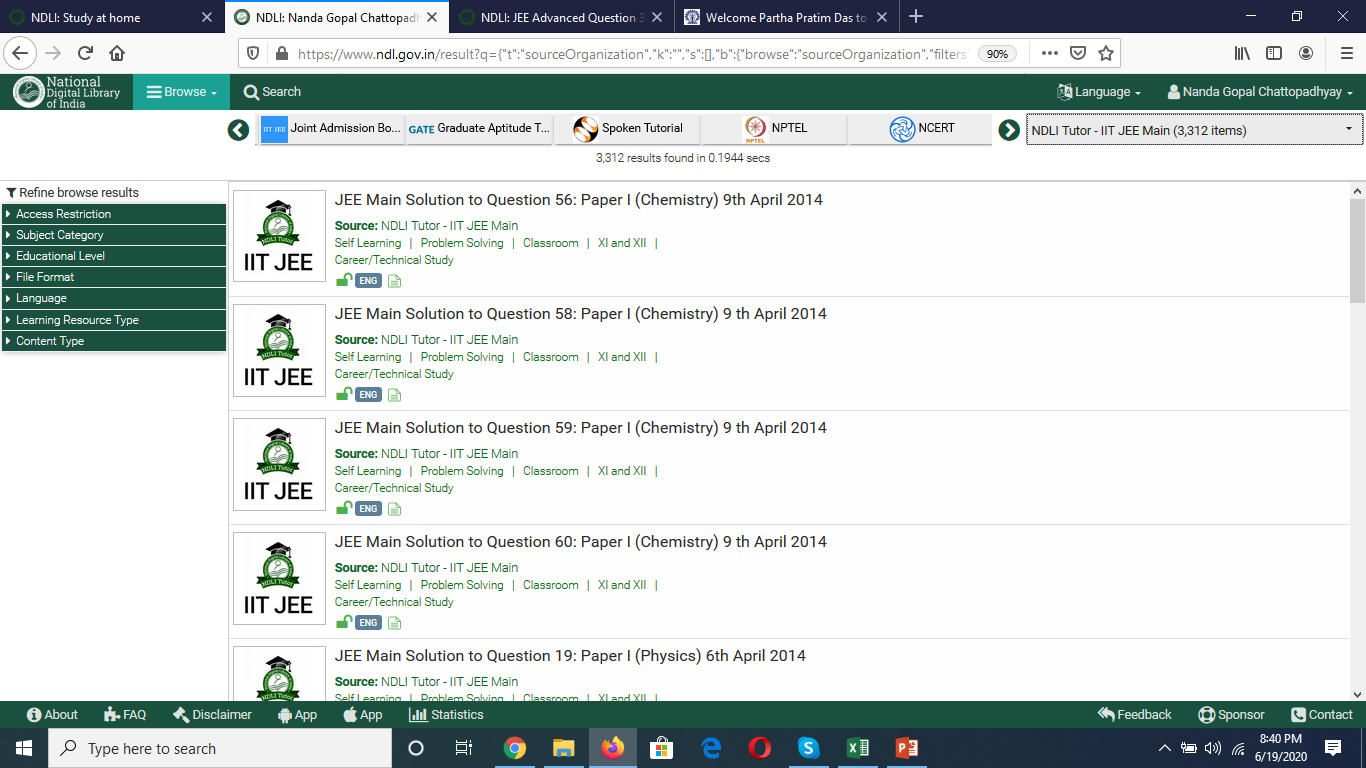 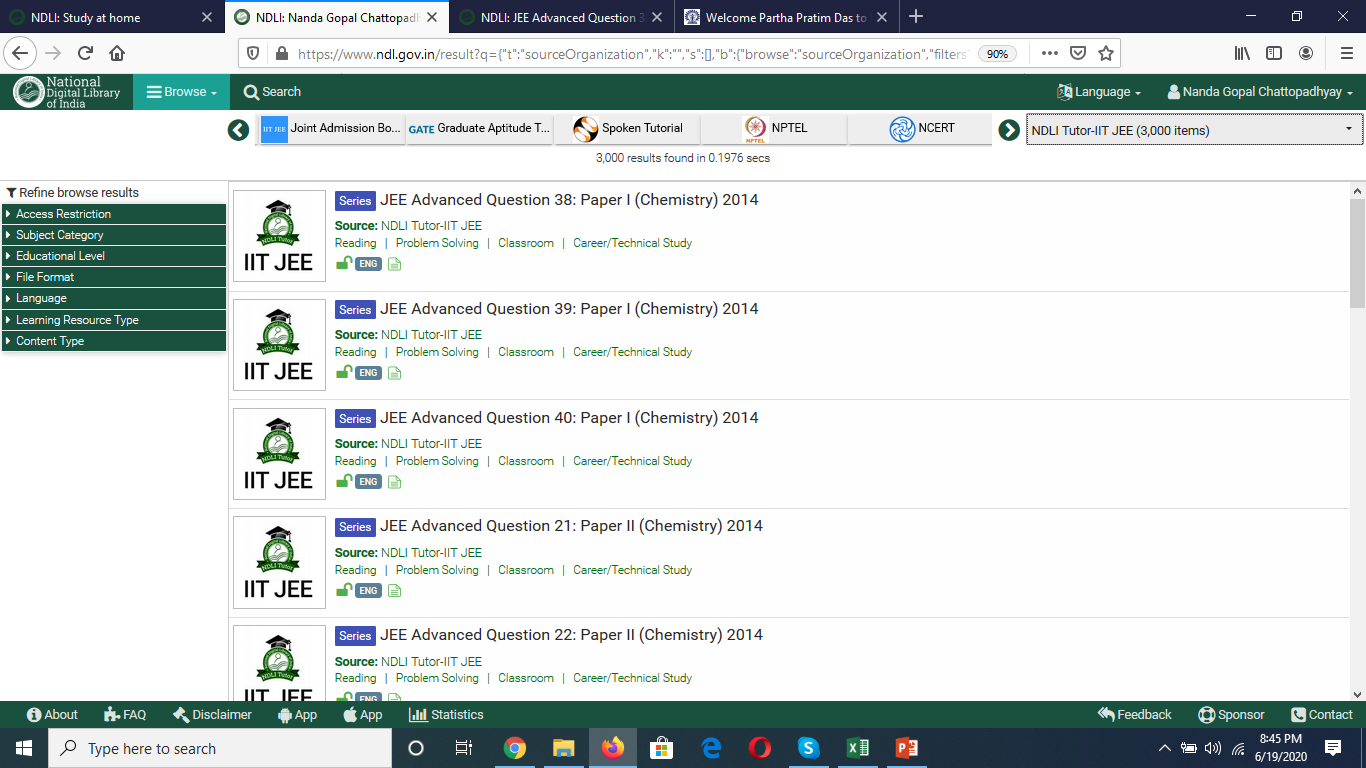 [Speaker Notes: https://www.ndl.gov.in/homestudy/school]
NDLI Contents: Competitive Exam Aspirants
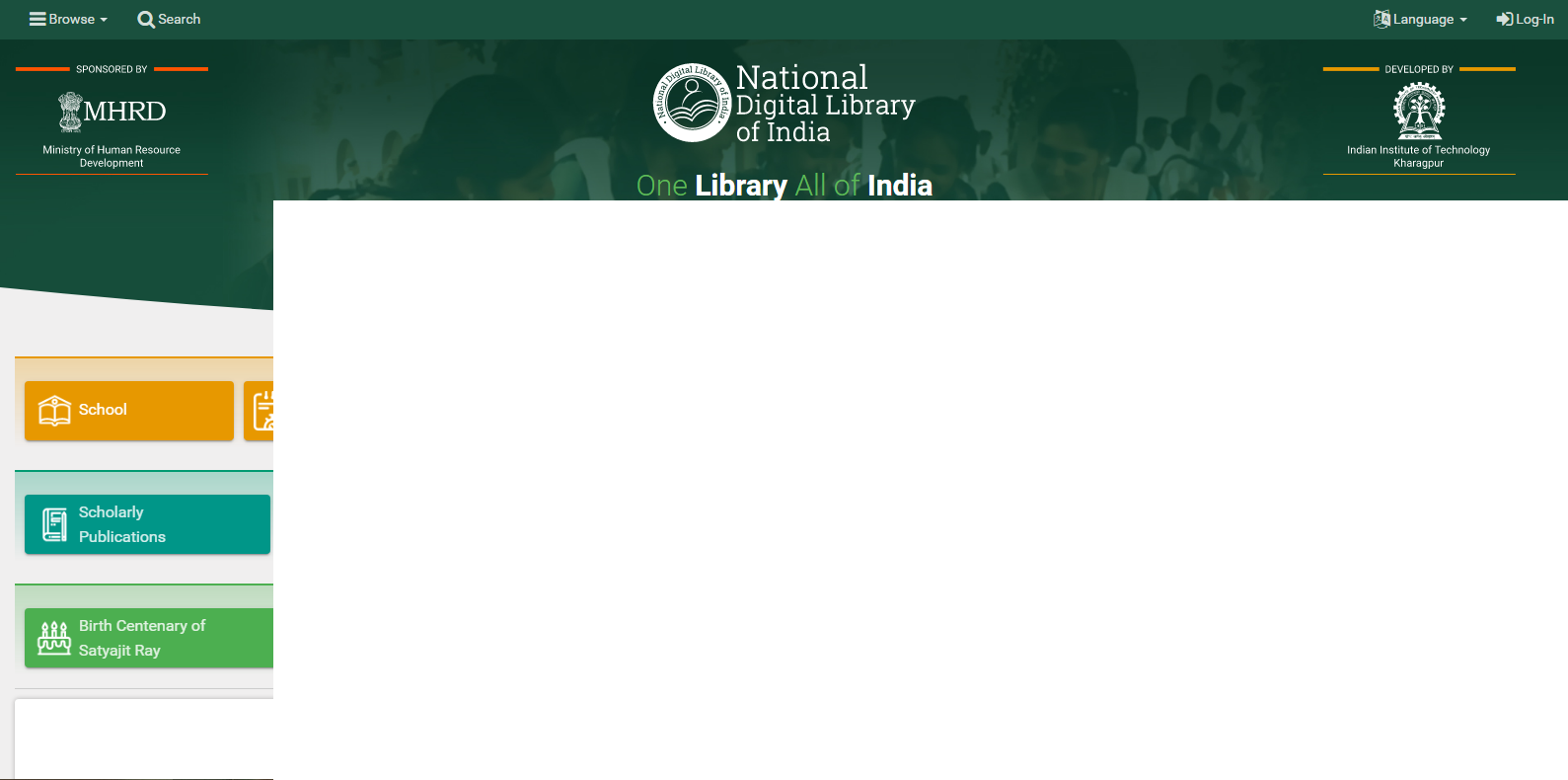 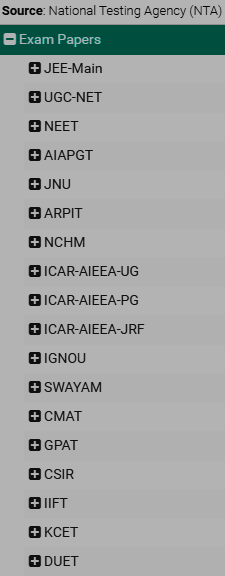 Exam Papers of several competitive examinations
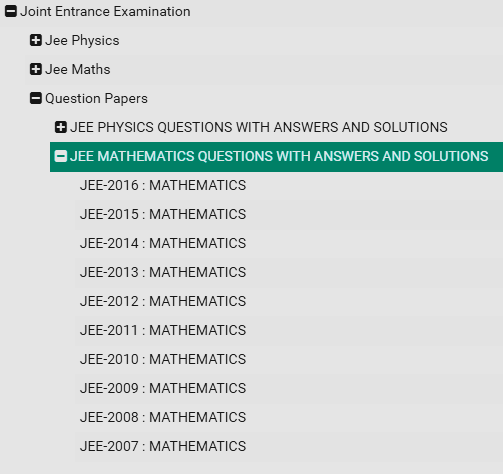 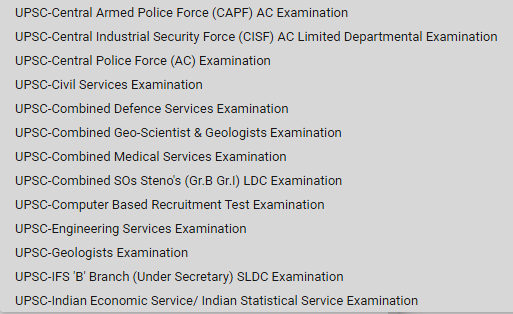 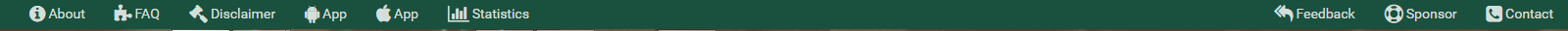 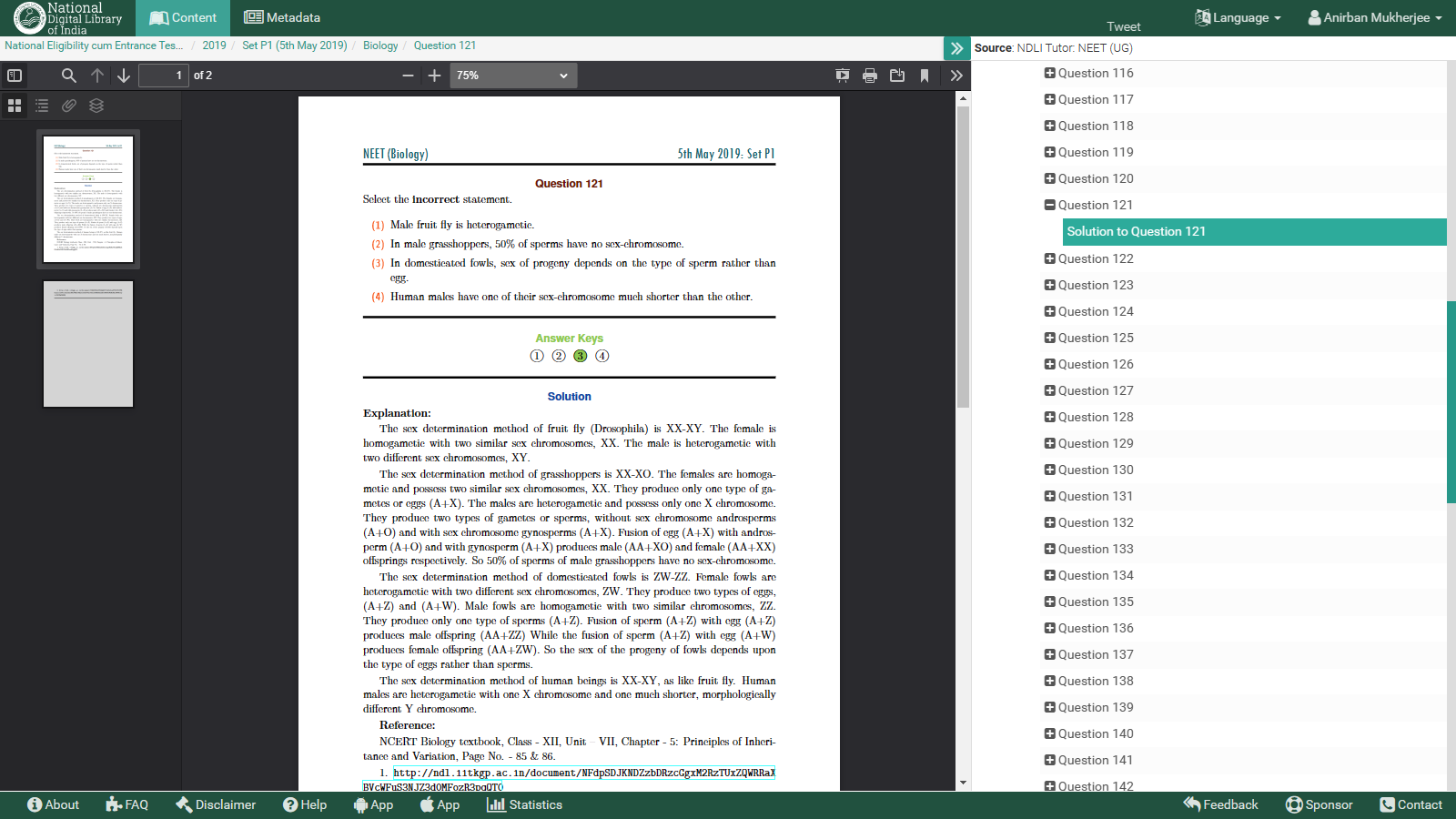 NEET (Biology) 2019 : Solution (Sample)
Solutions are written in detail, explaining all the given options, along with figures and reference readings.
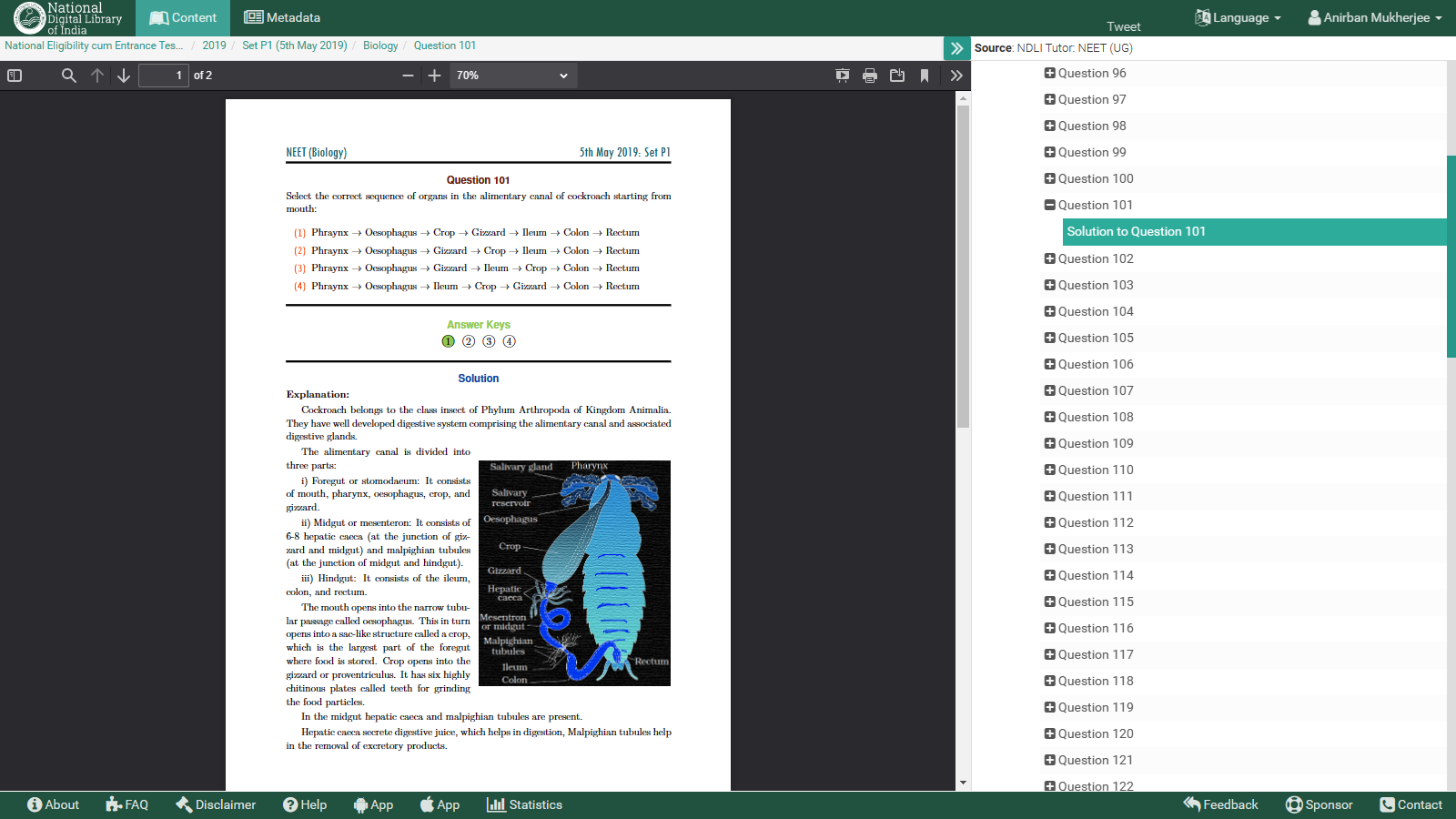 NEET (Biology) 2019 : Solution (Sample)
Solutions are written in detail, explaining all the given options, along with figures and reference readings.
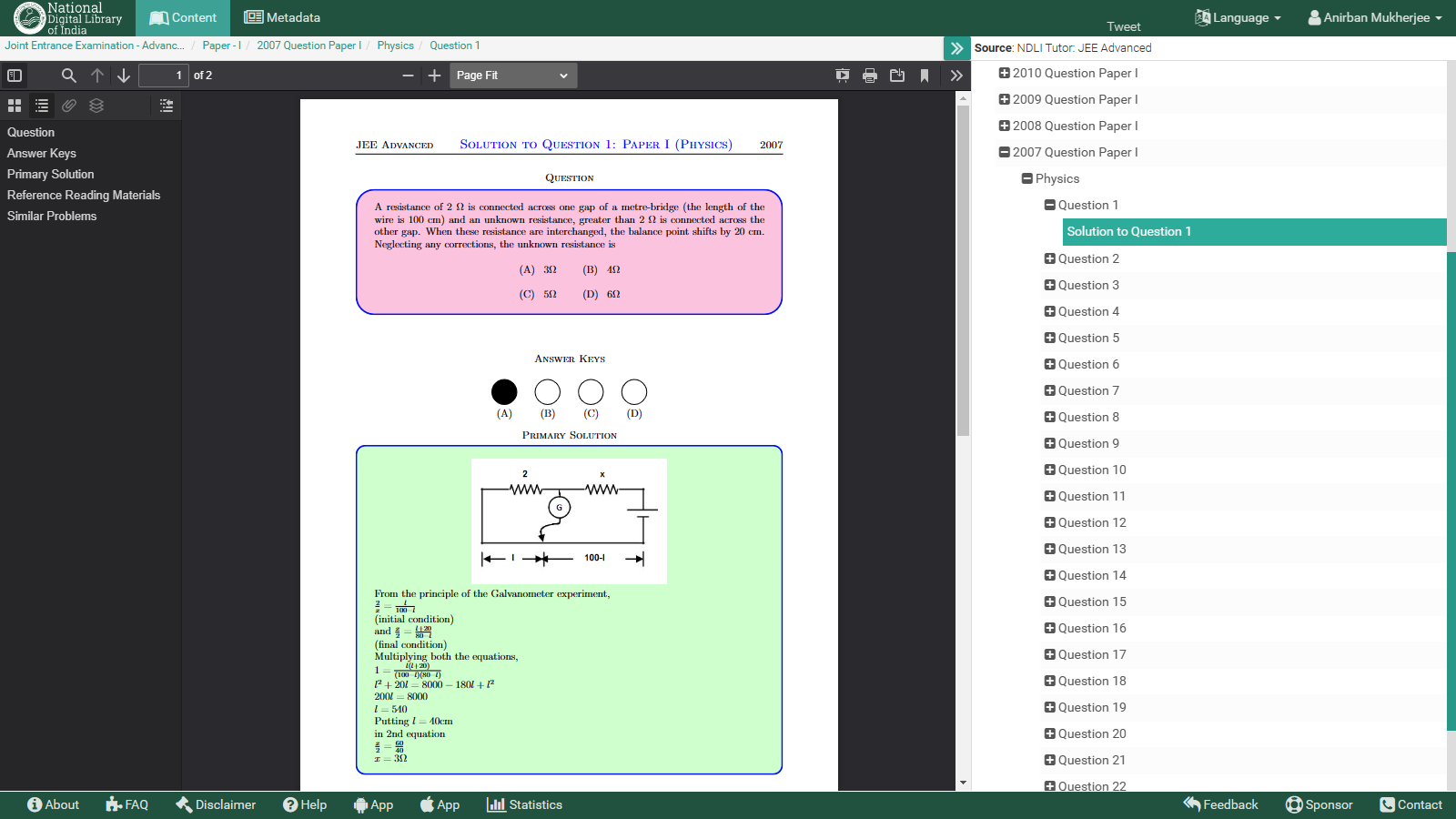 JEE Advanced (Physics) 2007 : Solution (Sample)
Solutions are written in detail, explaining all the given options, along with figures, reference readings, and similar problems.
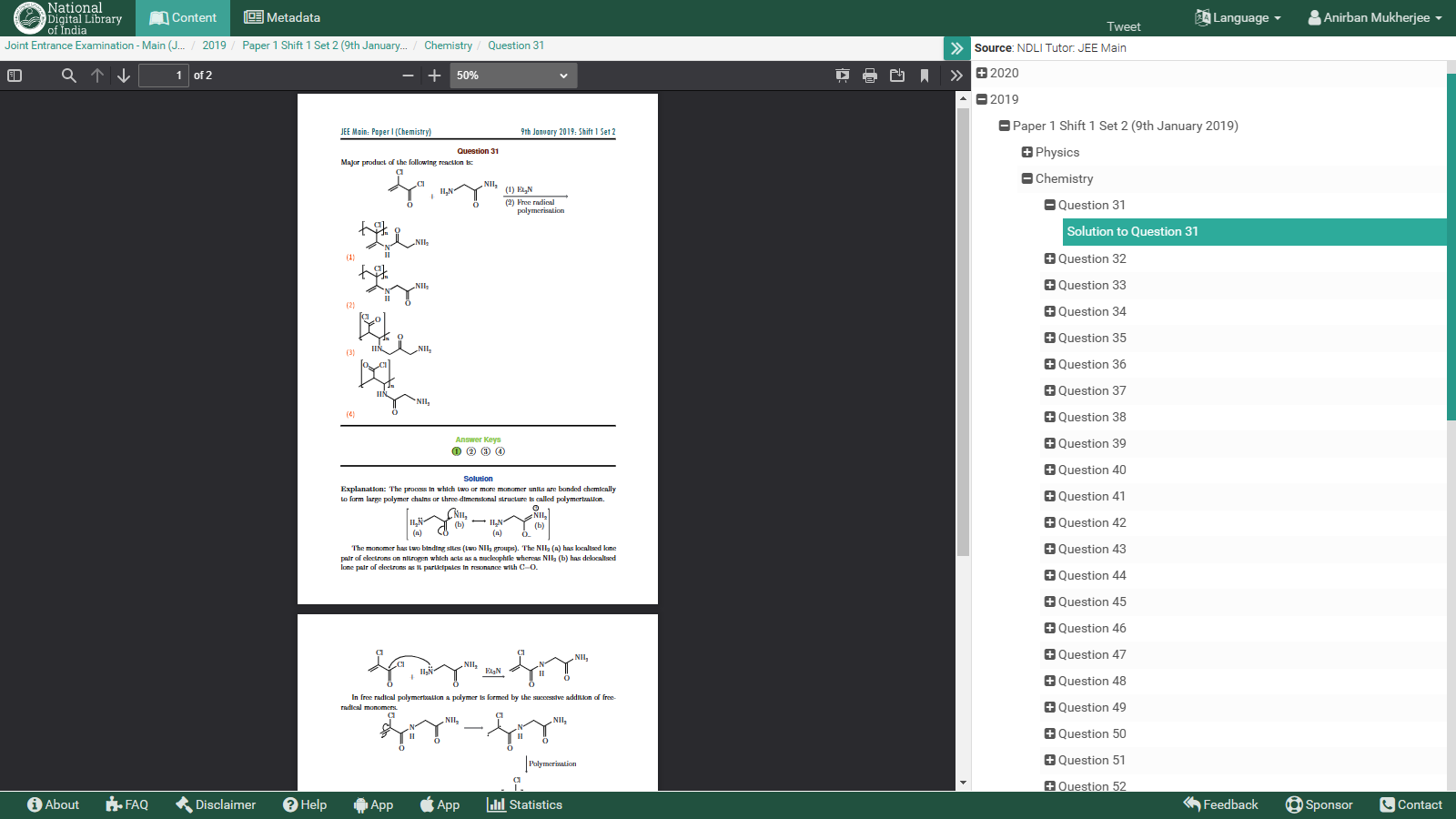 JEE Main (Chemistry) 2019 : Solution (Sample)
Solutions are written in detail, explaining all the given options, along with figures, and reference readings.
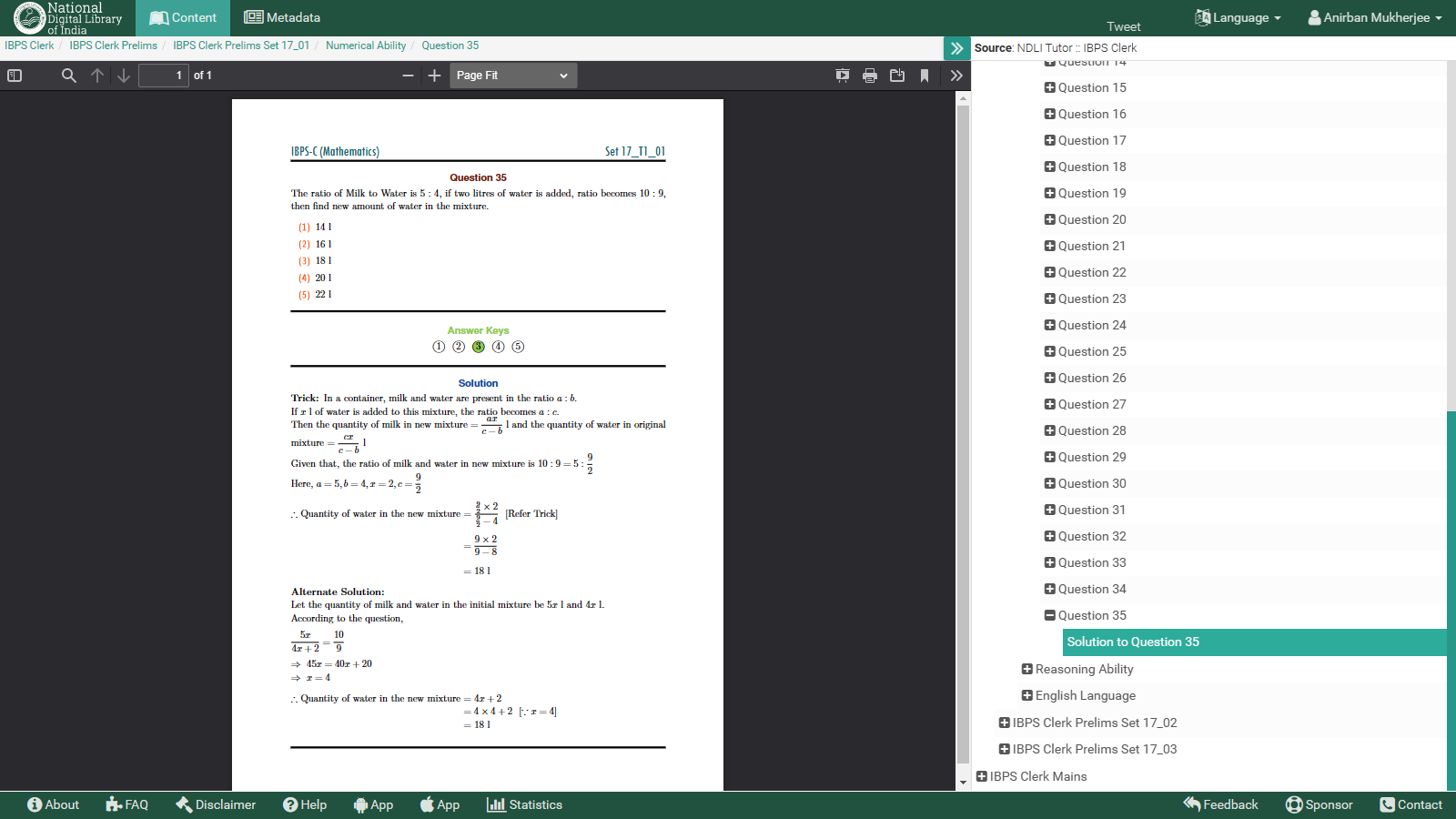 IBPS Clerk (Numerical Ability) 2017: Solution (Sample)
Solutions are written in detail, explaining all the given options, along with facts and figures.
An initiative to promote the culture of reading and learning using NDLI’s vast resources.
1
2
3
NDLI Cluband Objectives
Students enhance their core competence, sharpen their skills & their personality traits
NDLI Club is an online platform for conducting learning-oriented activities.
NDLI ClubBenefit to Institutes
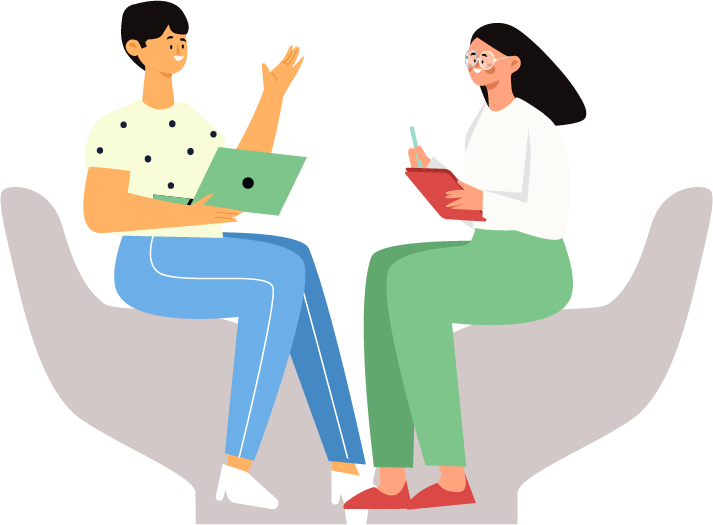 NDLI - Clubs & IDRs
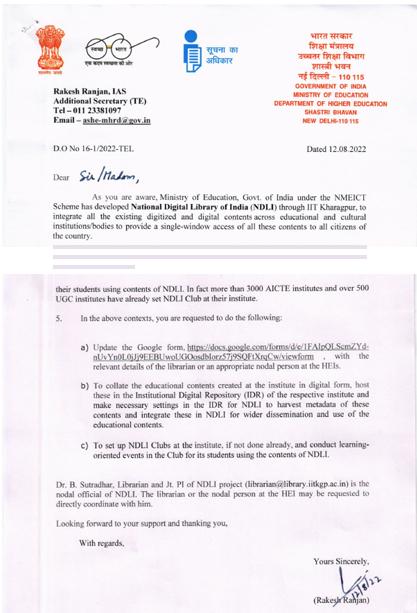 MoE issued letters to all CFTIs to form NDLI Club & IDRs
AICTE & CBSE issued letters to all affiliated Colleges and Schools to form NDLI Club
Total Clubs: 4800+ (adding 1500 clubs per year)
Established 153 clubs in remote areas like NE, Andaman & Nicobar Island, and Ladakh to support the dissemination of Education.
150+ IDRs are integrated & supported
Collaborations
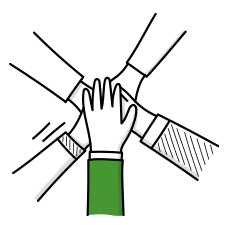 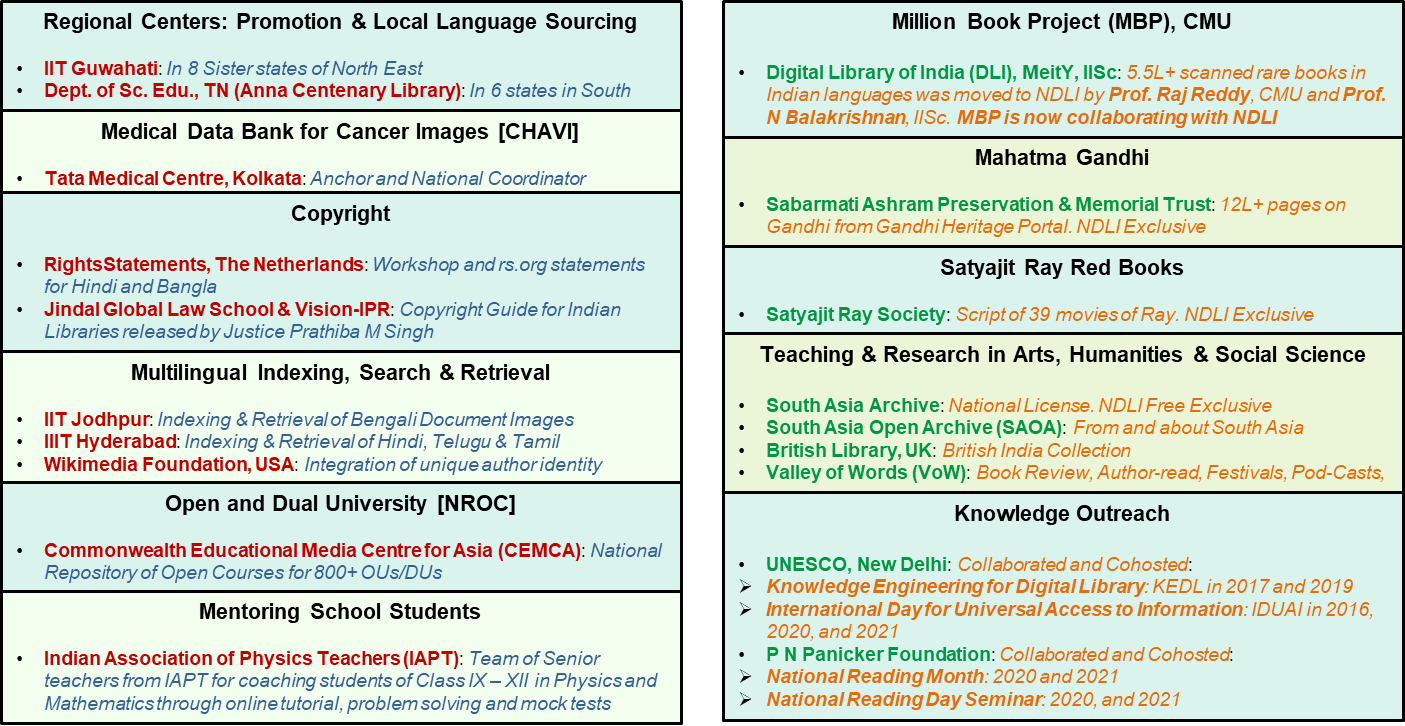 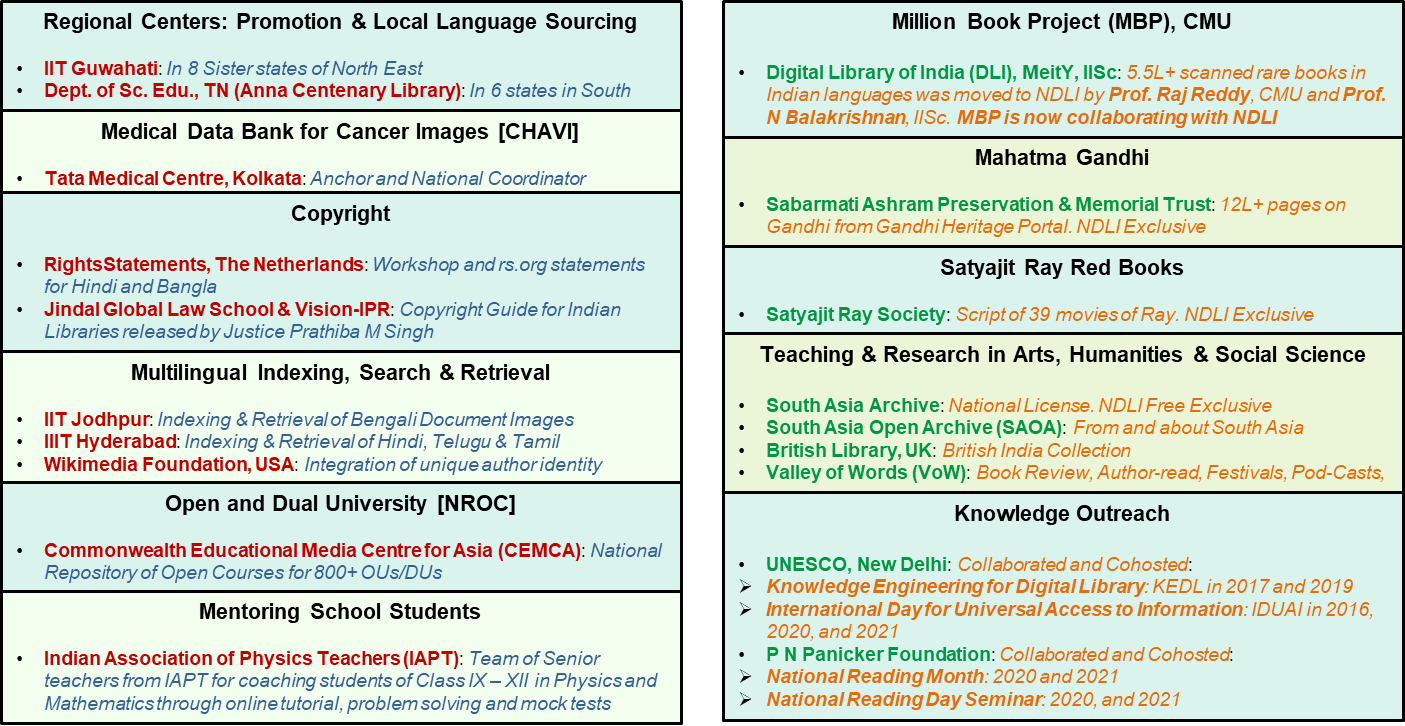 Integrating NDLI e-contents with SWAYAM MOOCs
RecentInitiatives
Collaboration with Educational Entrepreneurs to integrate contents & services
    - Concept Note shared with MoE
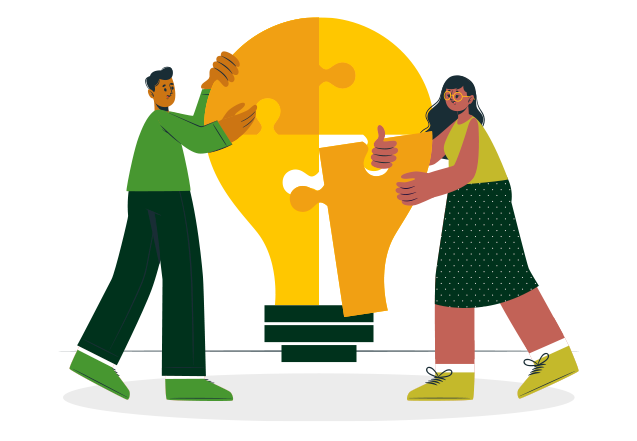 Disability Knowledge Portal called DEEPAK (Disability Education and Engagement Portal for Access to Knowledge) (http://disability.ndl.gov.in/)
    - Comprehensive platform for all information and resources      regarding disabilities in India and around the world
Copyright Guide for Indian Libraries
    - English version launched a few months ago
    - Translated versions in Hindi, Marathi, Gujarati, Tamil,      Malayalam, Bengali & Assamese almost ready to Launch
Free/Open-Source Tools
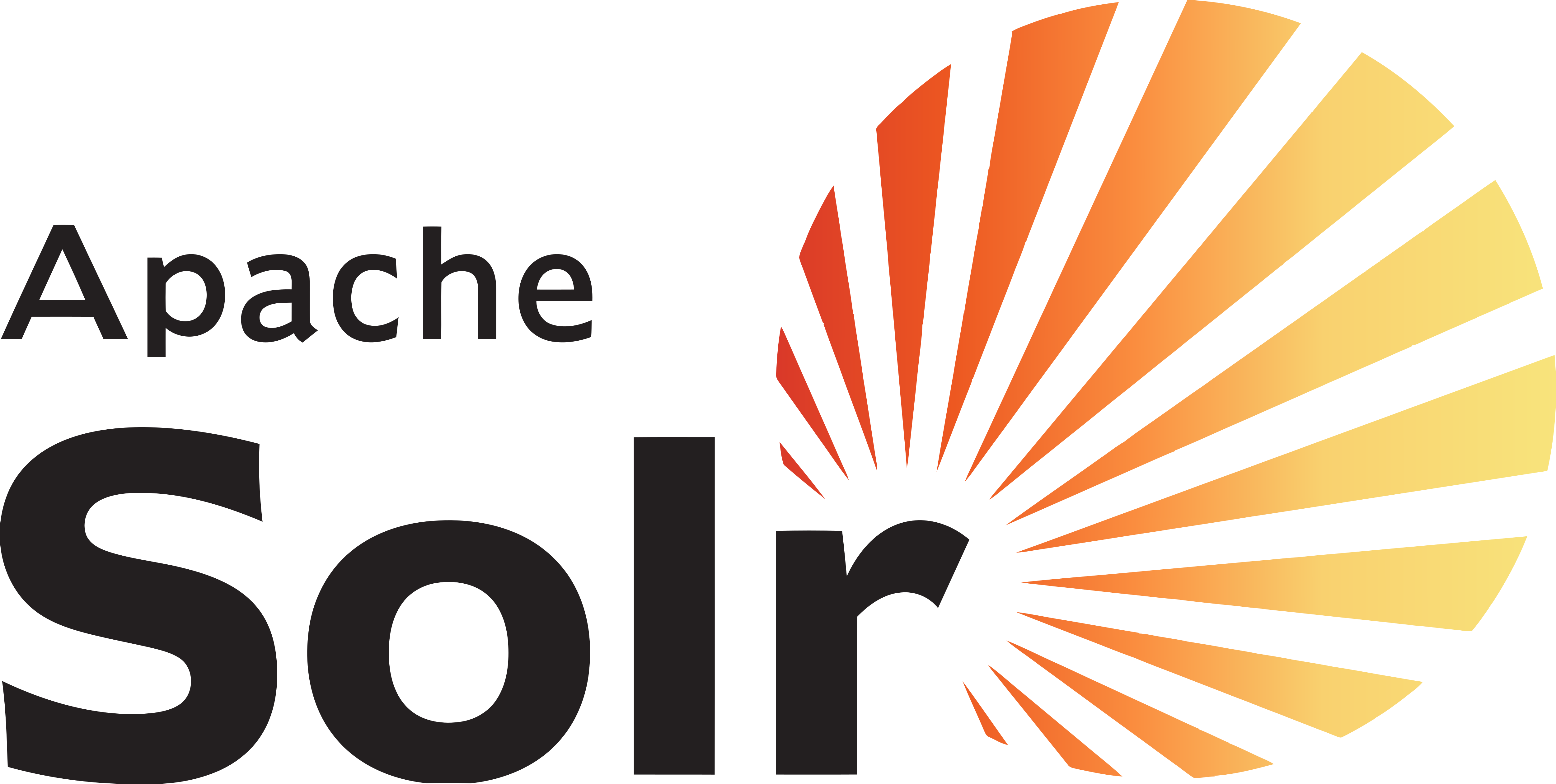 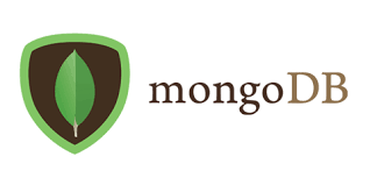 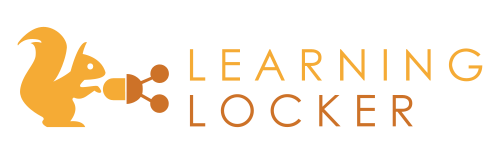 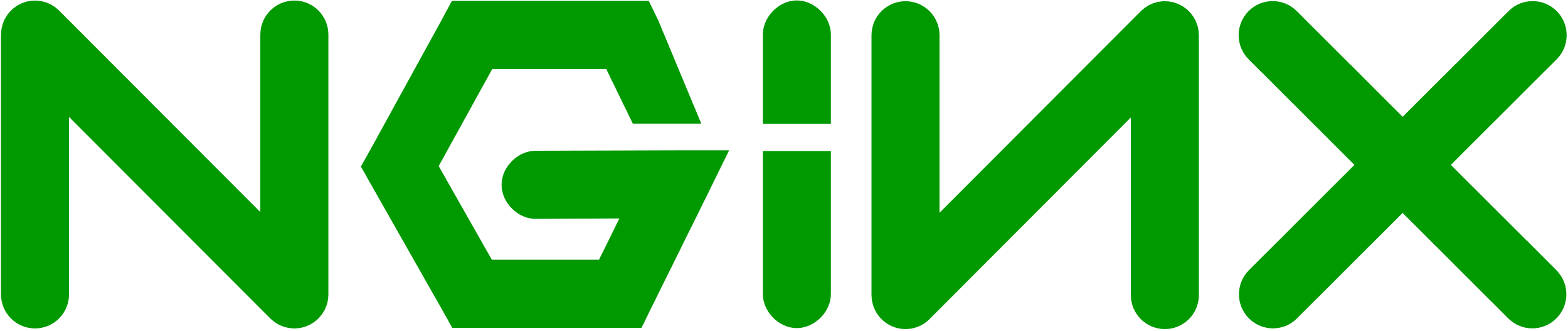 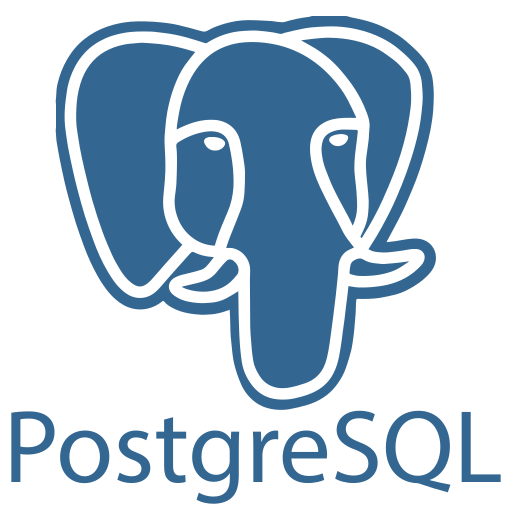 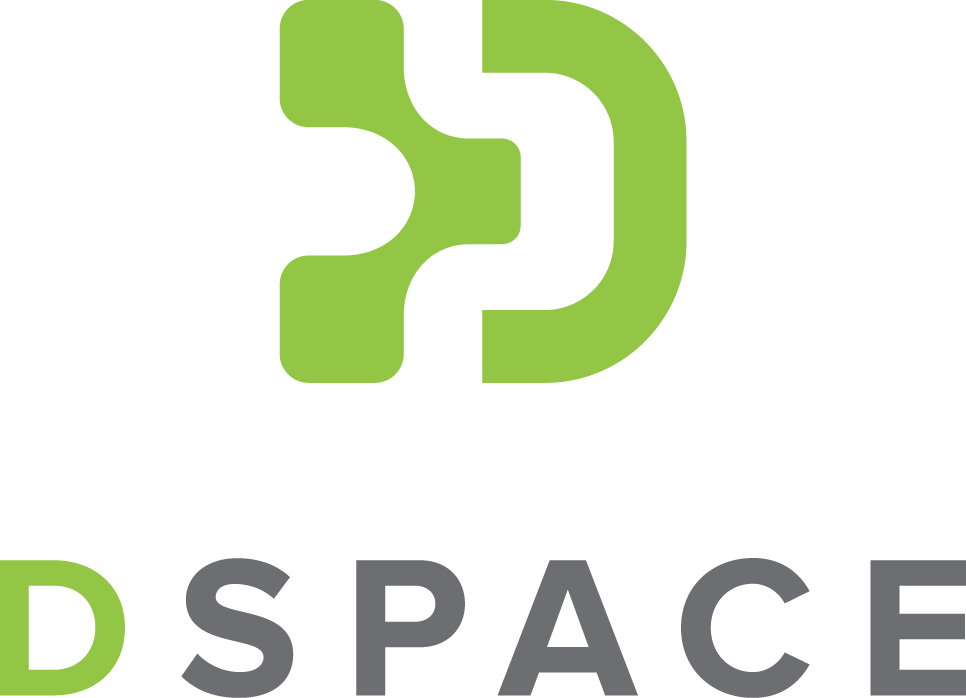 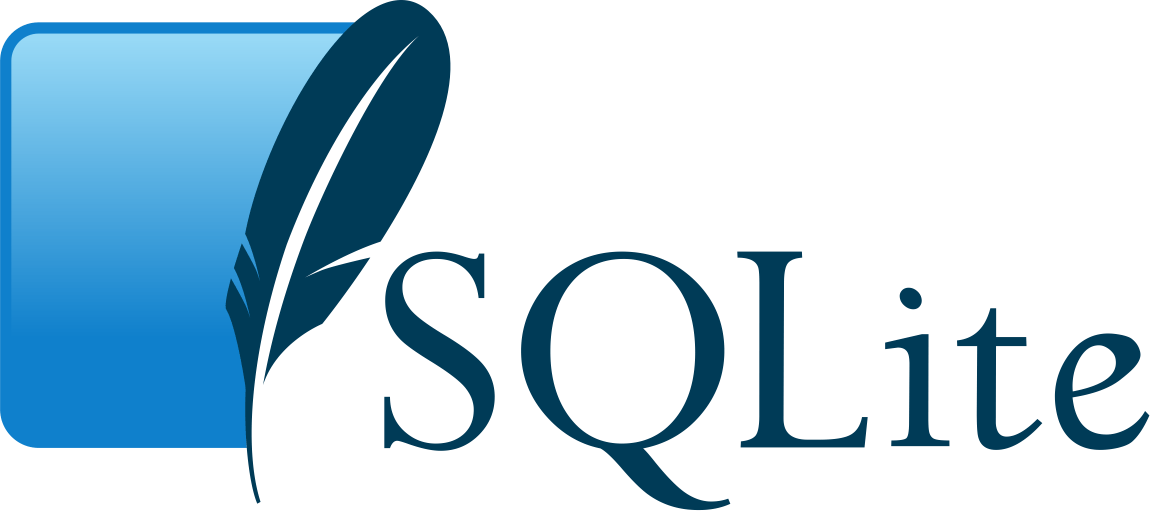 GROBID
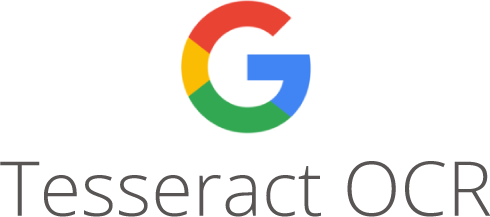 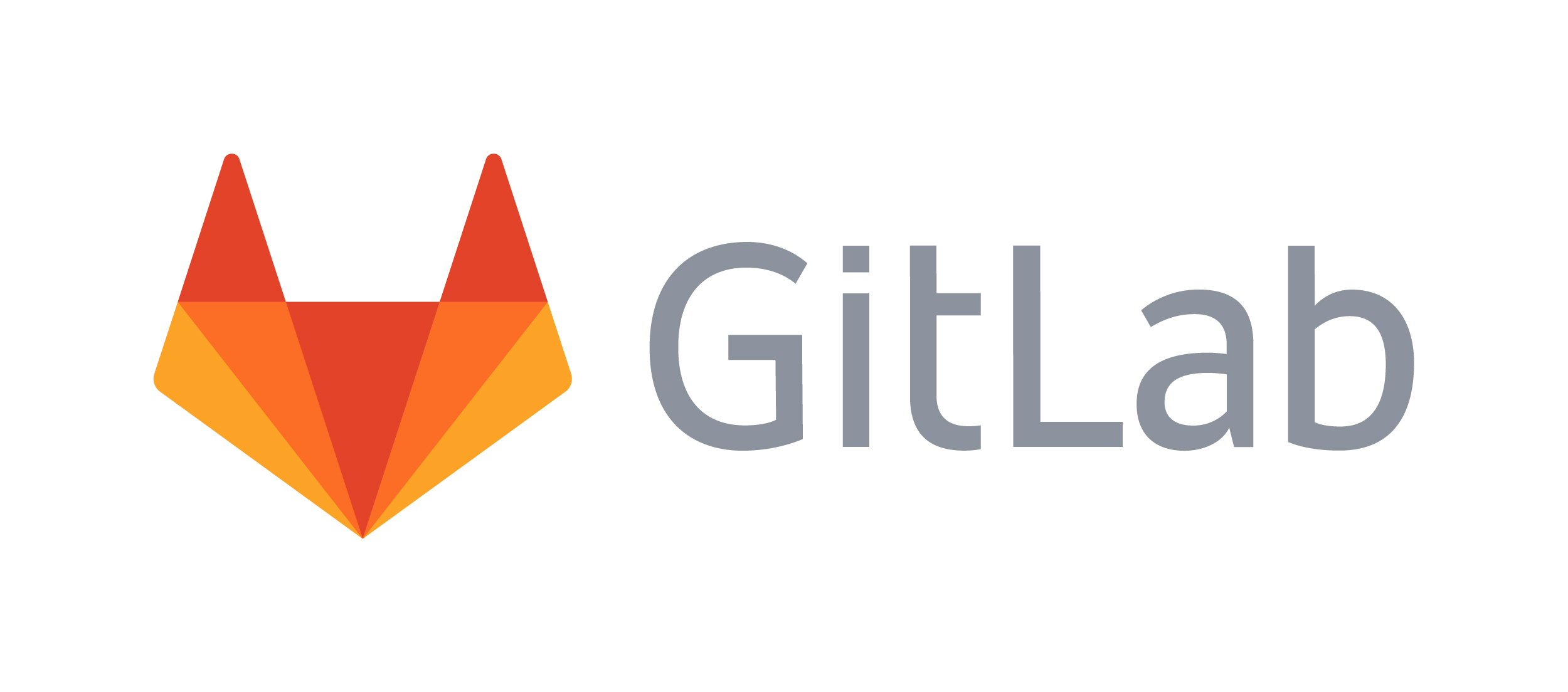 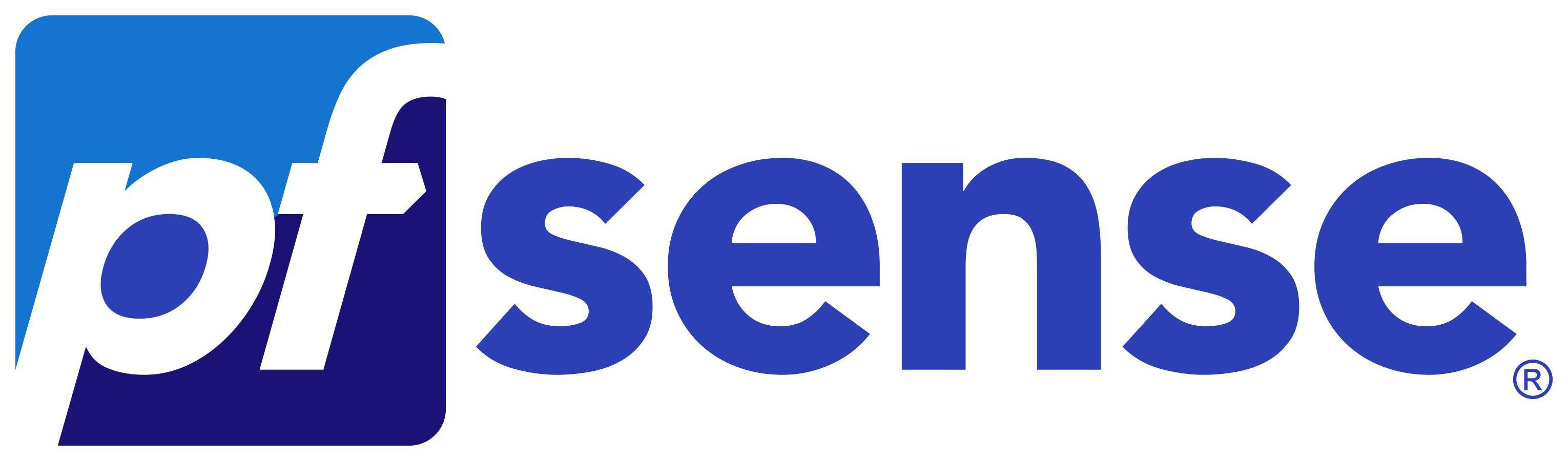 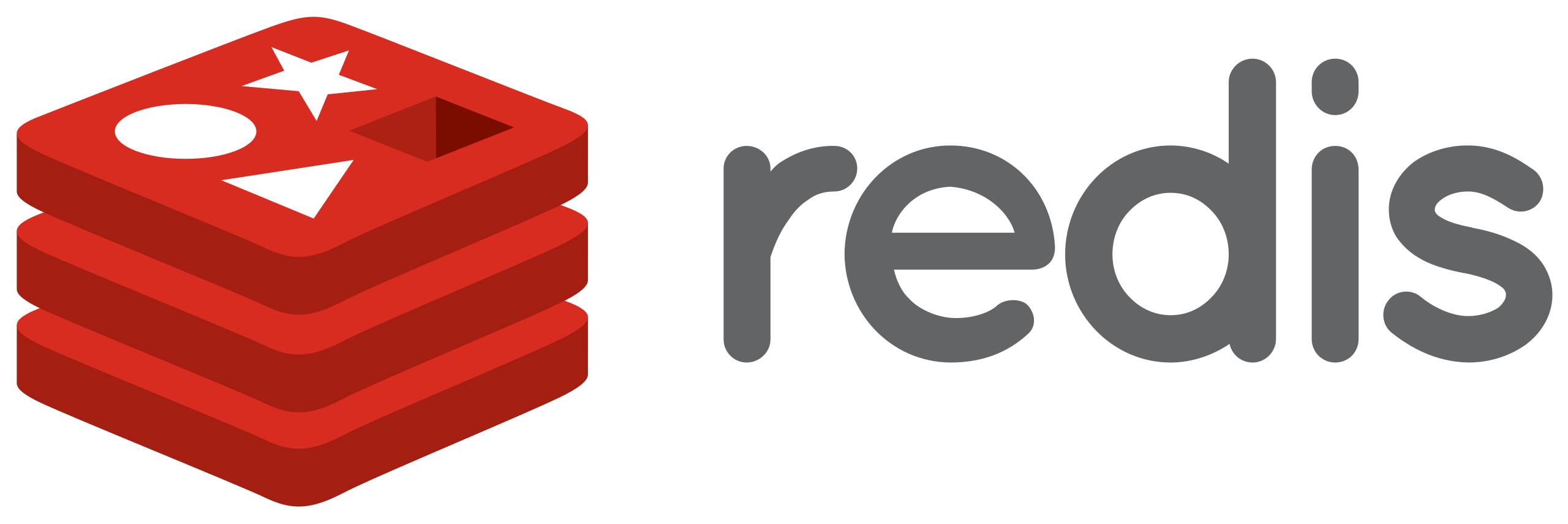 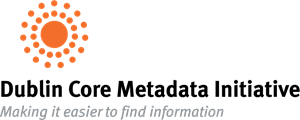 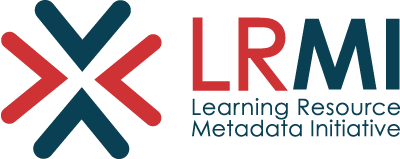 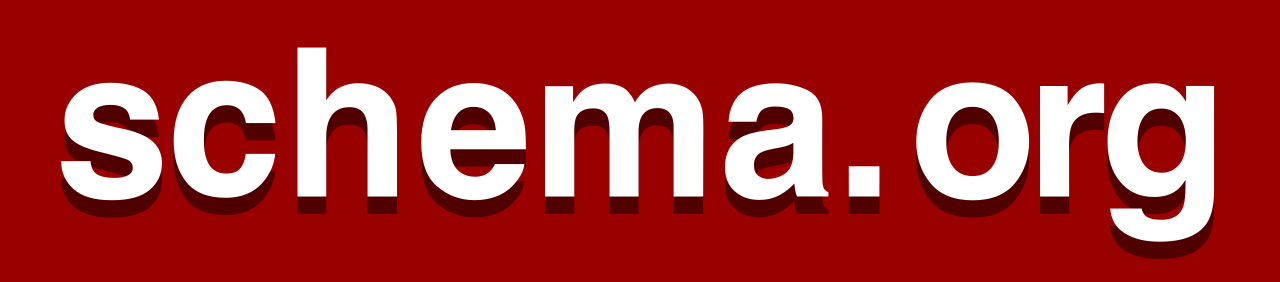 International Partnership & Dialogue
Intergovernmental Bodies, Foundations, Archives
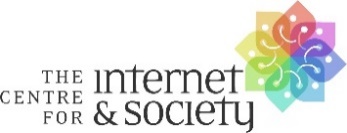 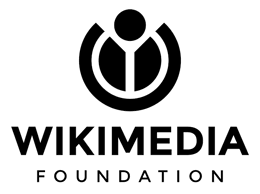 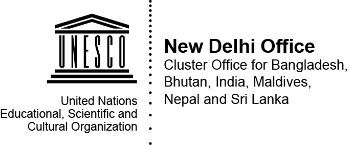 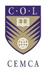 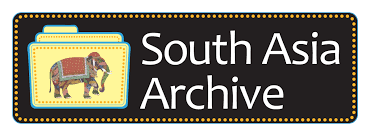 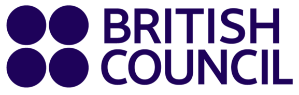 Universities, National Libraries, UGCs
Nepal
Maldives
Bhutan
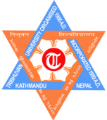 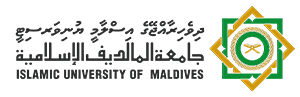 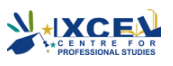 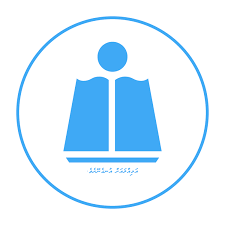 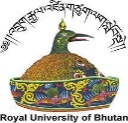 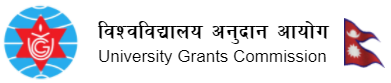 National Library of Maldives
Tribhuvan
University
Bangladesh
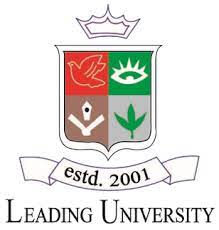 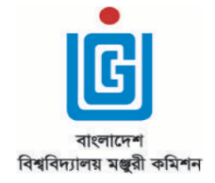 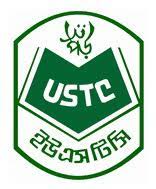 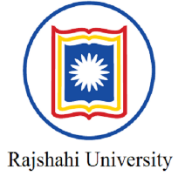 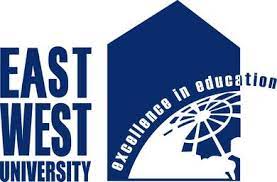 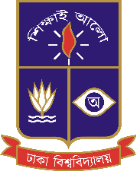 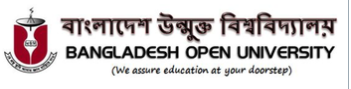 Sri Lanka
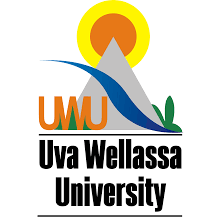 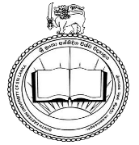 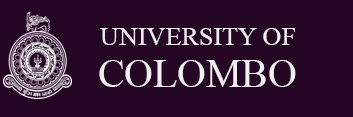 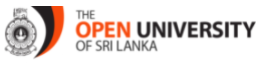 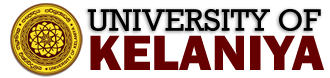 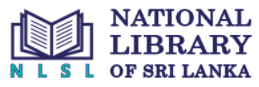 Outreach and Promotion
NDLI Regional Centers
North East: IIT Guwahati
South: Anna Centenary Library, Chennai,
     Dept of School Education, Govt. of TN

NDLI Collateral
Newsletter, Calendar, Brochure, Badge, …

NDLI Project Website (https://ndlproject.iitkgp.ac.in/) 
NDLI project information dissemination
Social Media
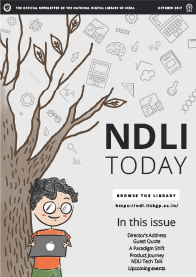 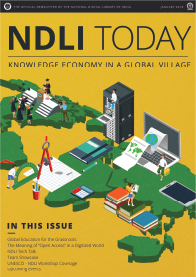 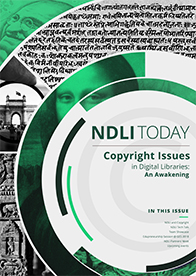 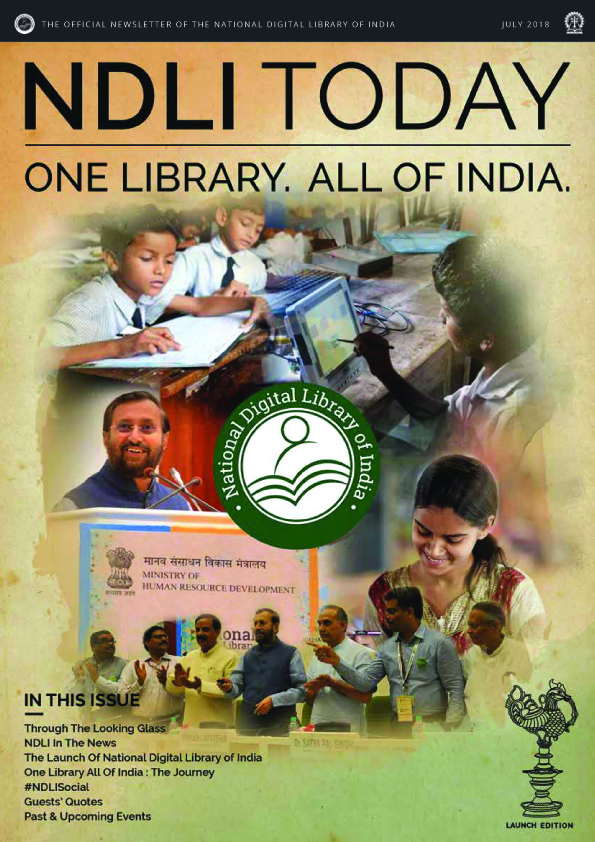 Knowledge Economy
 in Global Village
Copyright Issues 
in Digital Libraries
Browse the Library
Official Launch of NDLI
Jul, 2018
Apr, 2018
Oct, 2017
Jan, 2018
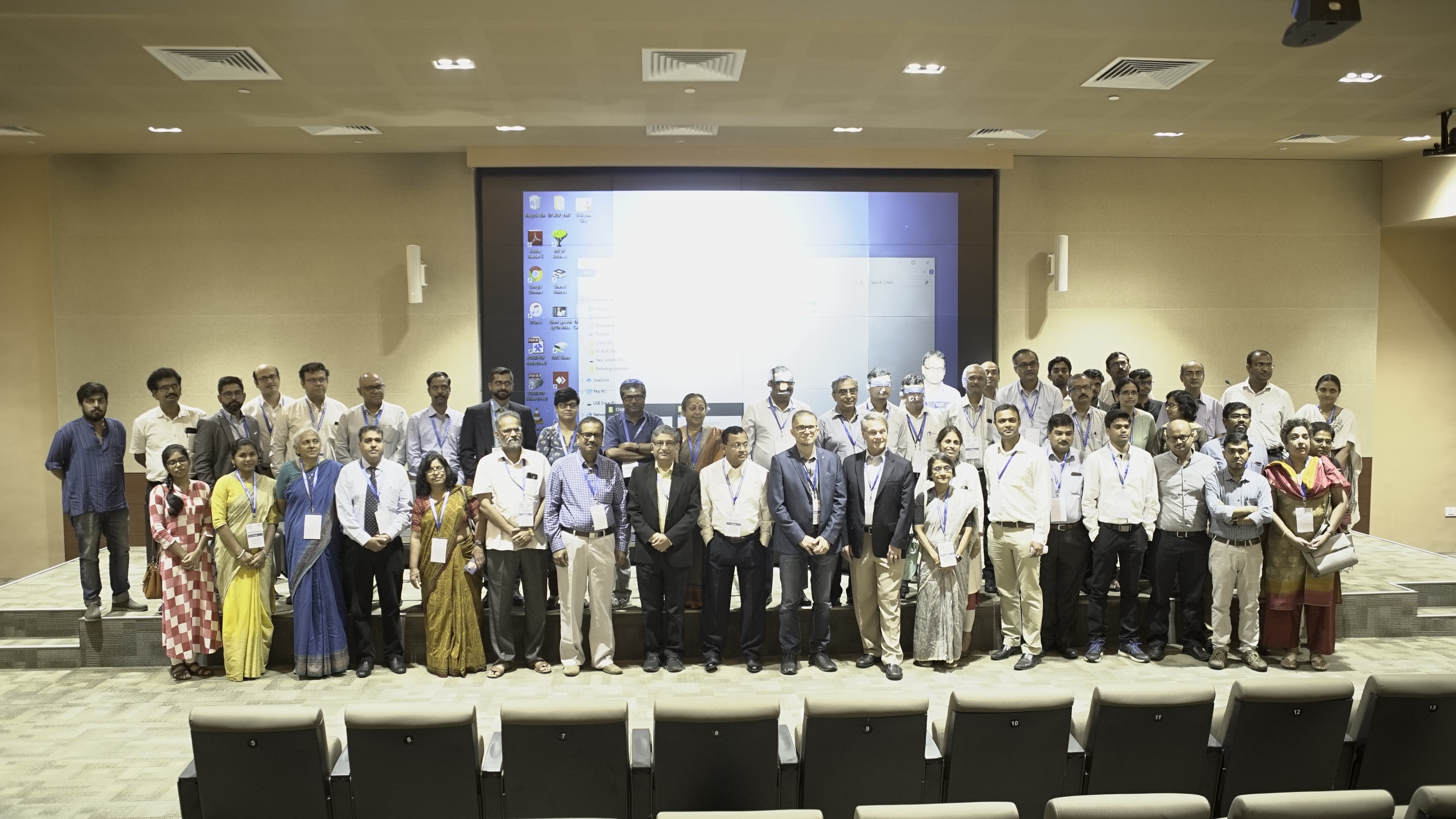 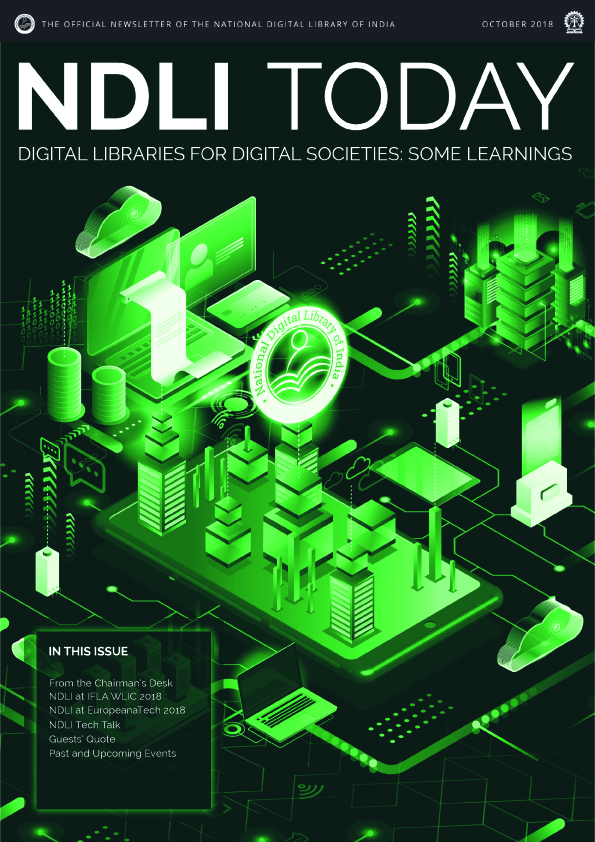 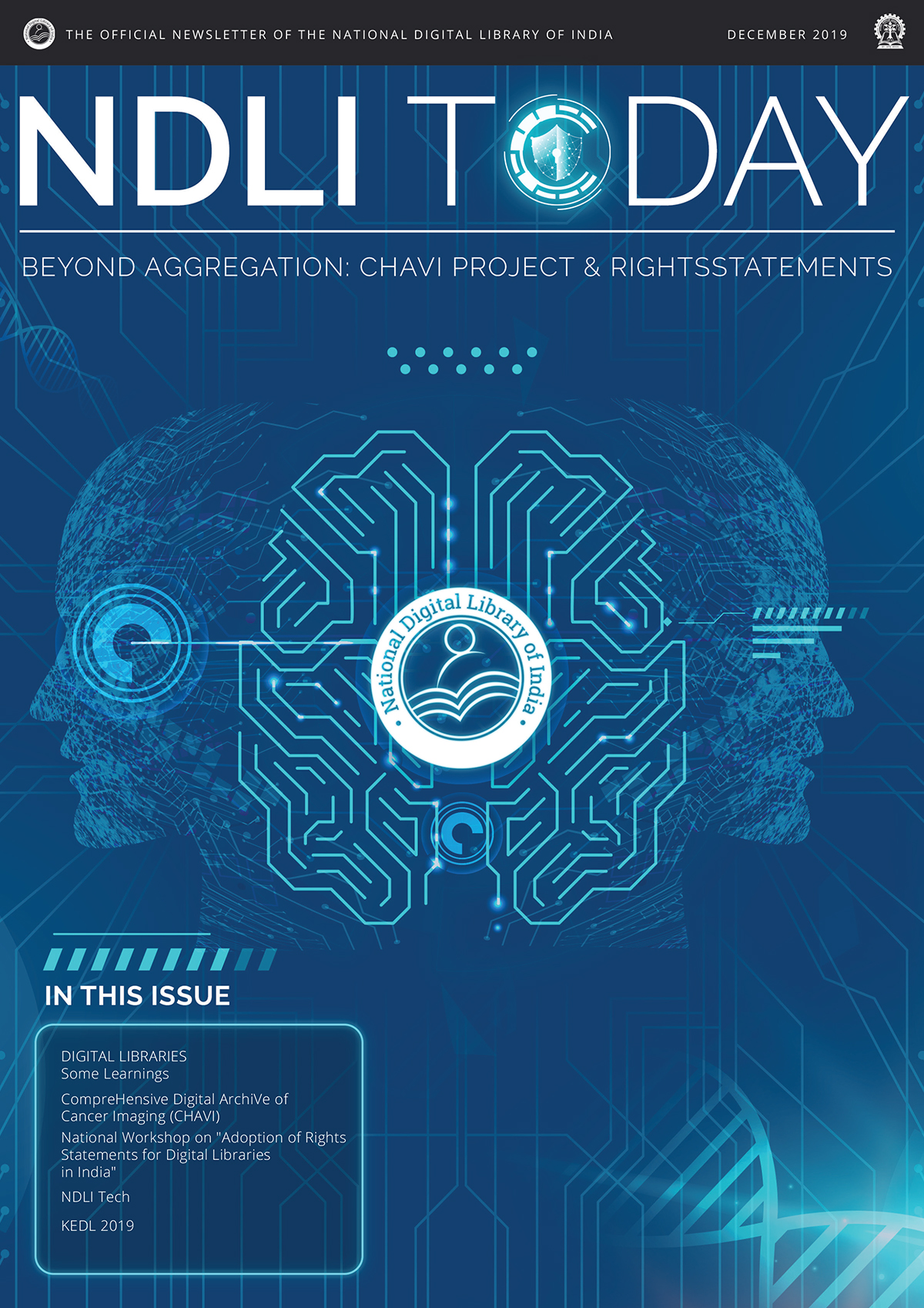 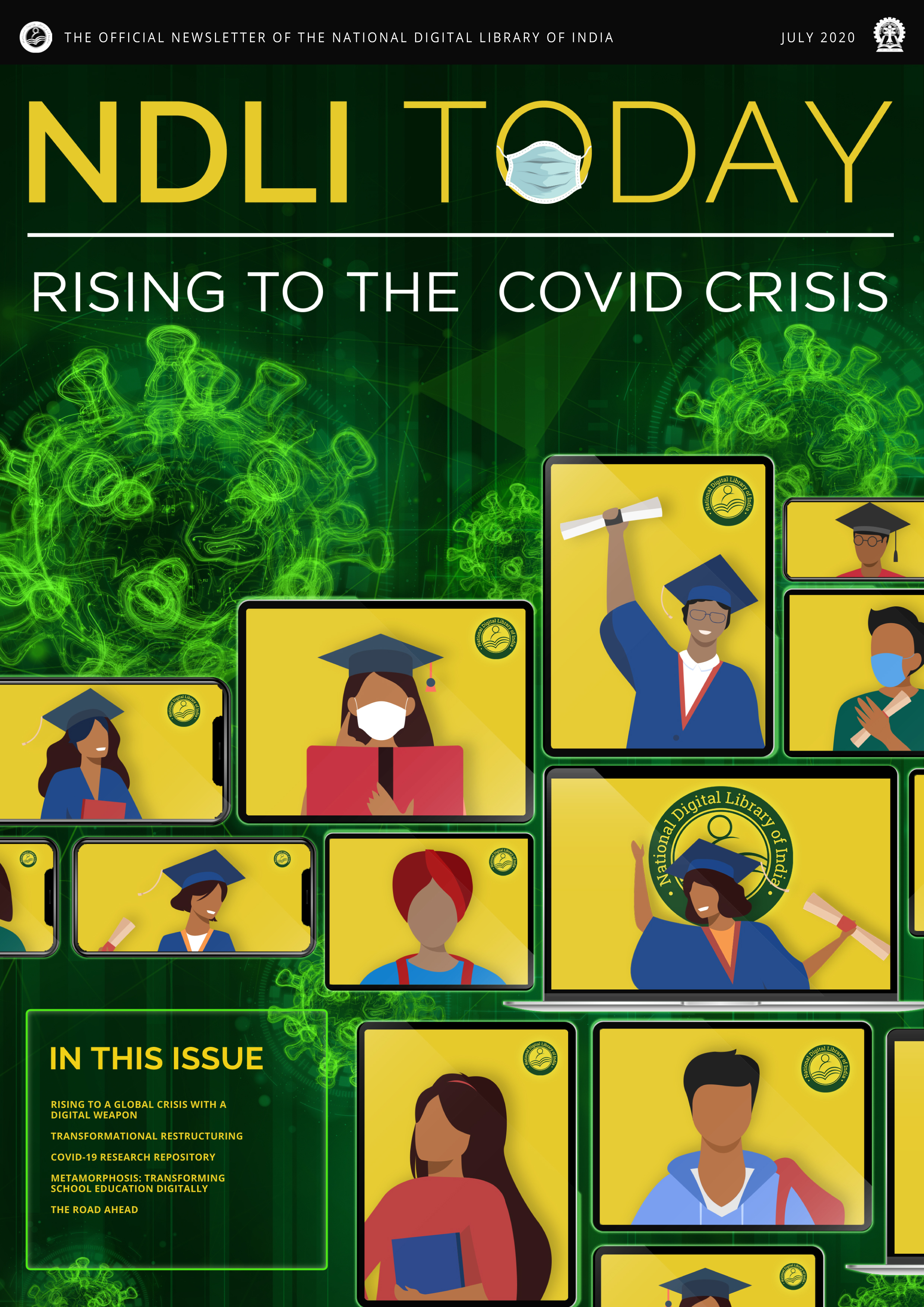 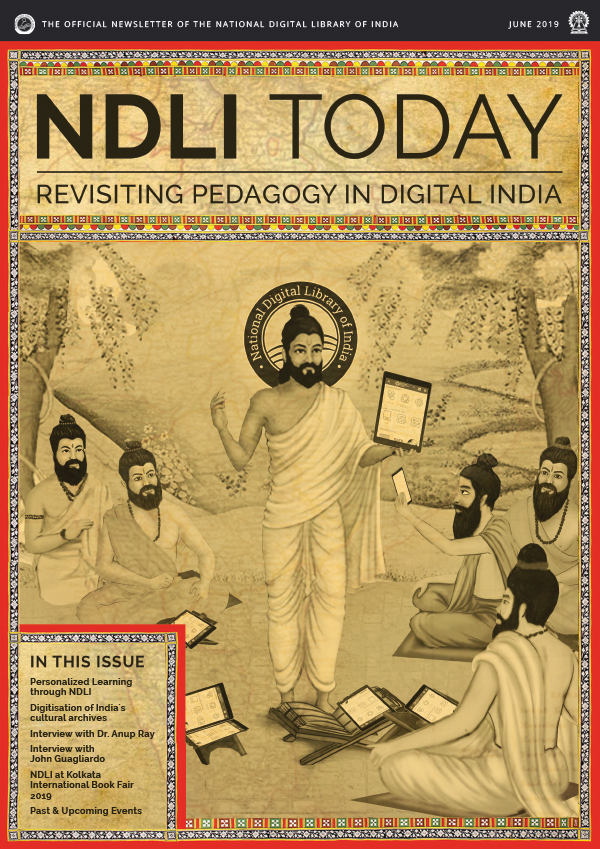 Medical Data Bank Workshop @ TMC
Revisiting Pedagogy 
in Digital India
Digital Libraries for 
Digital Societies
CHAVI Project and 
Rightsstatements
Rising to the 
COVID Crisis
Newsletters
Int’l Symposium

KEDL 2017: UNESCO 
KEDL 2019: IIT Delhi
ICDL 2016, 2019: TERI
Pan-India IDR WS

31 in 25 states
1980 Lib. Sc. / IT  trained
Pan-India User WS

450 Workshops
Physical as well as online
Special Meets and Participations

NDLI Partners Meet 
National Copyright & Rights Statements Workshop
Presented in 100+ Nat’l & Int’l Events/Forums
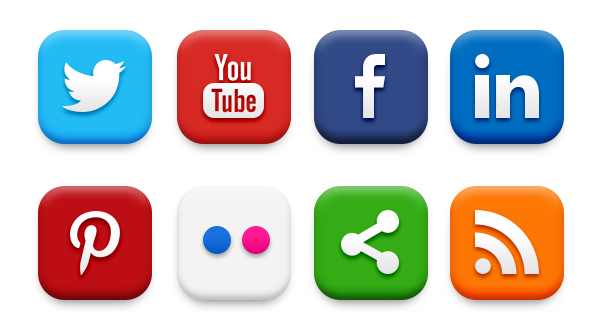 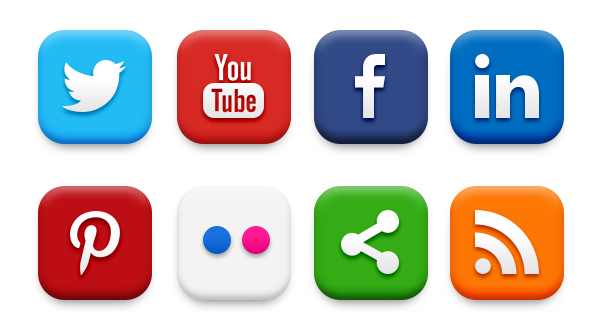 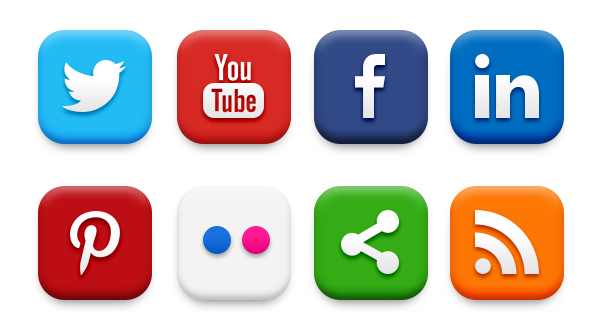 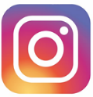 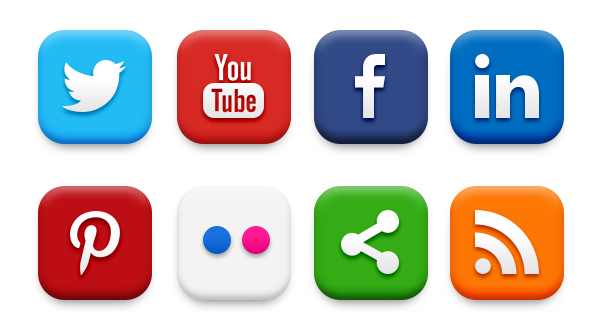 Dec, 2019
Oct, 2018
Jul, 2020
Jun, 2019
Workshops, Events and Forums
Glimpses of Endorsements
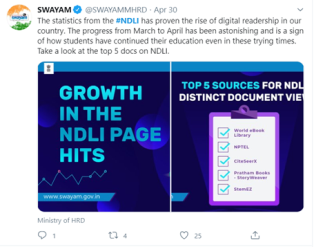 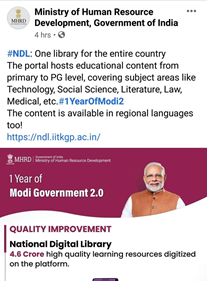 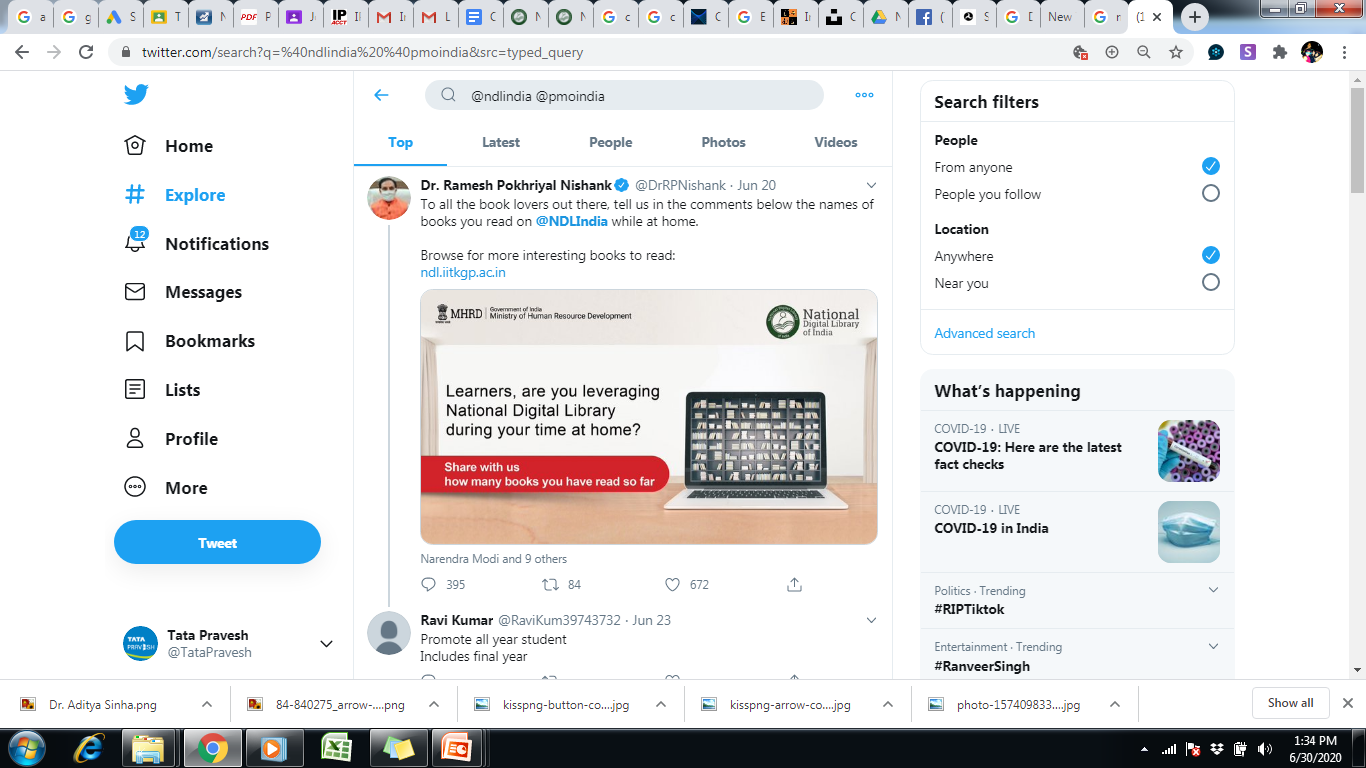 Twitter: 20th June 2020
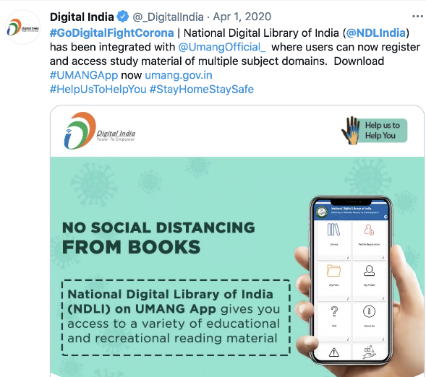 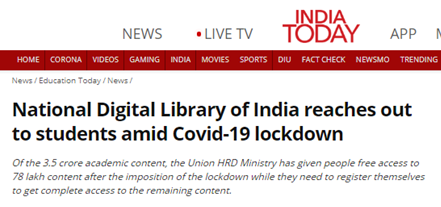 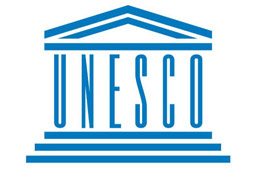 NDLI – A leading contributor to Global COVID Education Response: UNESCO
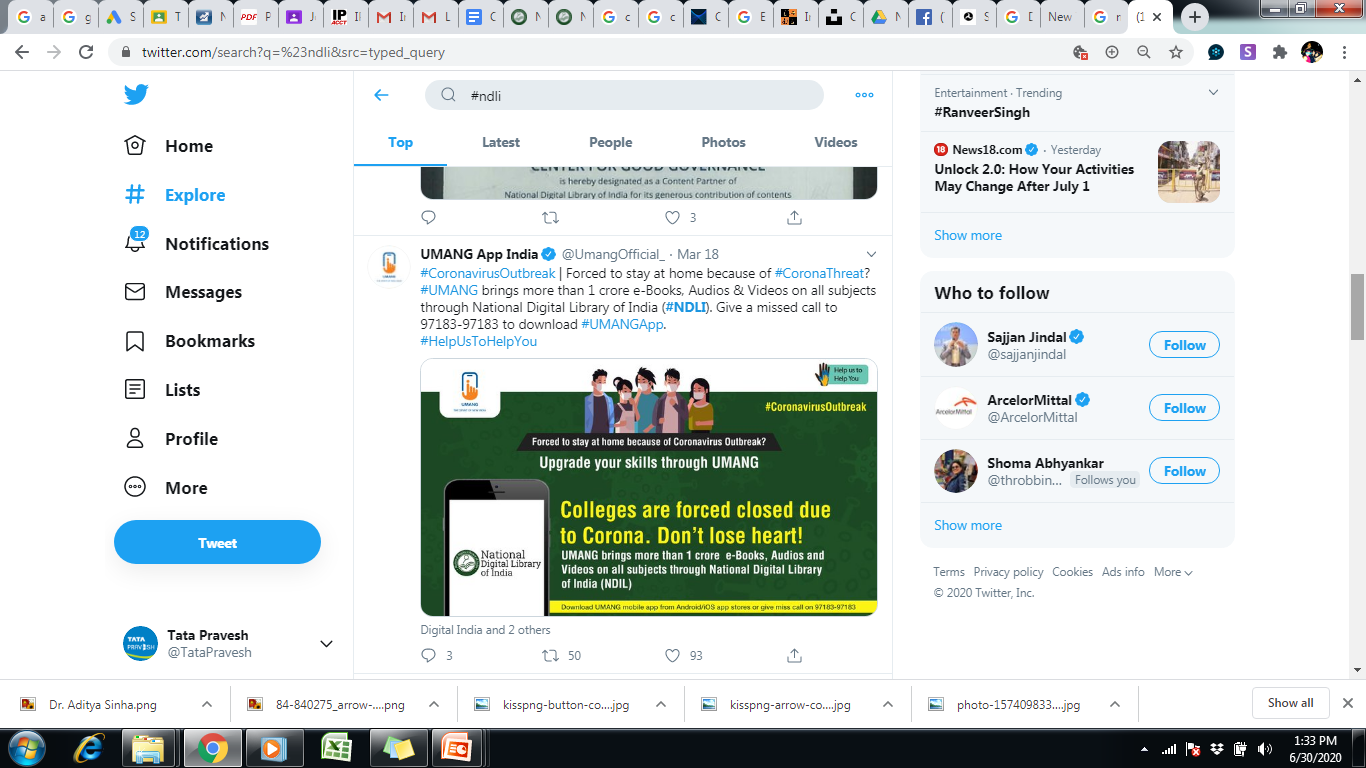 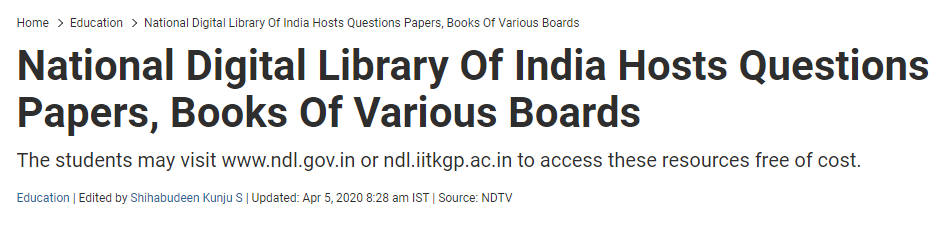 Twitter: 5th June 2020
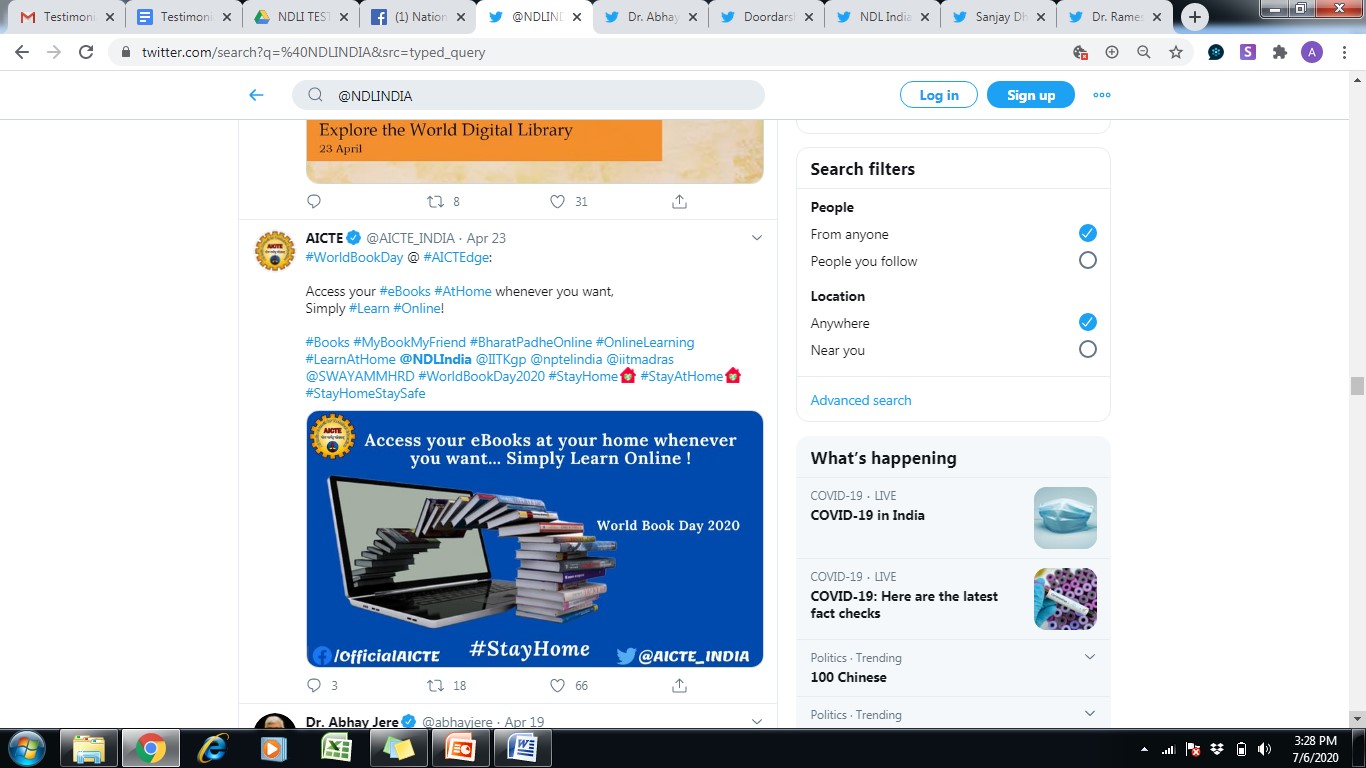 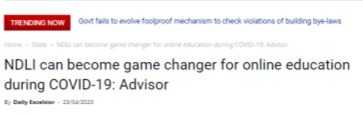 “The Indian diaspora as well as the rest of the world can now avail knowledge from this multilingual, multi subject, multimedia digital repository [NDLI] that any individual learner or a lifelong learner can avail”

Sundaram " Sundy" Srinivasan, President - PanIIT USA, Sept. 29, 2021
Awards Received
WINNER: World Summit Award 2021 in ‘Learning & Education’ category
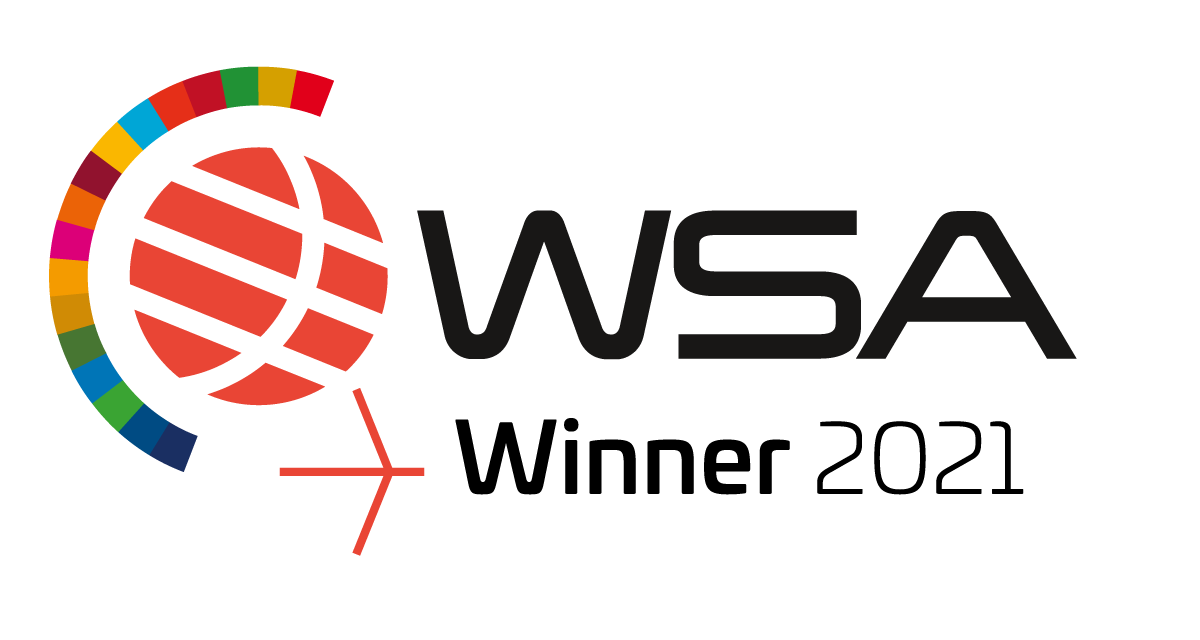 WINNER: Elets Award of Digital Excellence 2020 in ‘Digital Innovation’ category
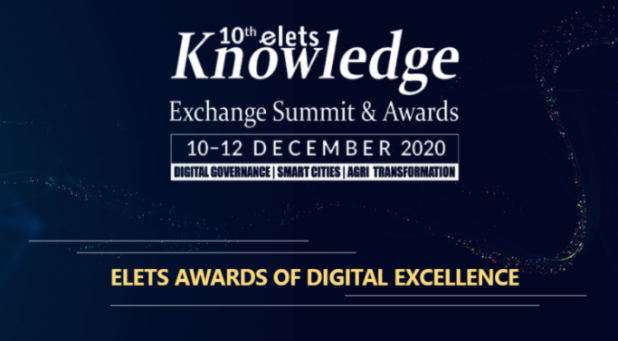 WINNER: SM4E Award 2020-21 in ‘Innovation @ COVID-19’ category
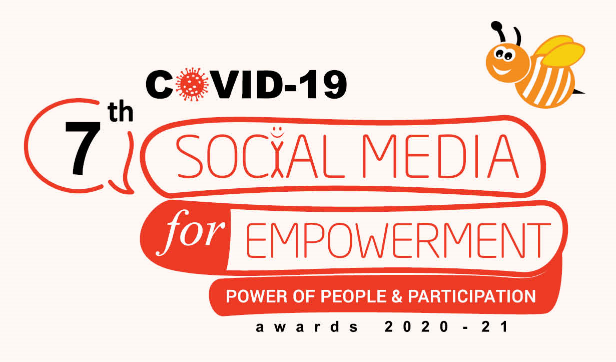 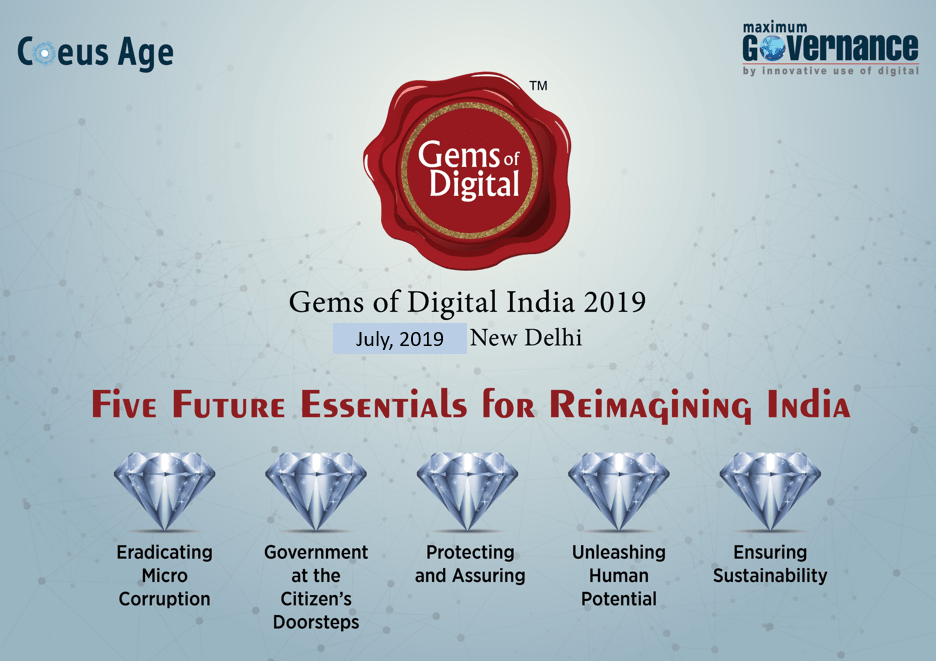 WINNER: Gems of Digital India 2019 for excellence in eGovernance
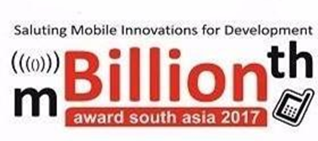 WINNER: mBillionth South Asia Award 2017 for Android mobile app in ‘Learning & Education’ category
WINNER: Open Resilience Award 2020 for leadership in Open Education during COVID-19
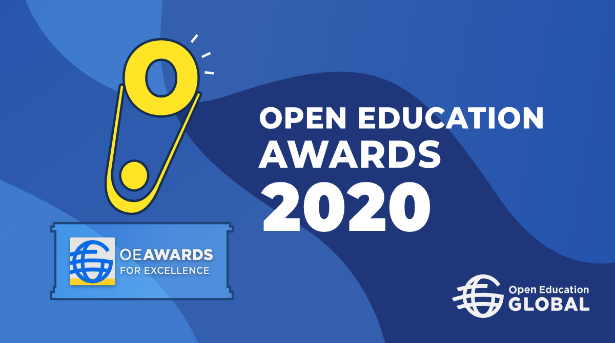 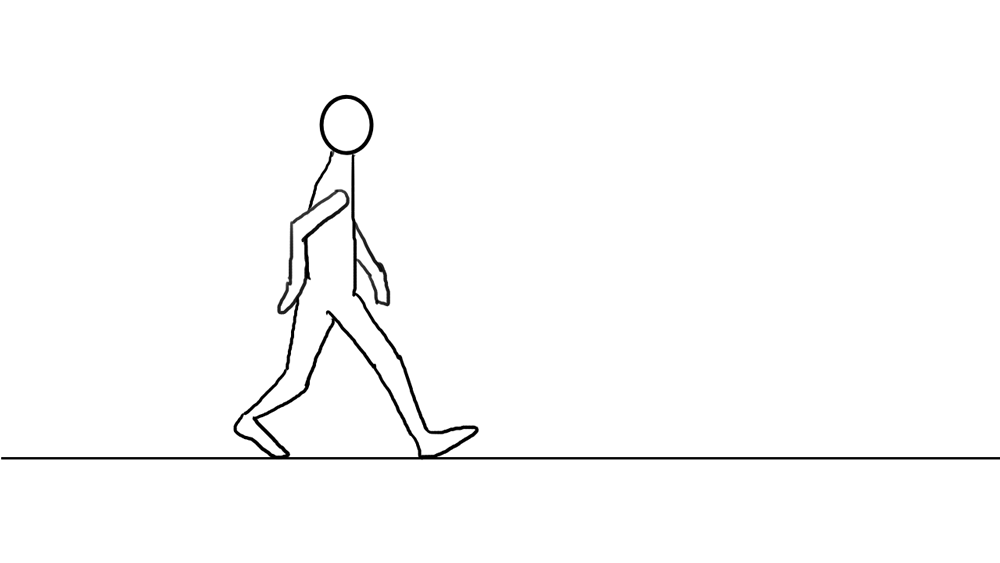 Way Forward
New CMS & Club Portal
ISOImplementation
National DigitalUniversity
In Progress
Under Implementation
To Support
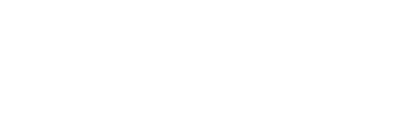 InterLibrary Loan (ILL)
Under Implementation
Under 
Preparation
Under Discussion
UI for Children & Adolescents
Under Preparation
Cloud Service forLibrary Automation
Competitive  Exam Mock Test
Challenges
Inadequacy of Skilled Manpower.

Strengthening NDLI club-related activities in order to outreach to all corners of the country and to revamp club Portal.

Management & maintenance of huge setup of IT hardware, peripherals & softwares like 85 physical servers distributed in 2 data-centers.

Limited Govt. initiatives for higher and better promotion of NDLI.

Struggling to provide Good number of Text and Reference Books due to Copyright Issues appending with Publishers.

Gradual limitation in availability of High Volume OER Sources for integration.
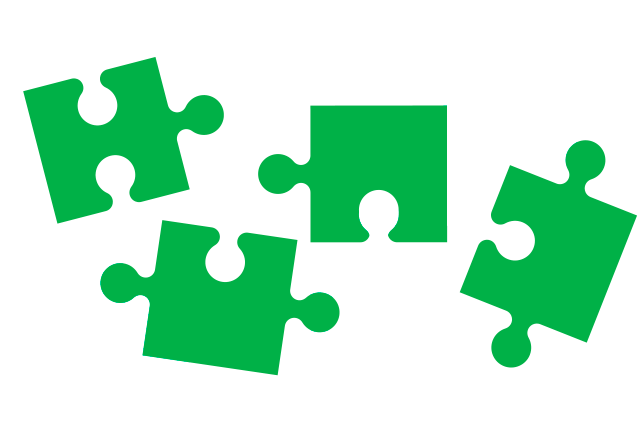 The only thing that you absolutely have to know (may use Google, though), is the URL of NDLI:

https://www.ndl.gov.in/ 

Rest you find in NDLI
National Digital Library of India
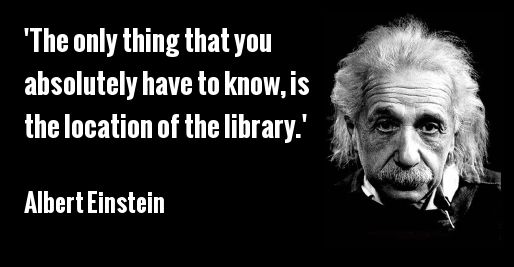 Thank you